To-misja Paragwaj
20.02 – 28.03.2011
UCZESTNICY MISJI
DR GRAŻYNA ADAMEK (D-RA INGRID)
DR IWONA PTASIŃSKI (D-RA ISIA)
DR TOMASZ POHABA (DR.TOMASO)
KS.WOJCIECH GRZESIAK (PADRE ADALBERTO)
BARTEK FOJCIK (BARTOLOMEO)
20.02.2011
Wylot z Pragi
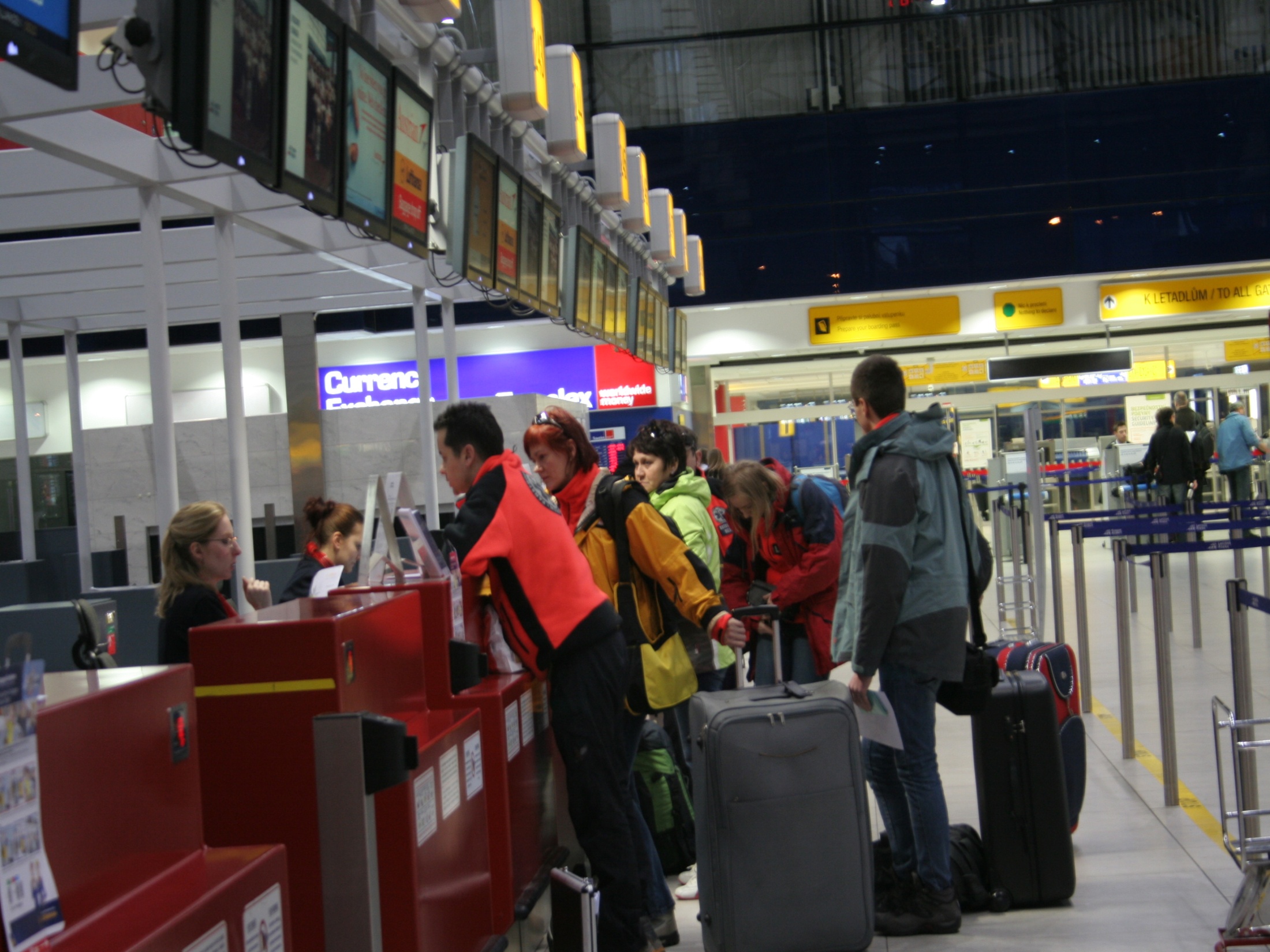 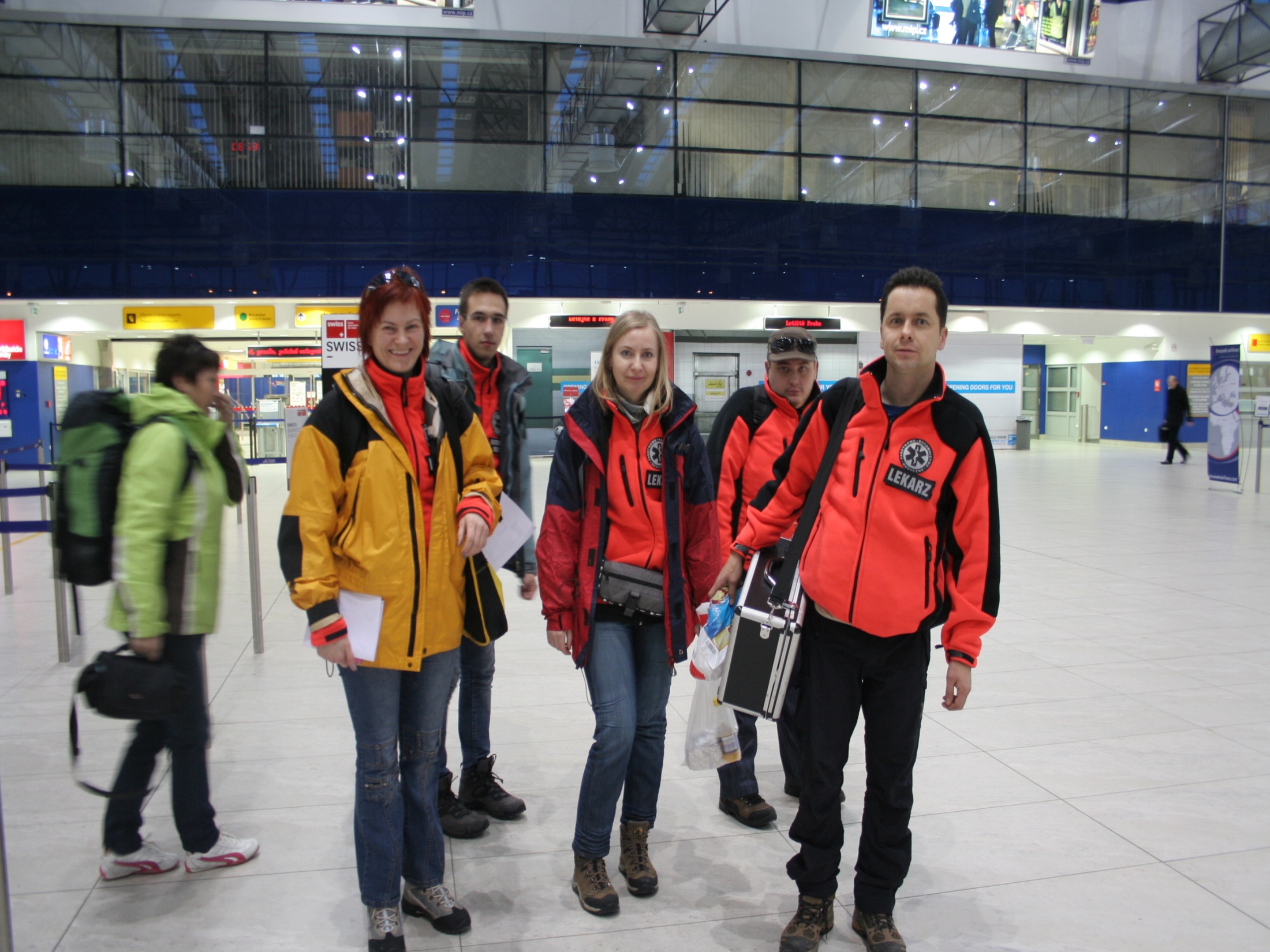 22.02.2011
Przybycie
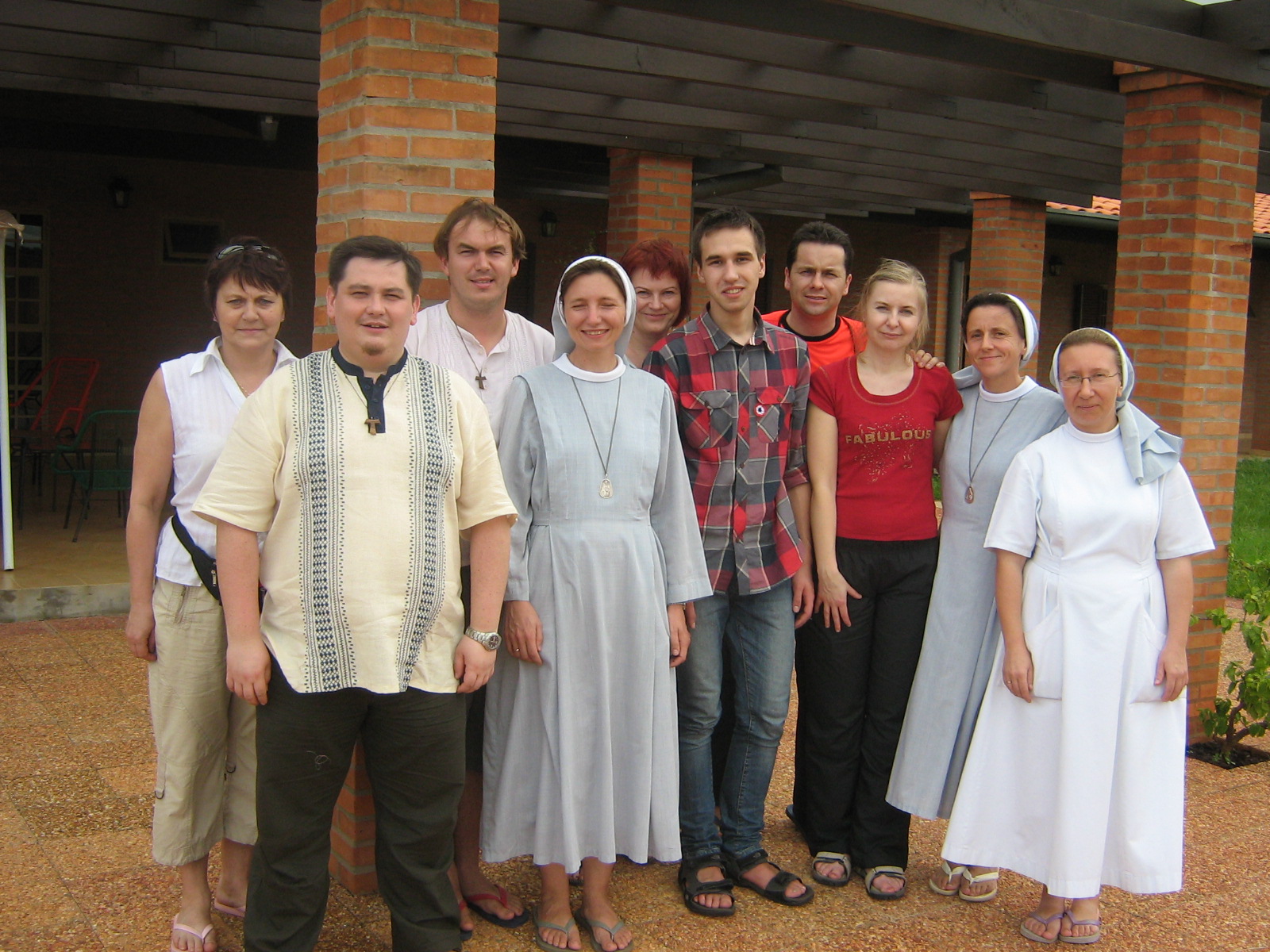 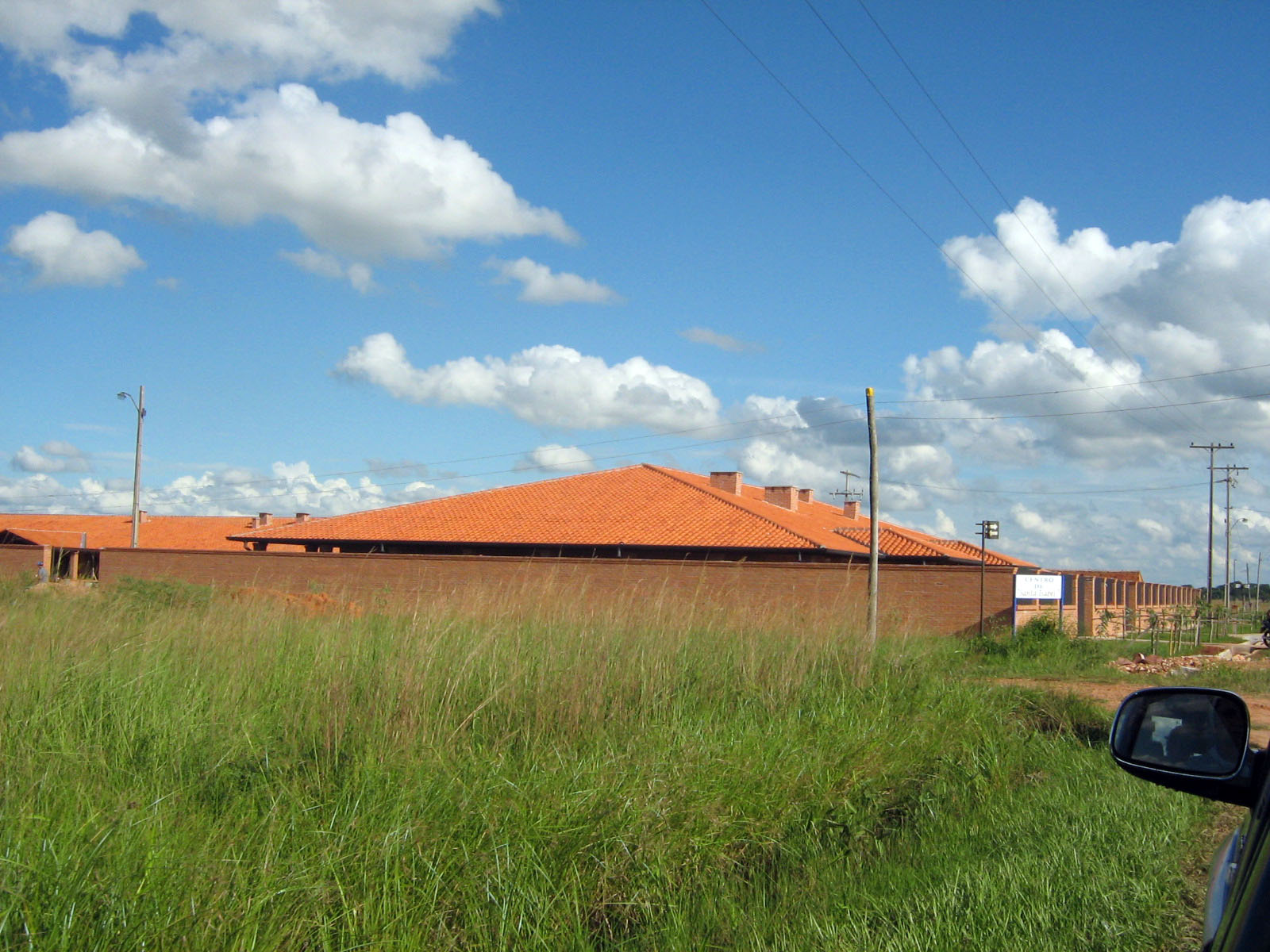 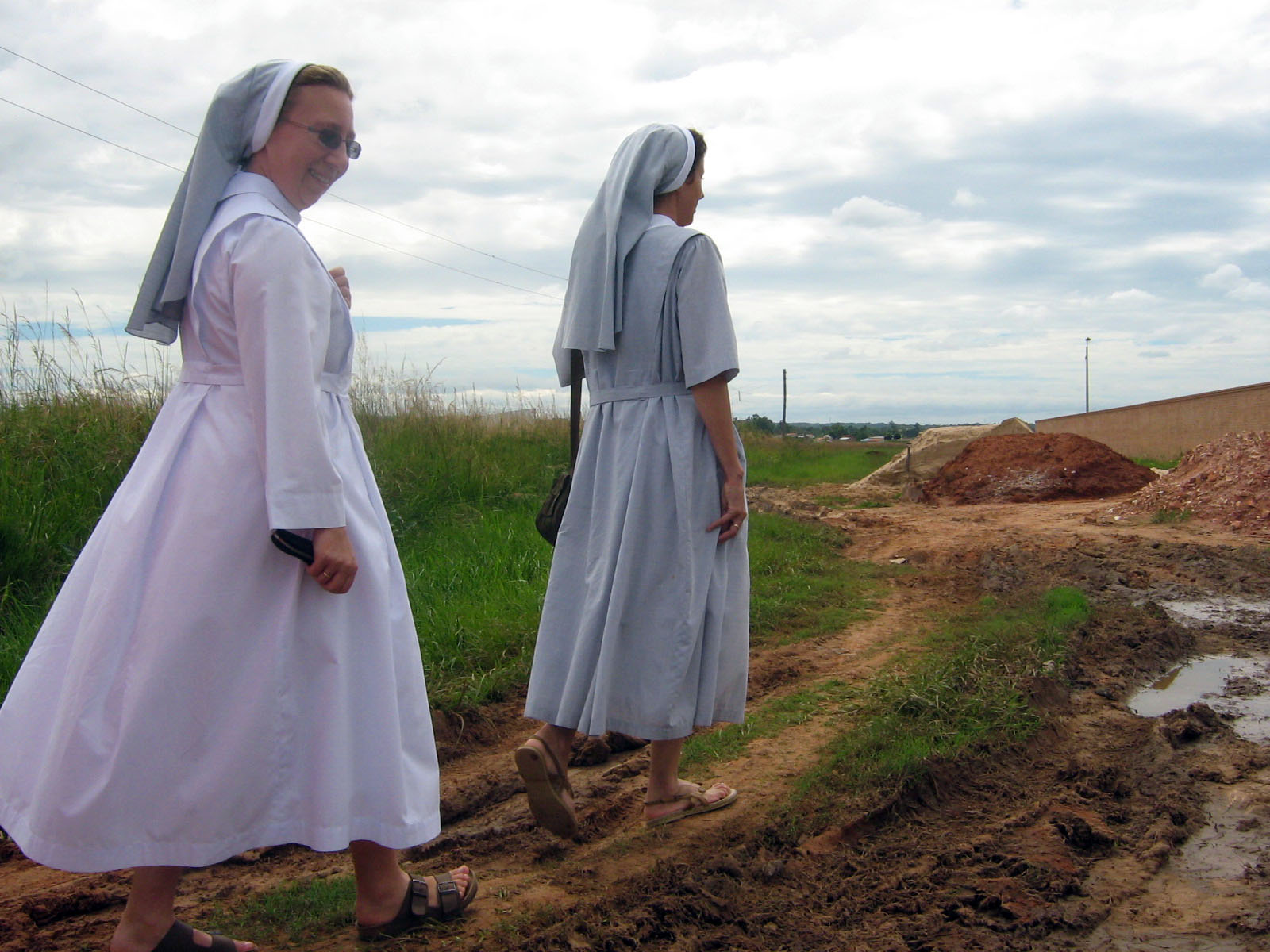 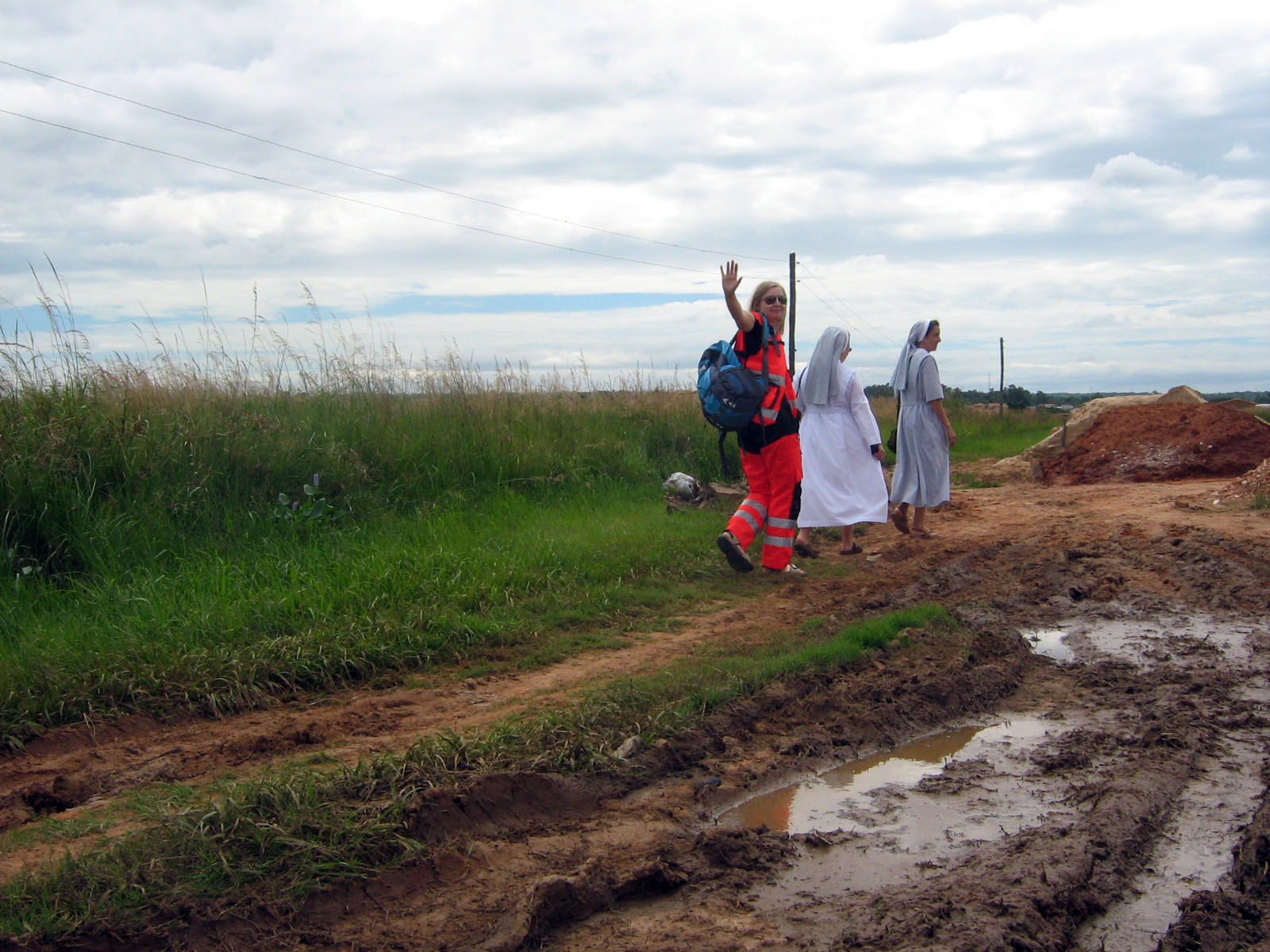 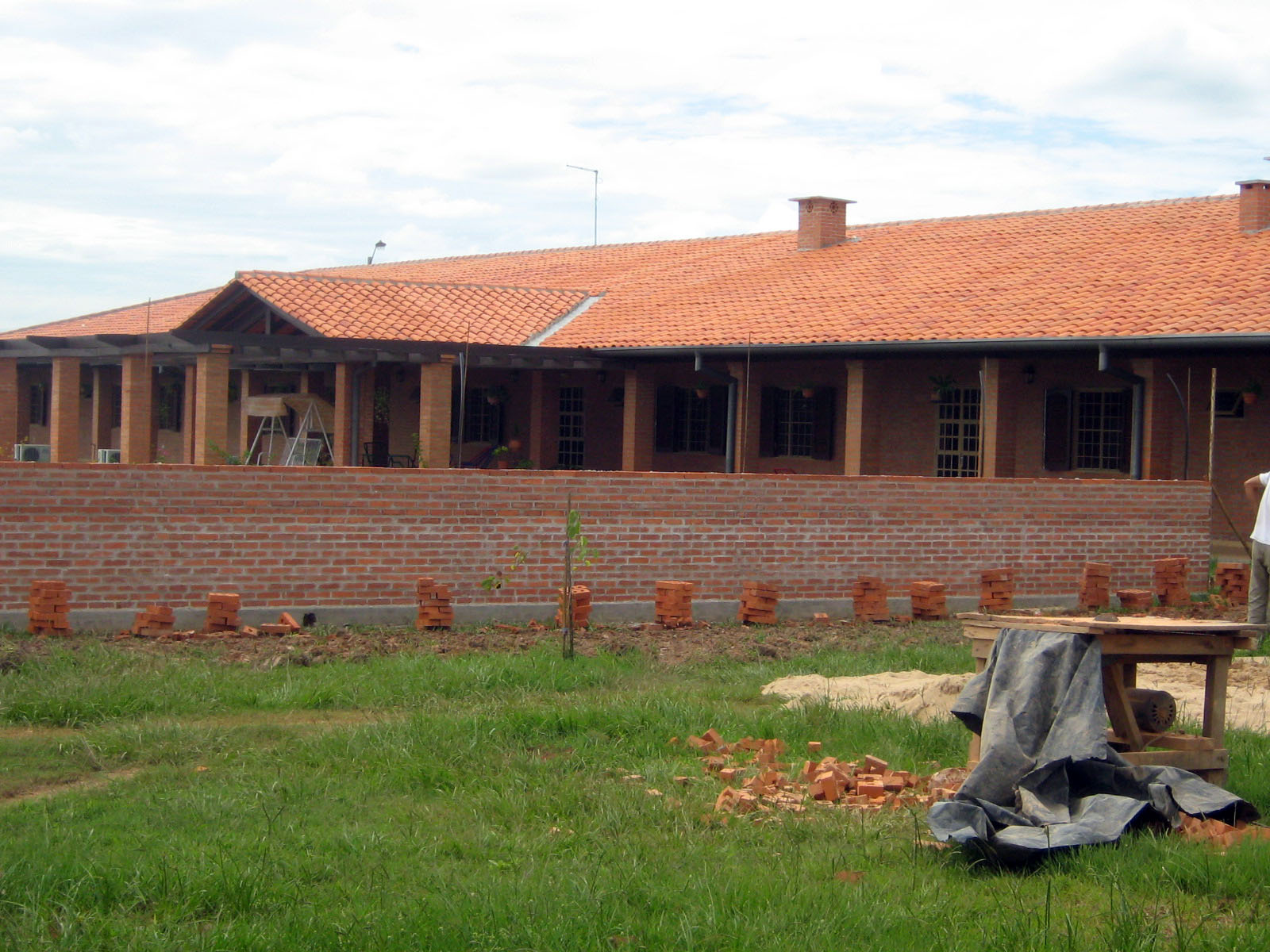 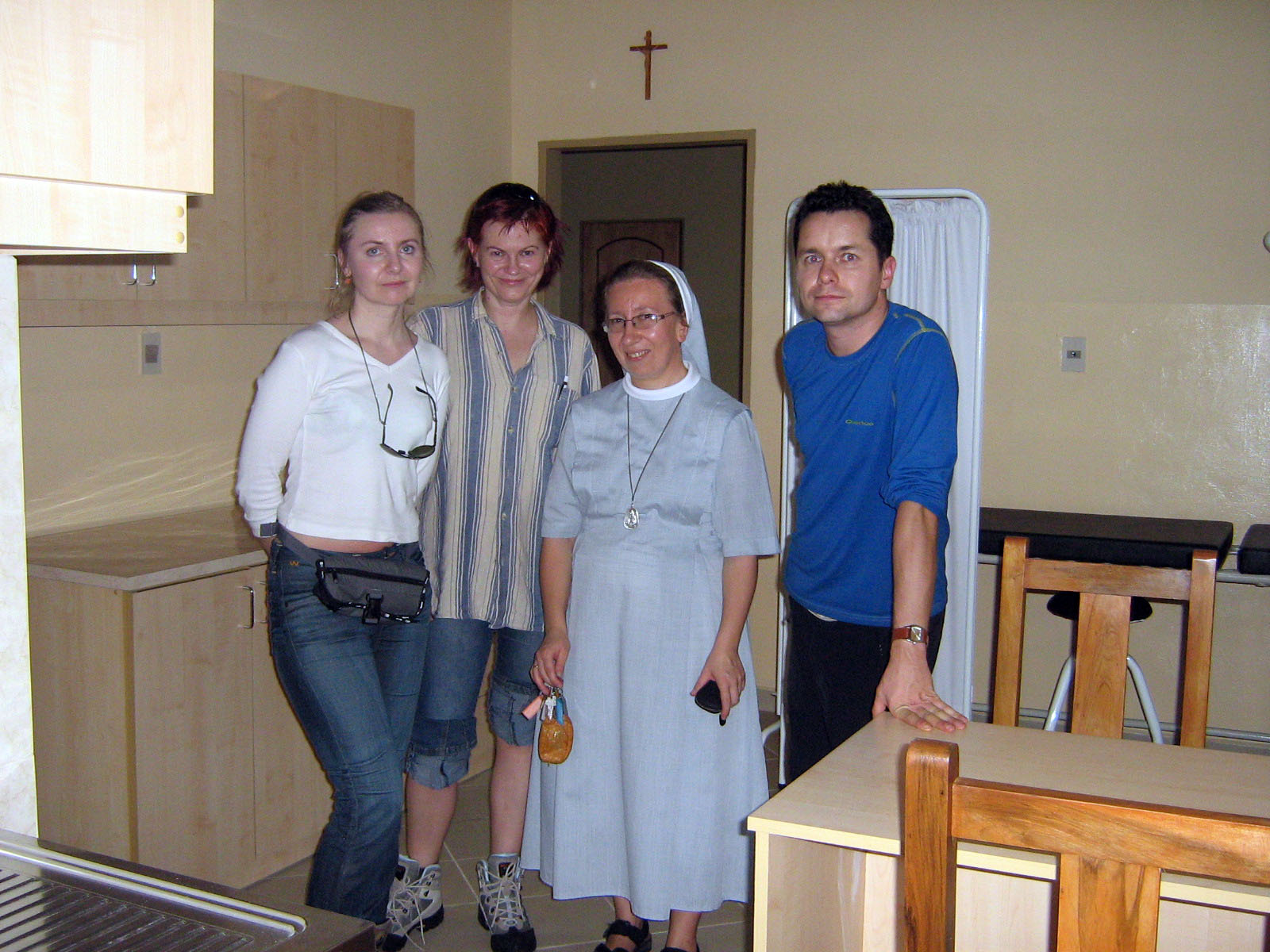 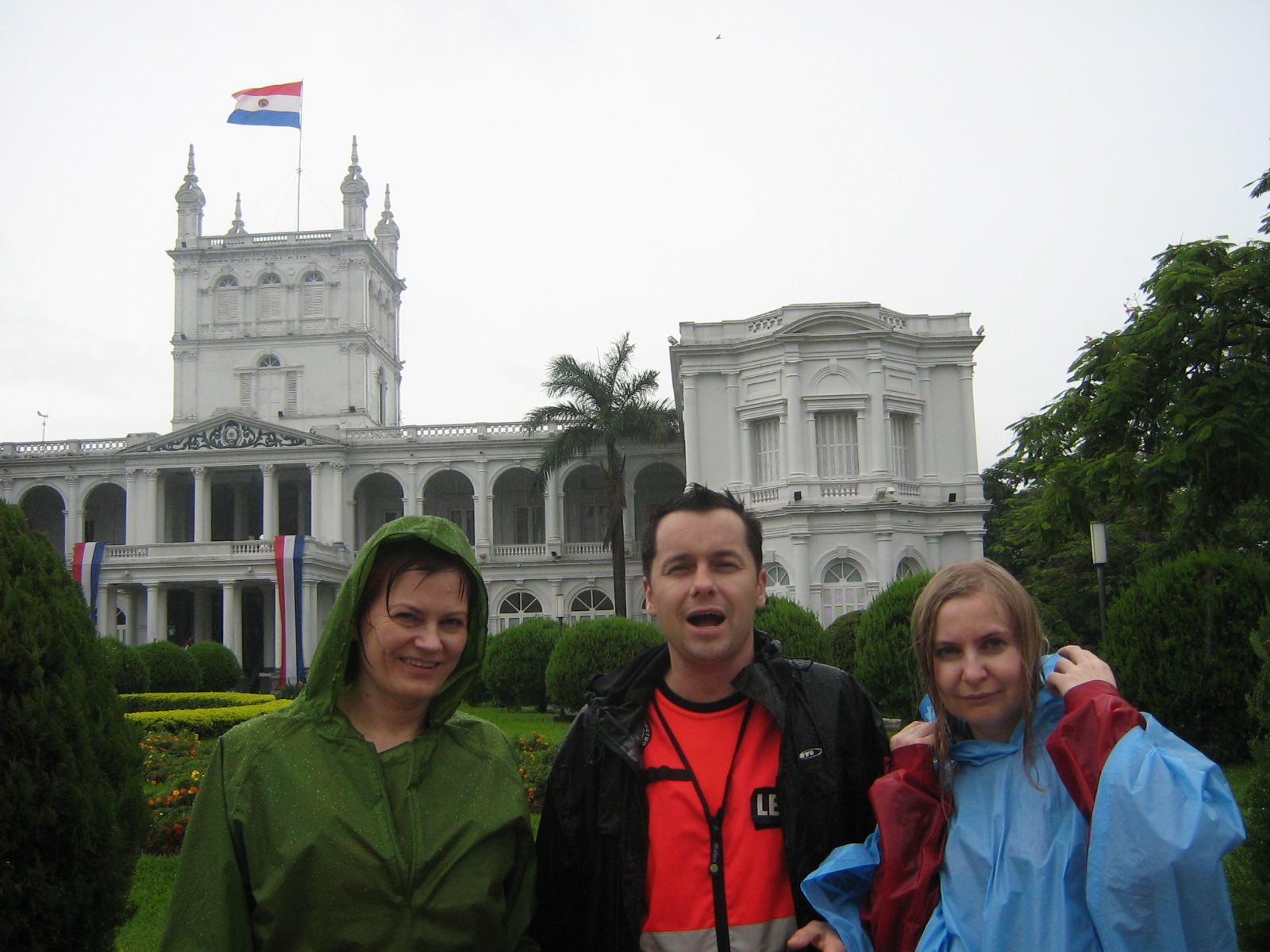 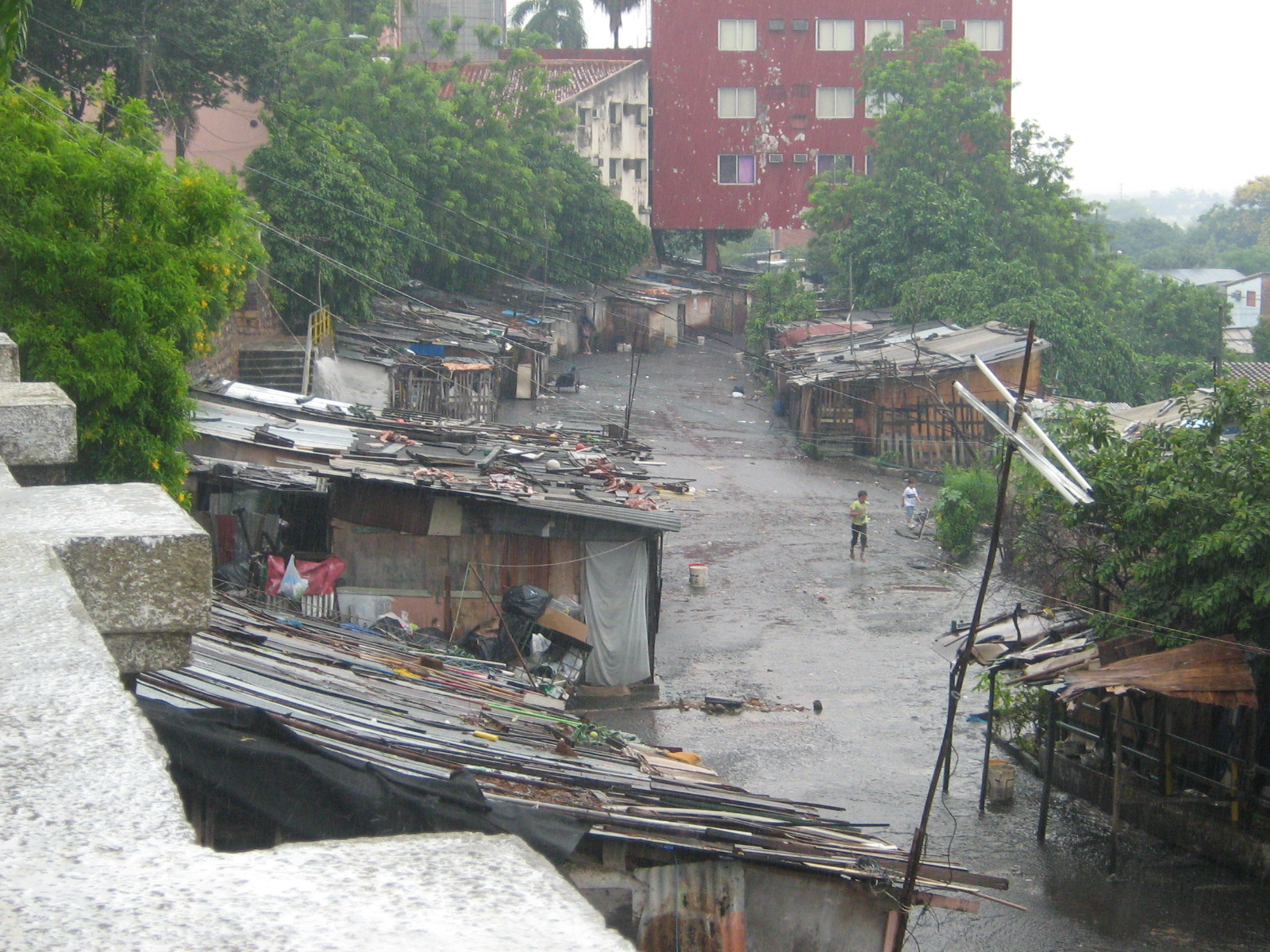 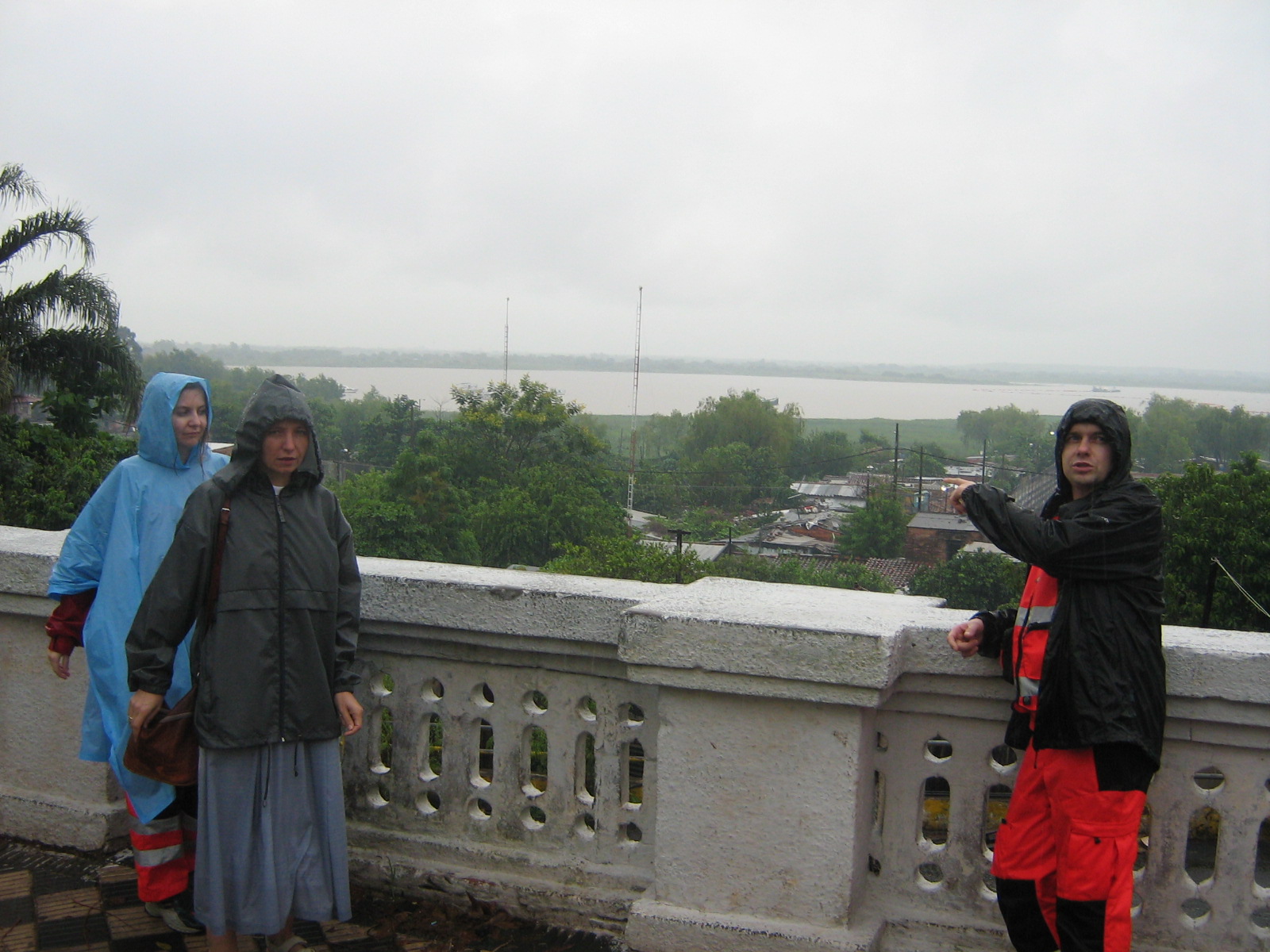 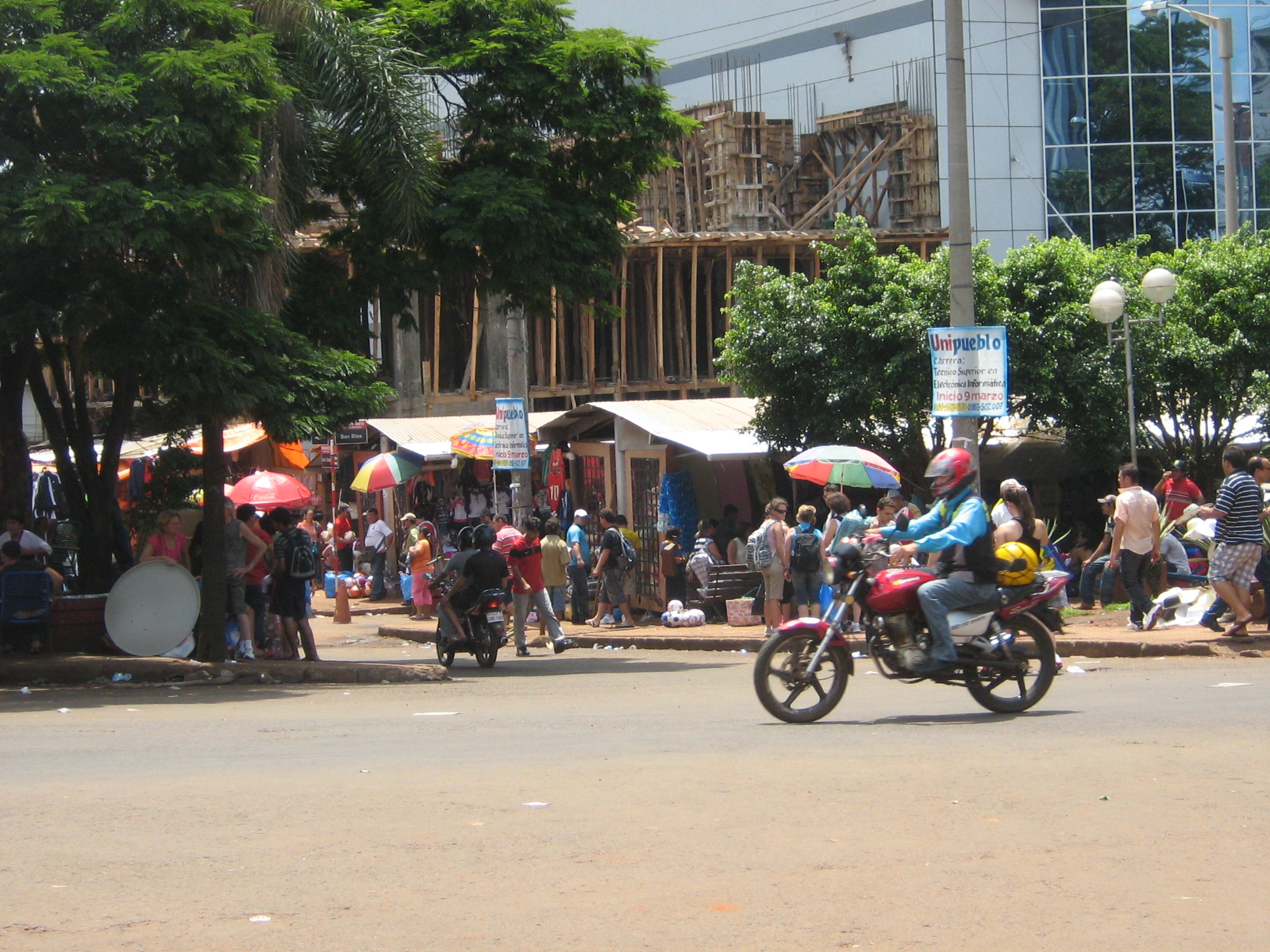 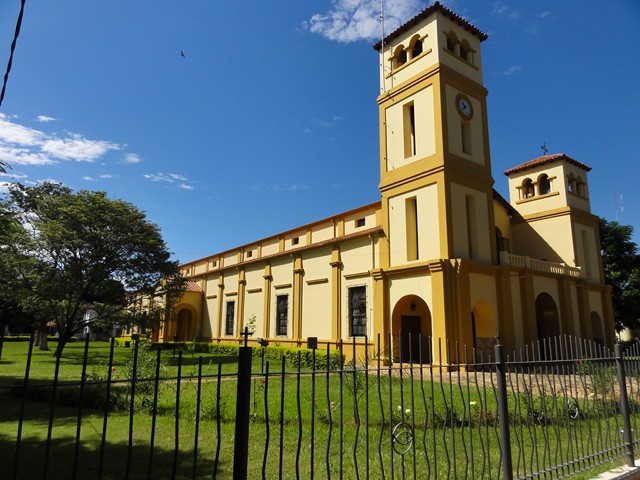 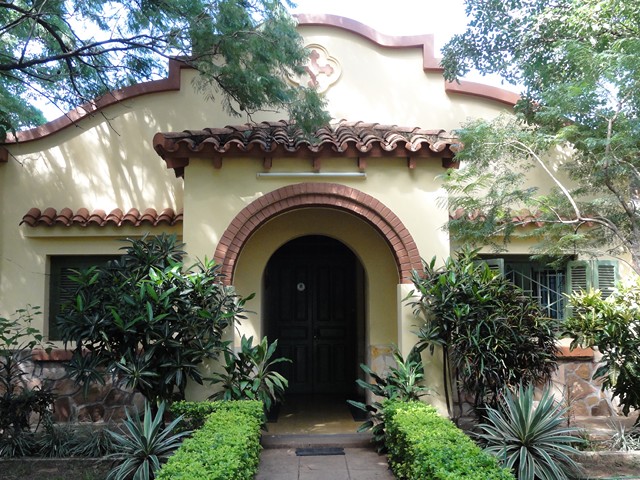 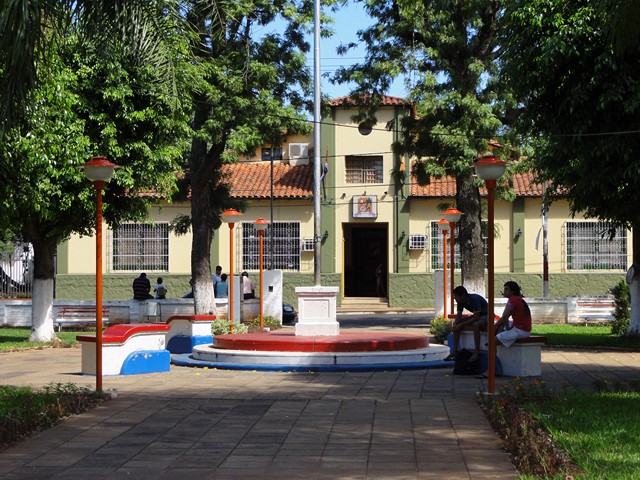 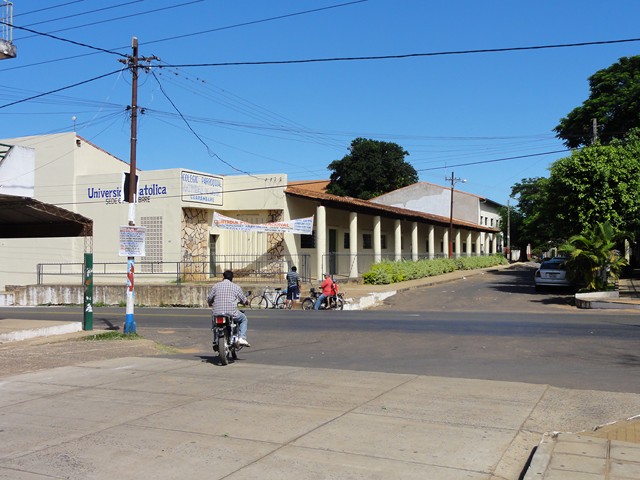 23.02.2011
Slumsy
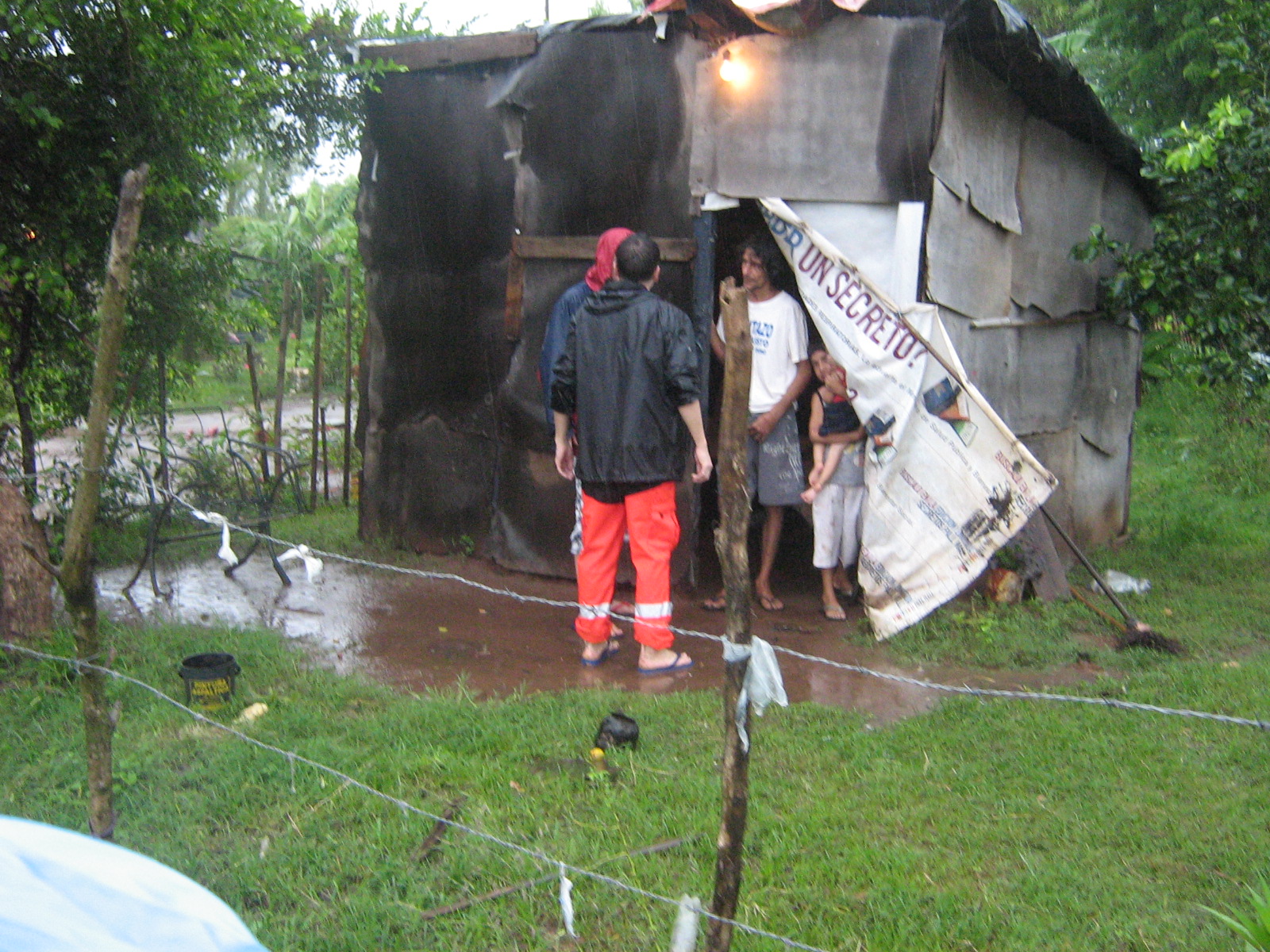 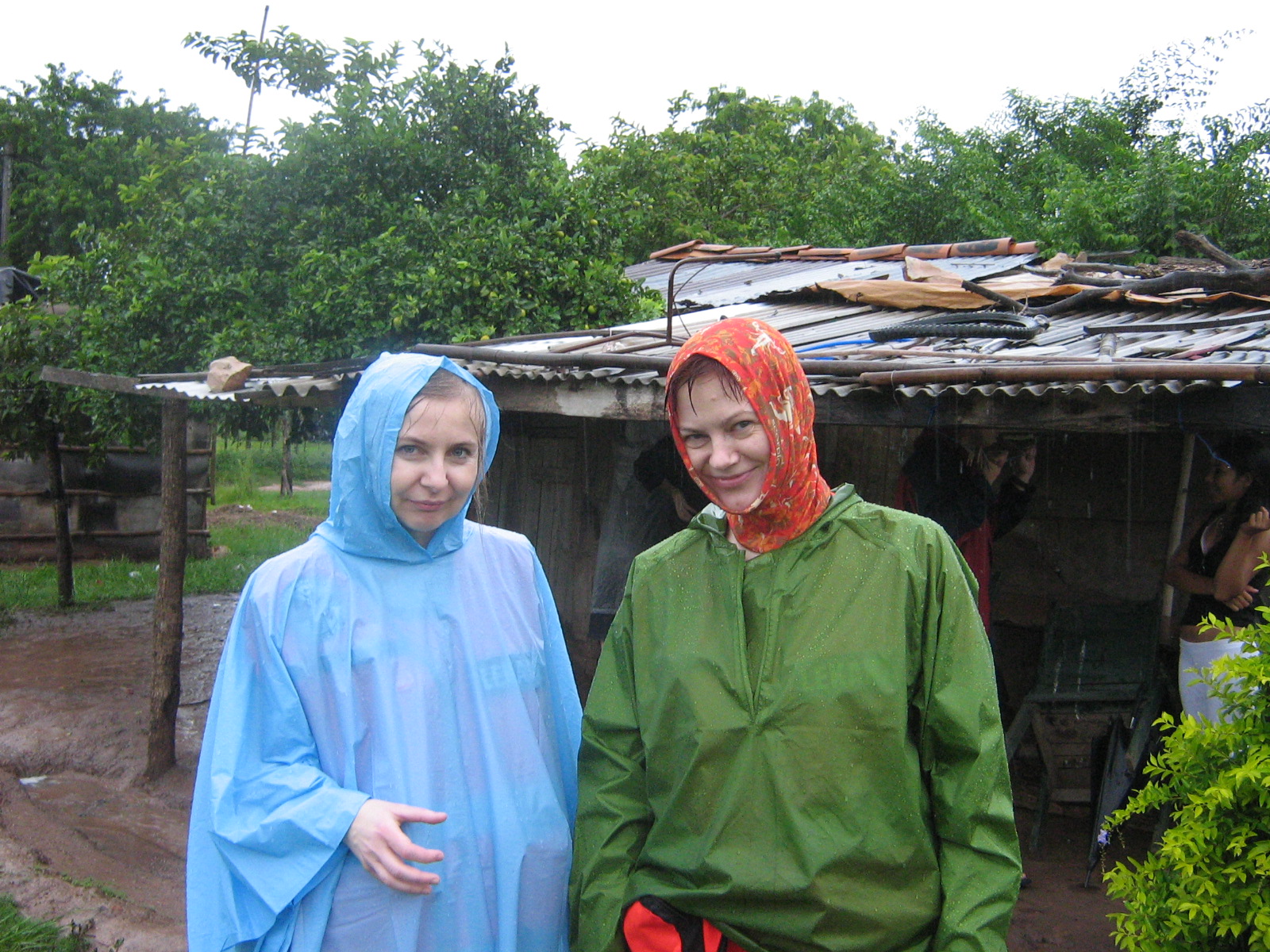 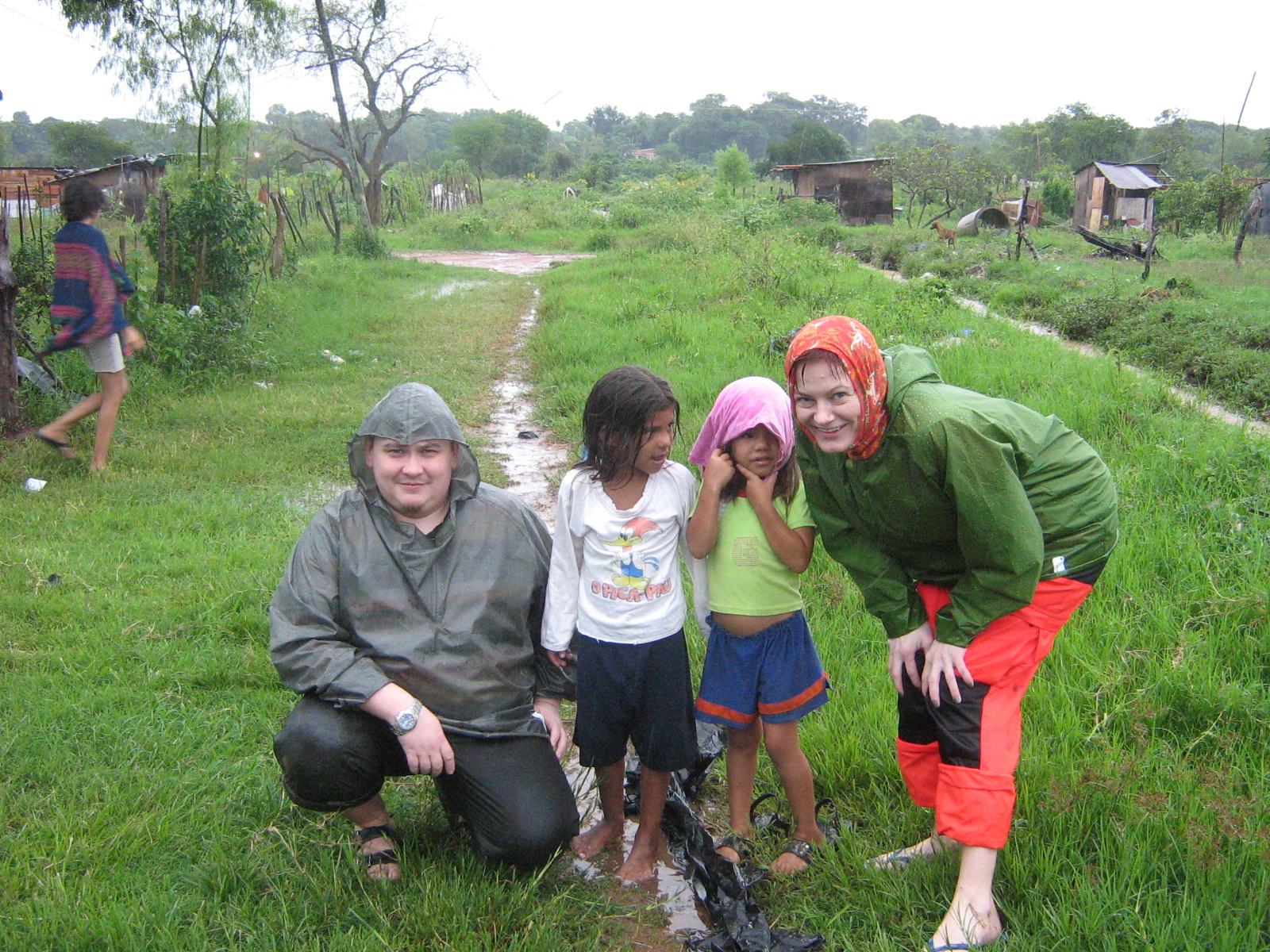 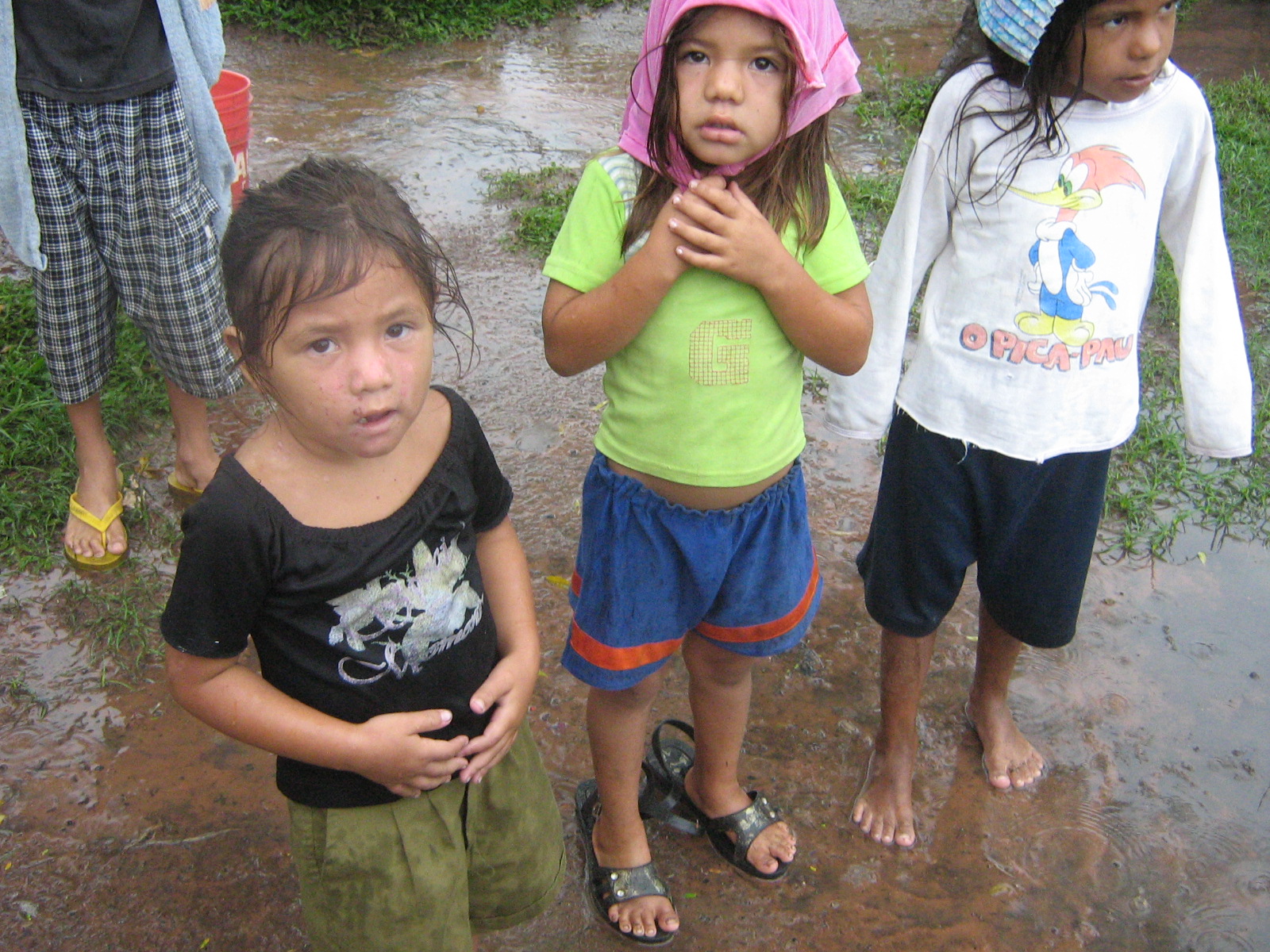 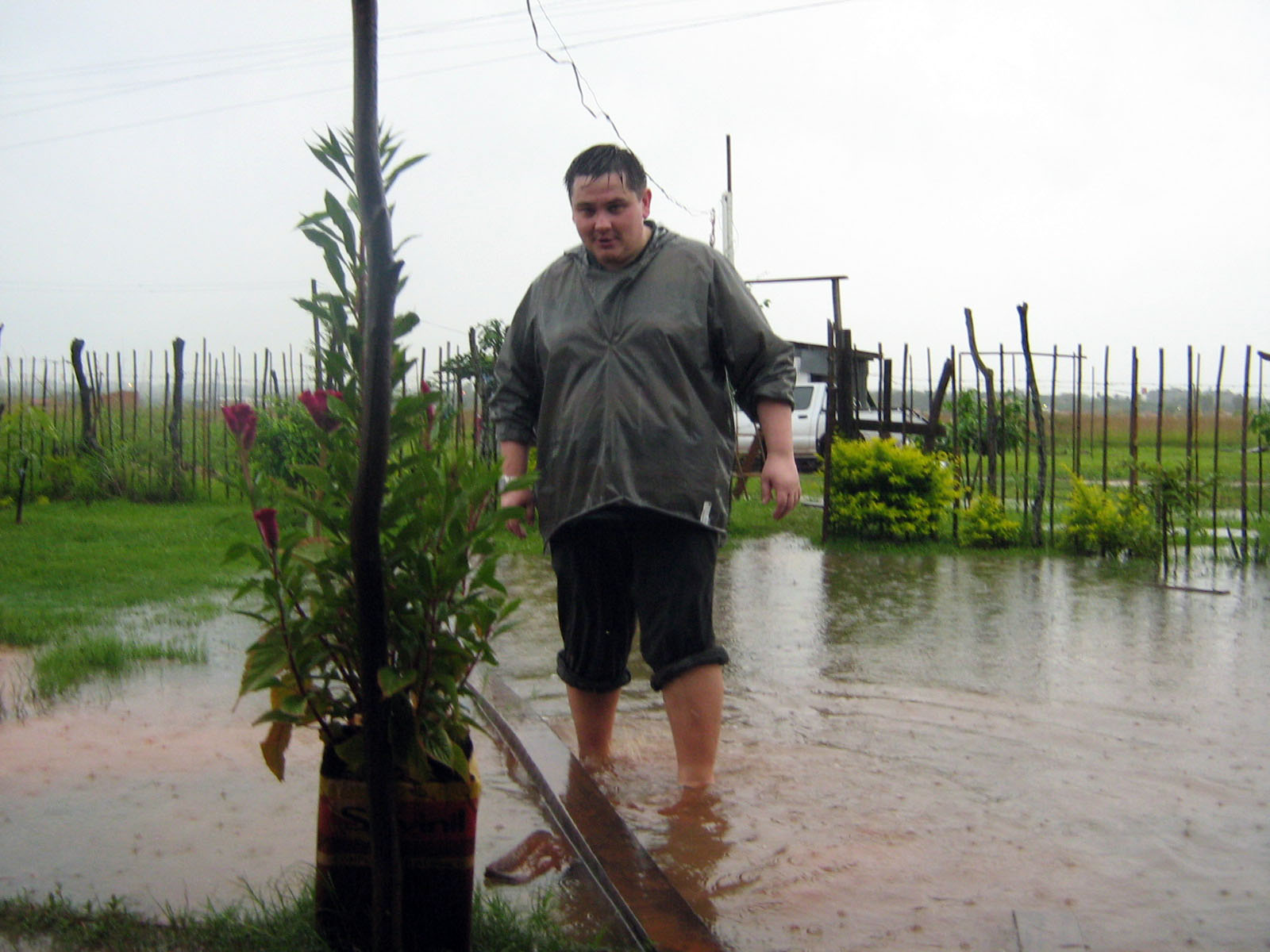 25.02.2011
Wizyta w Aregua
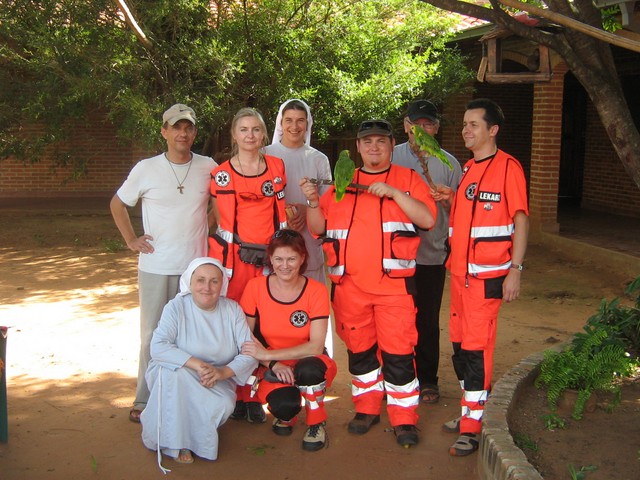 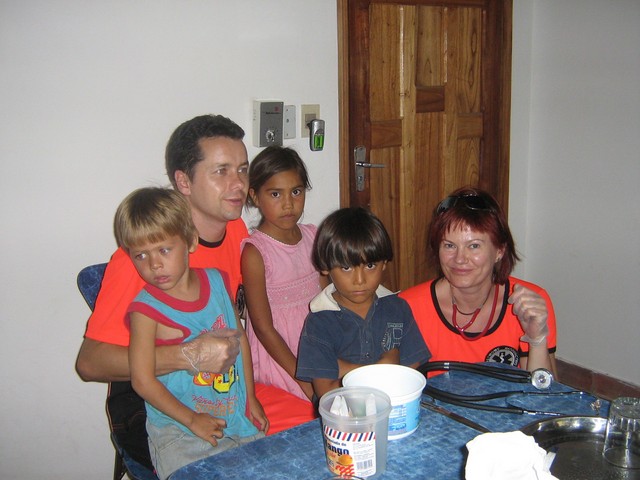 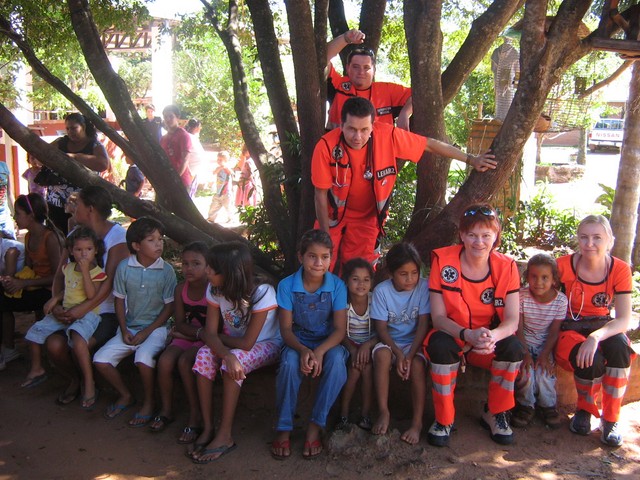 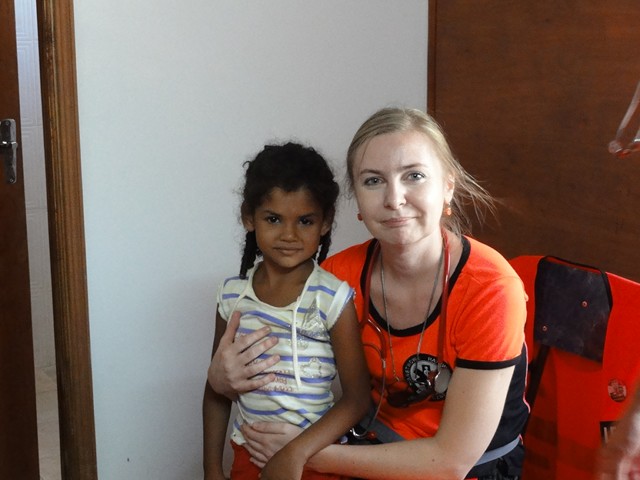 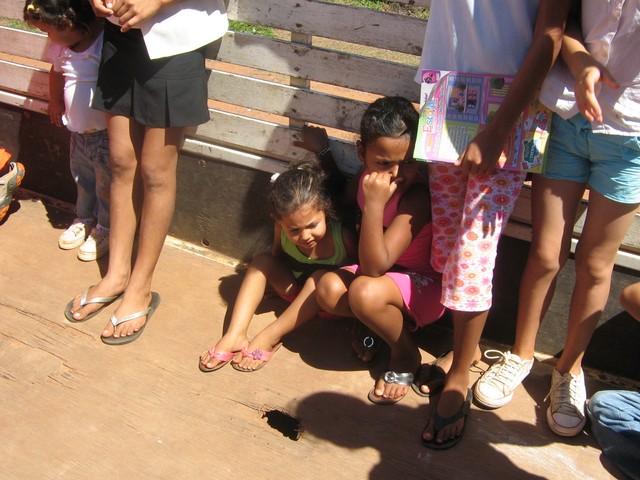 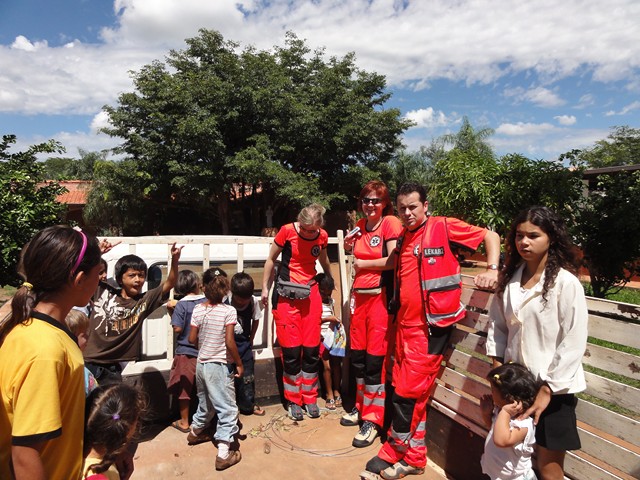 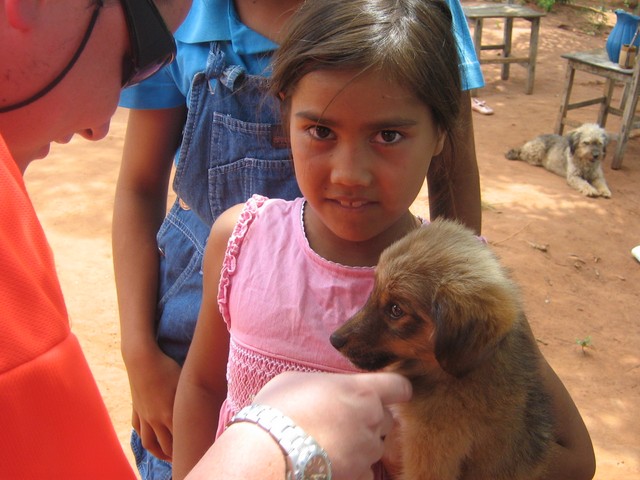 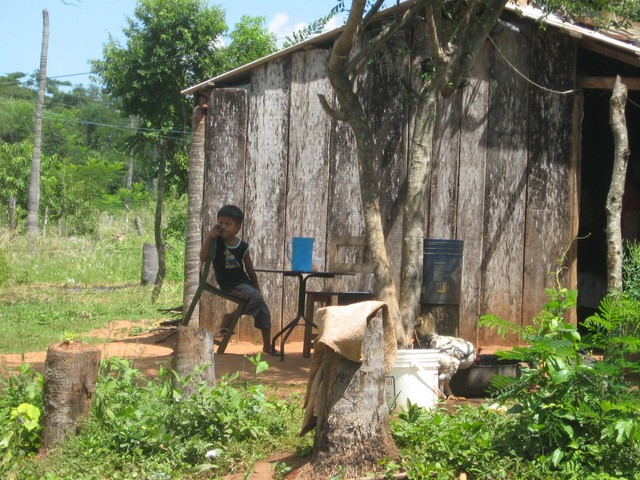 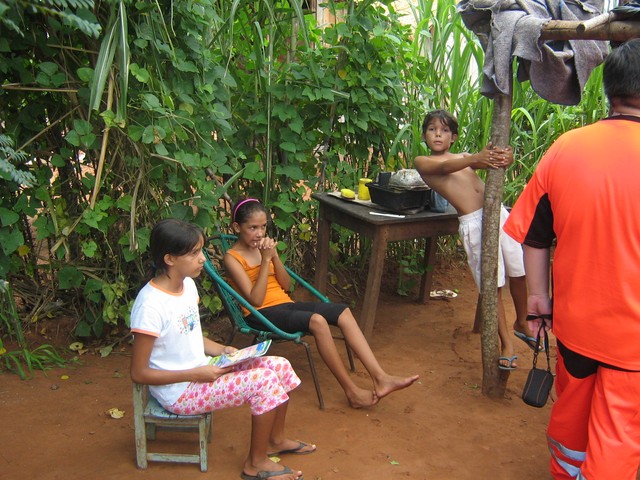 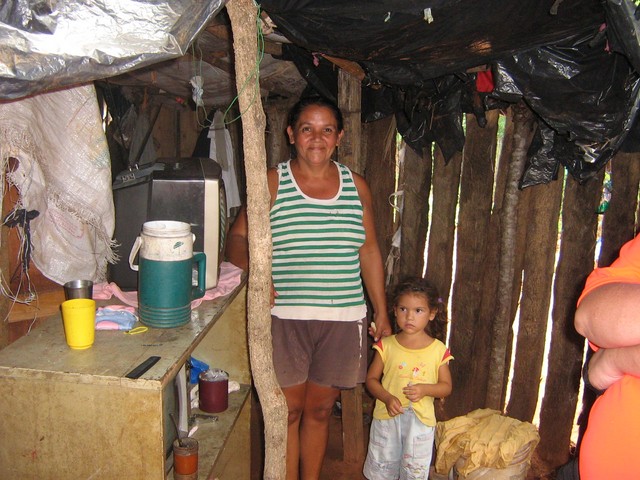 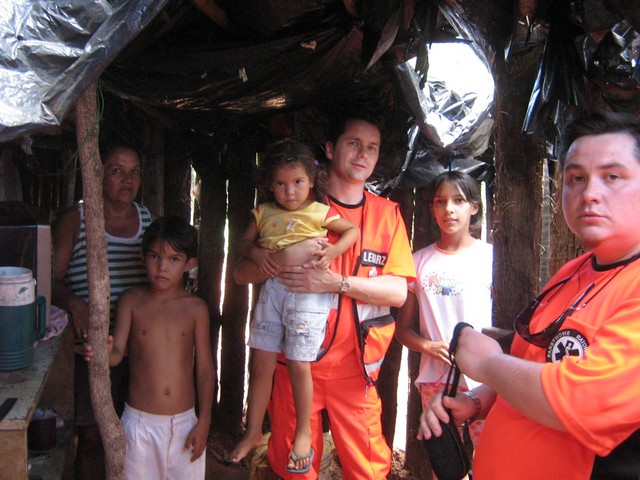 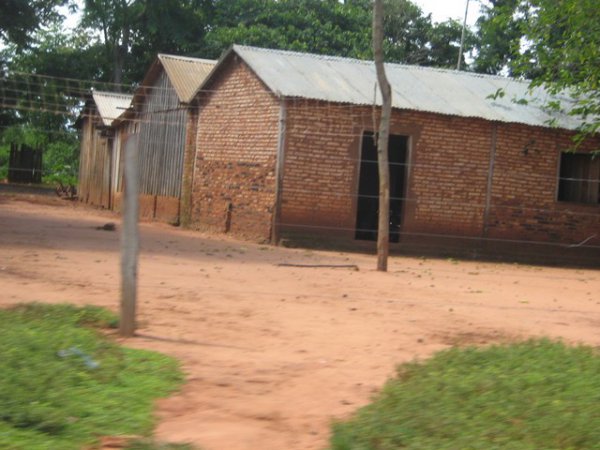 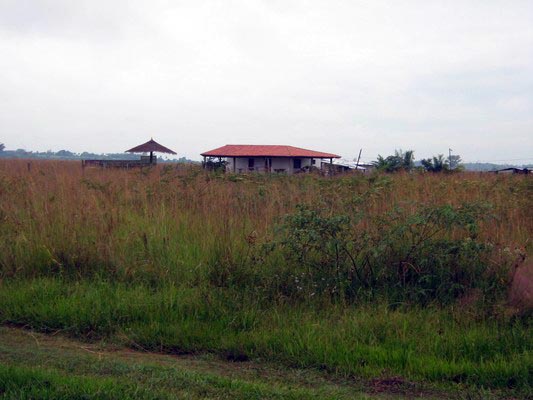 Praca w szkole
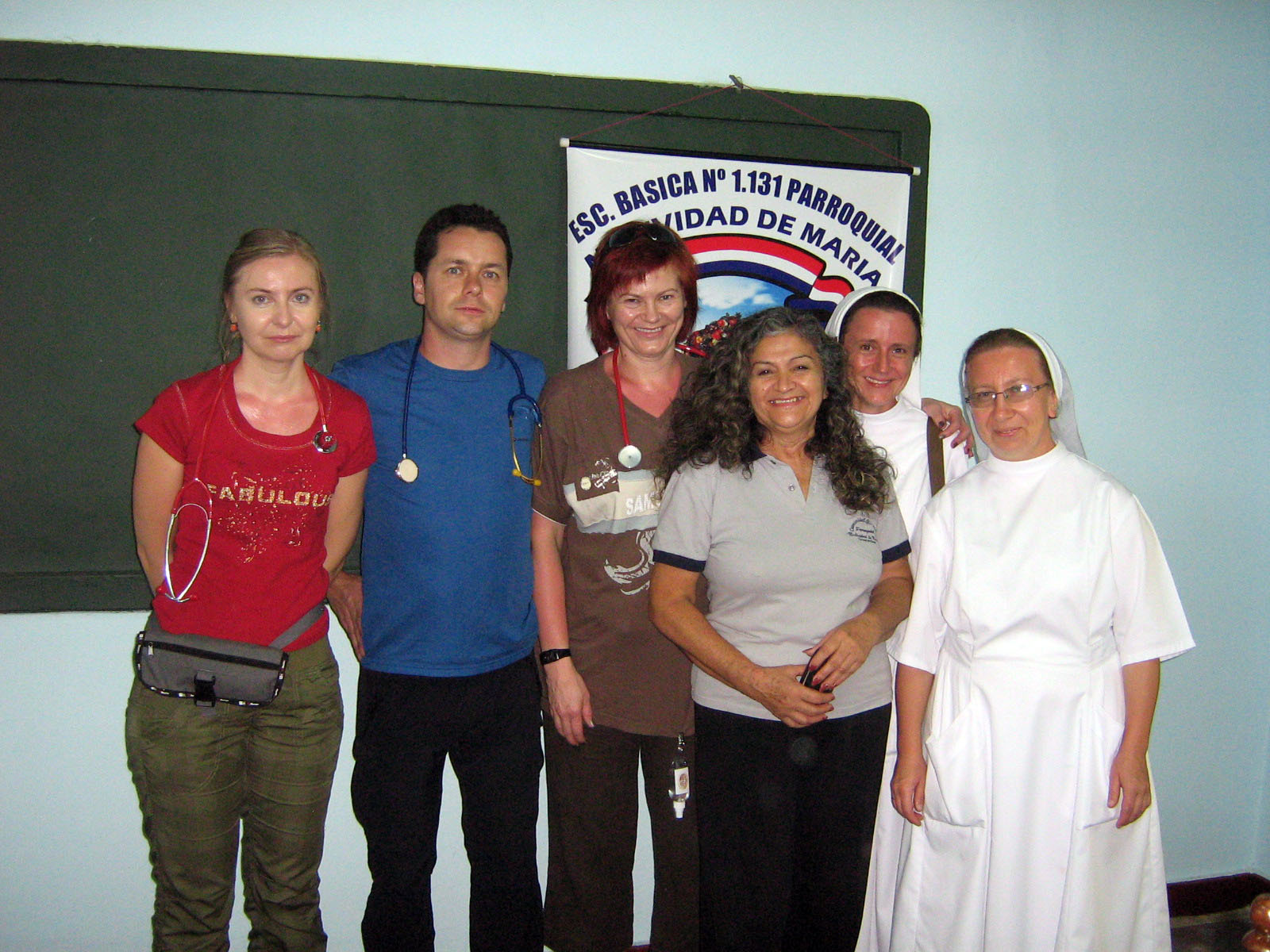 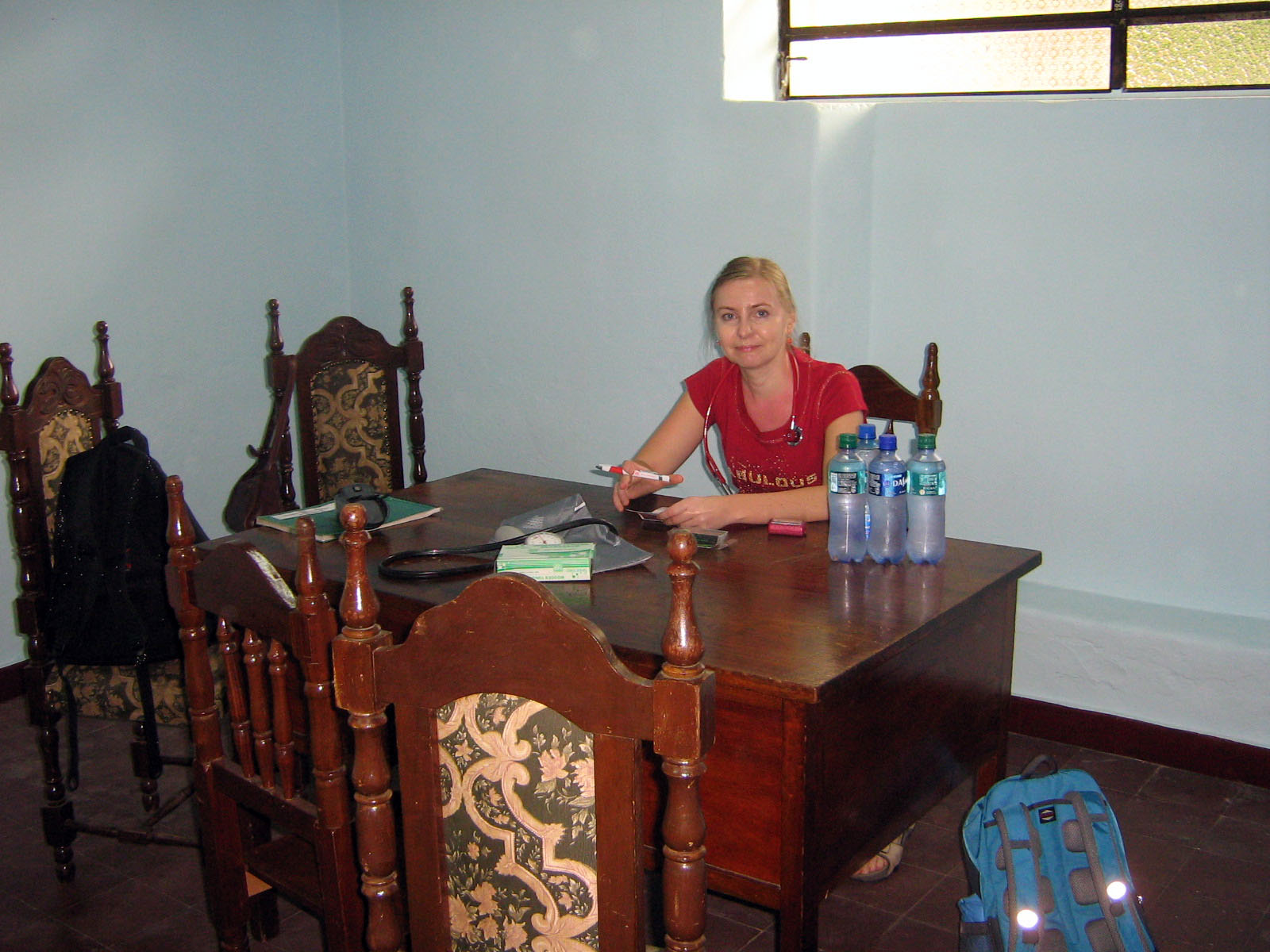 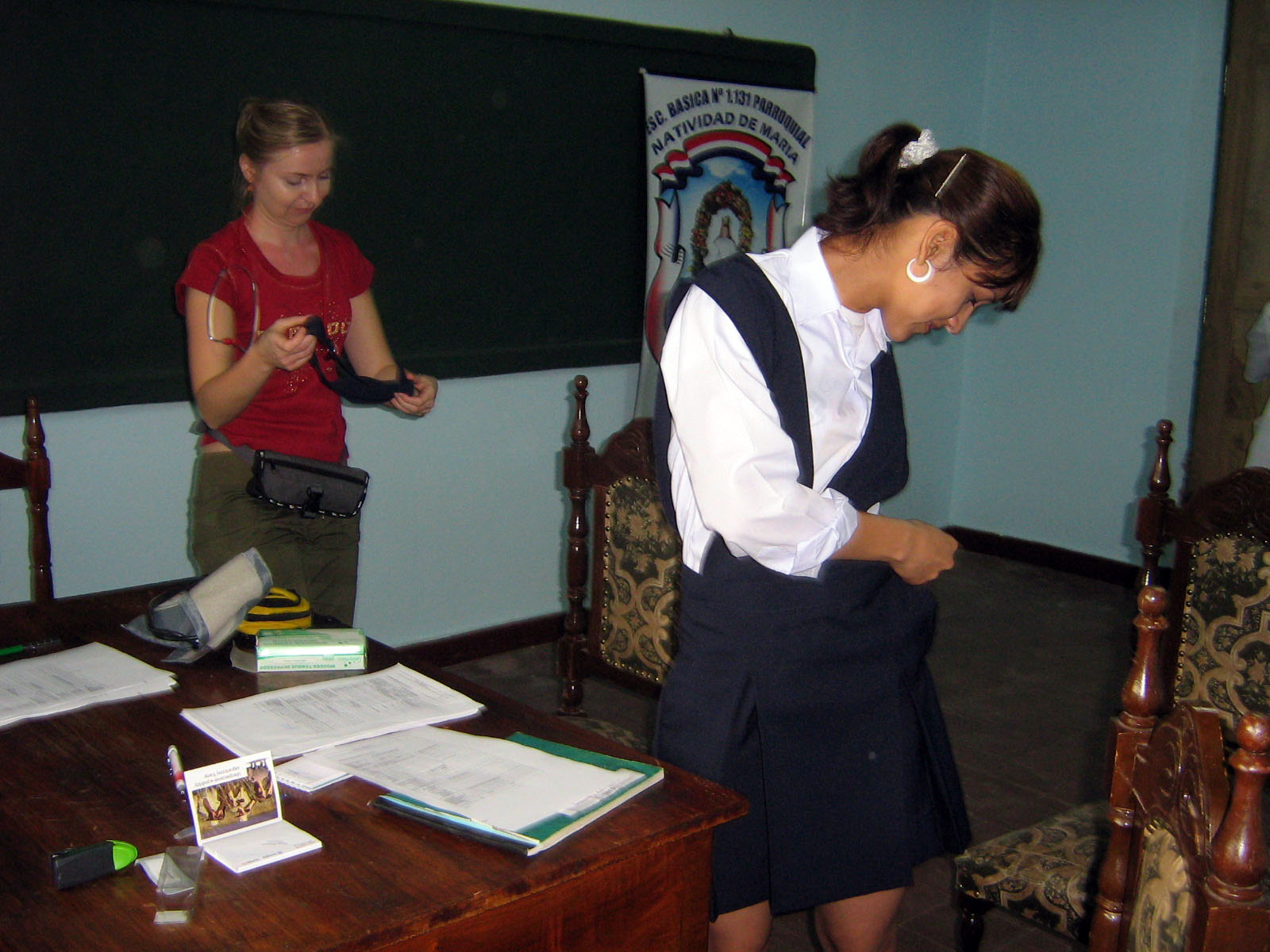 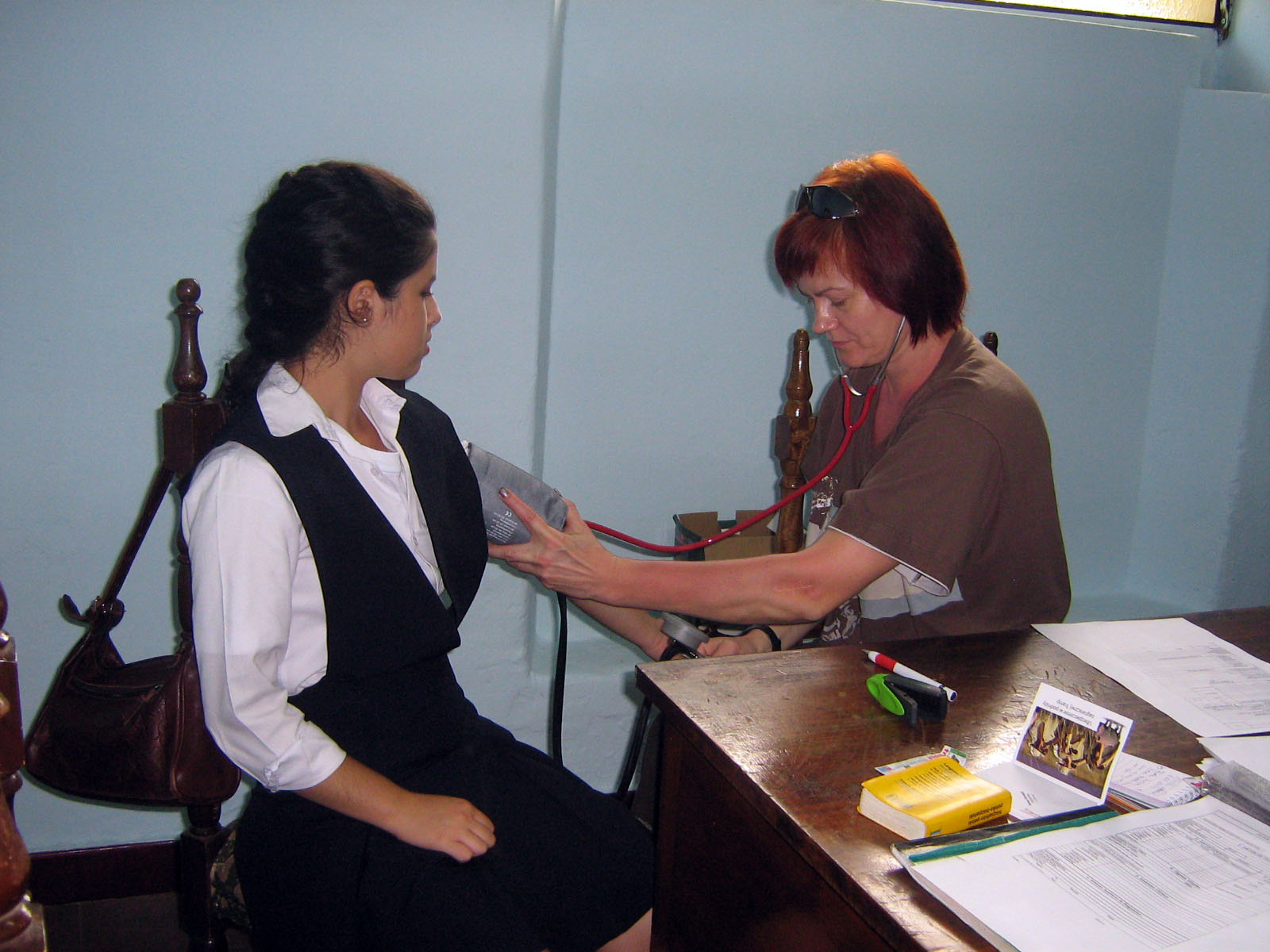 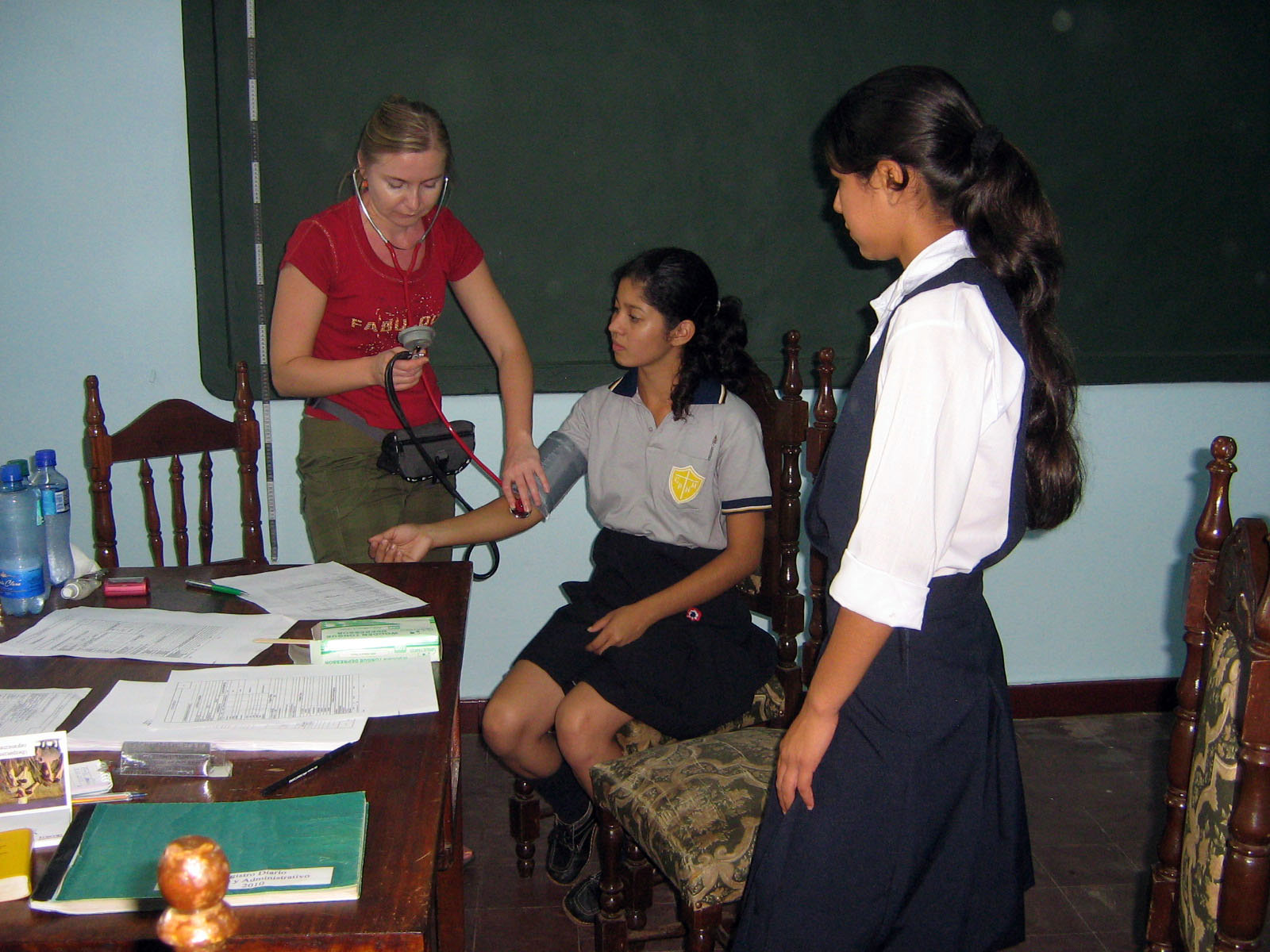 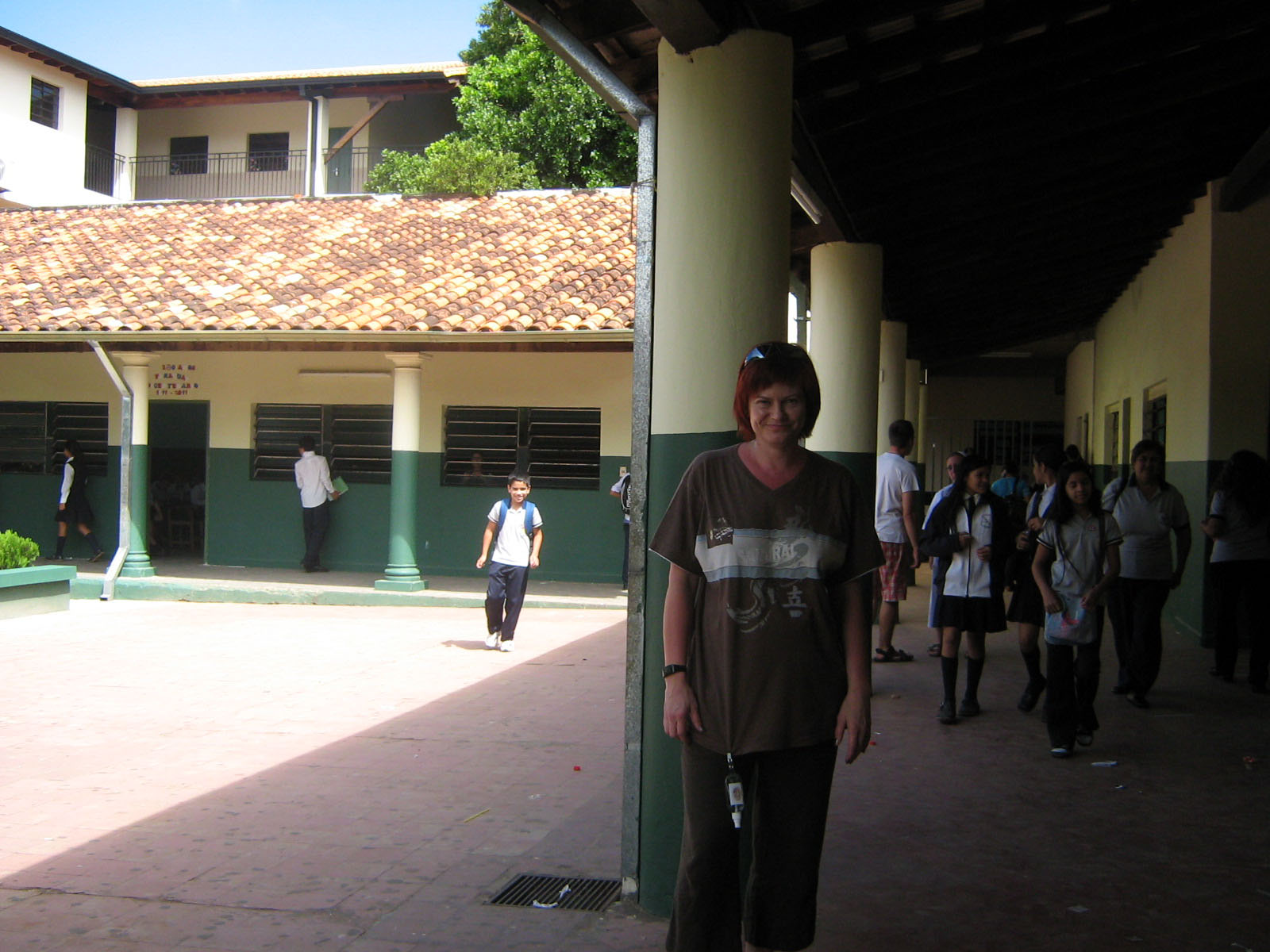 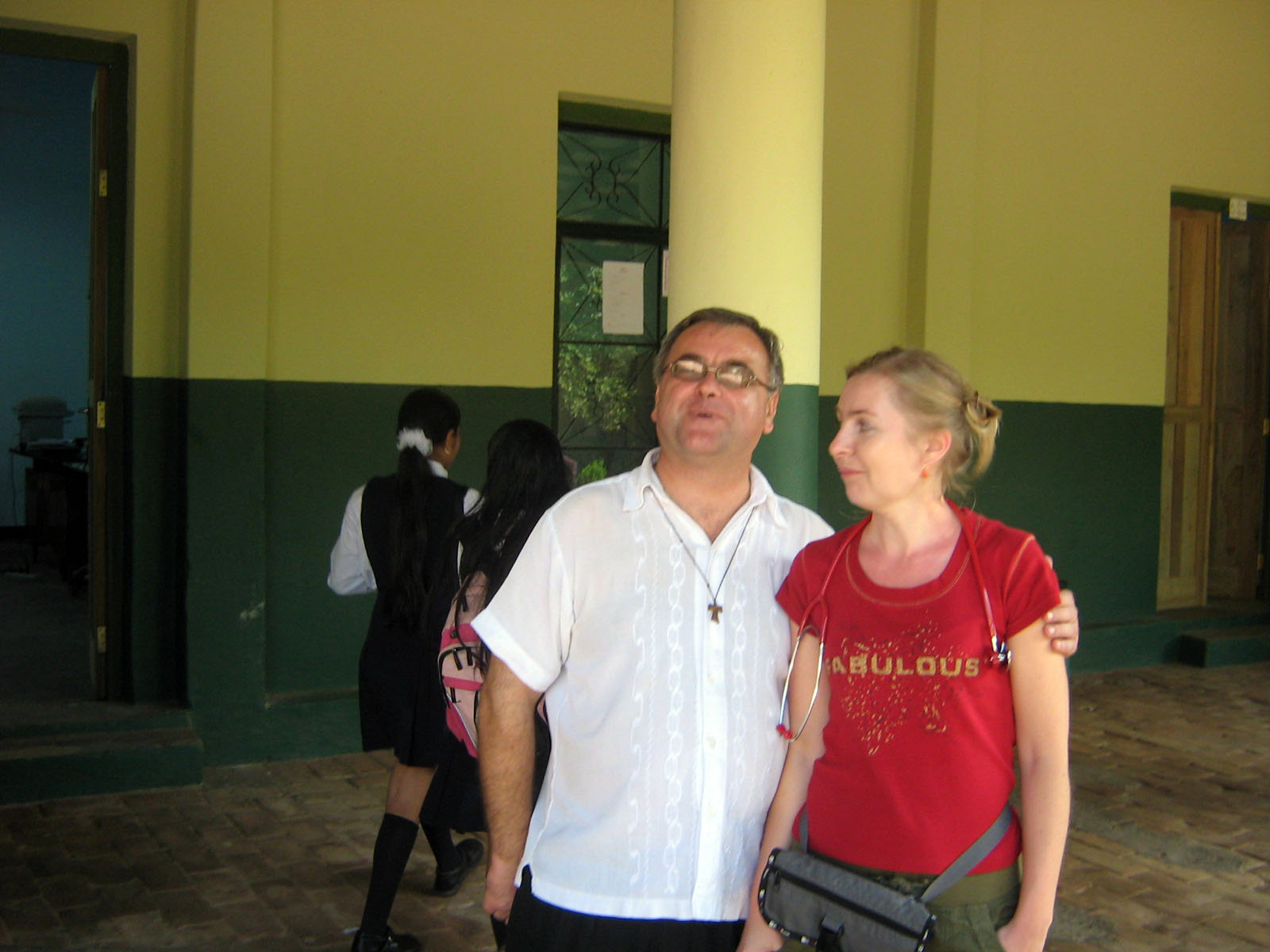 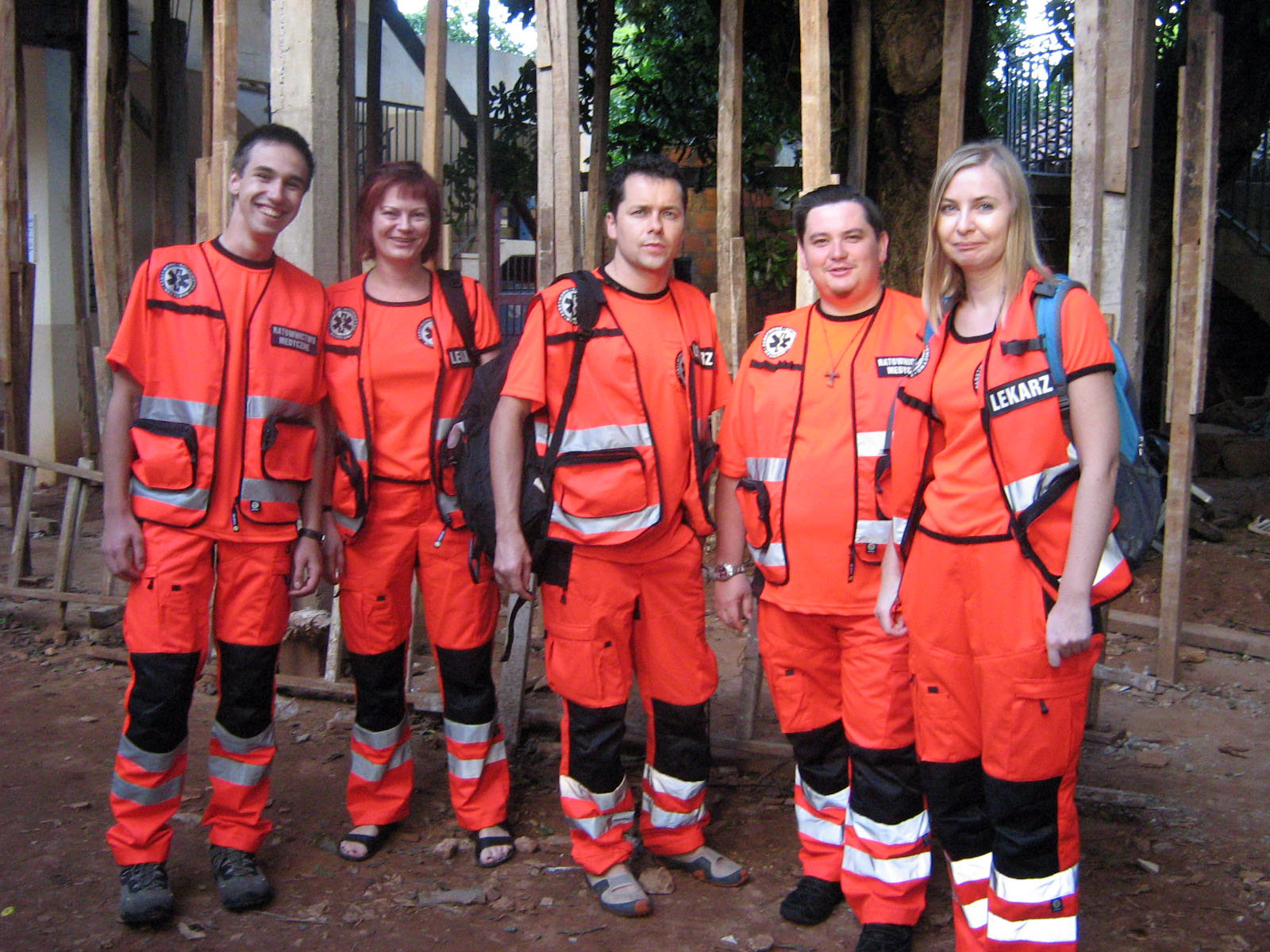 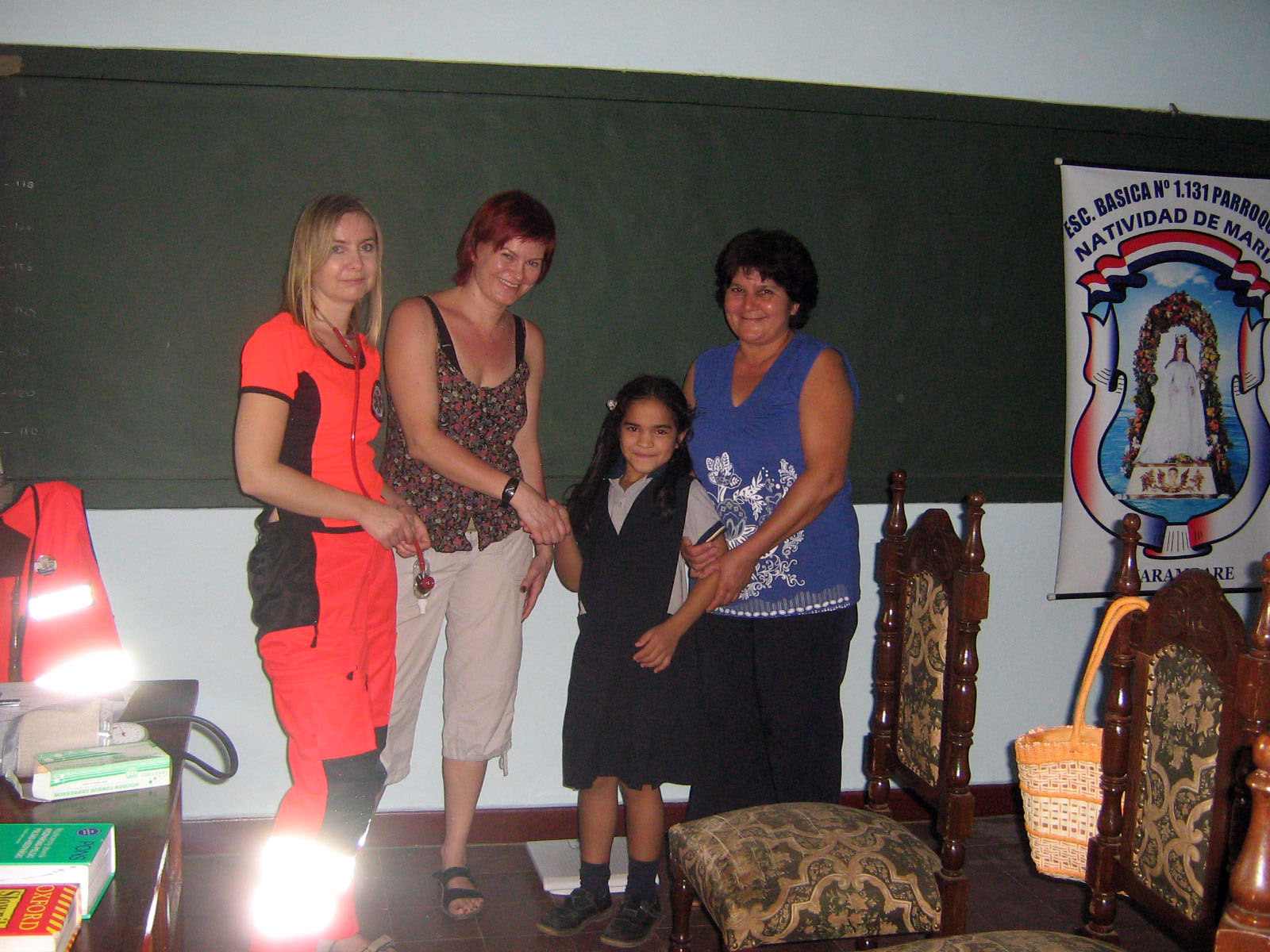 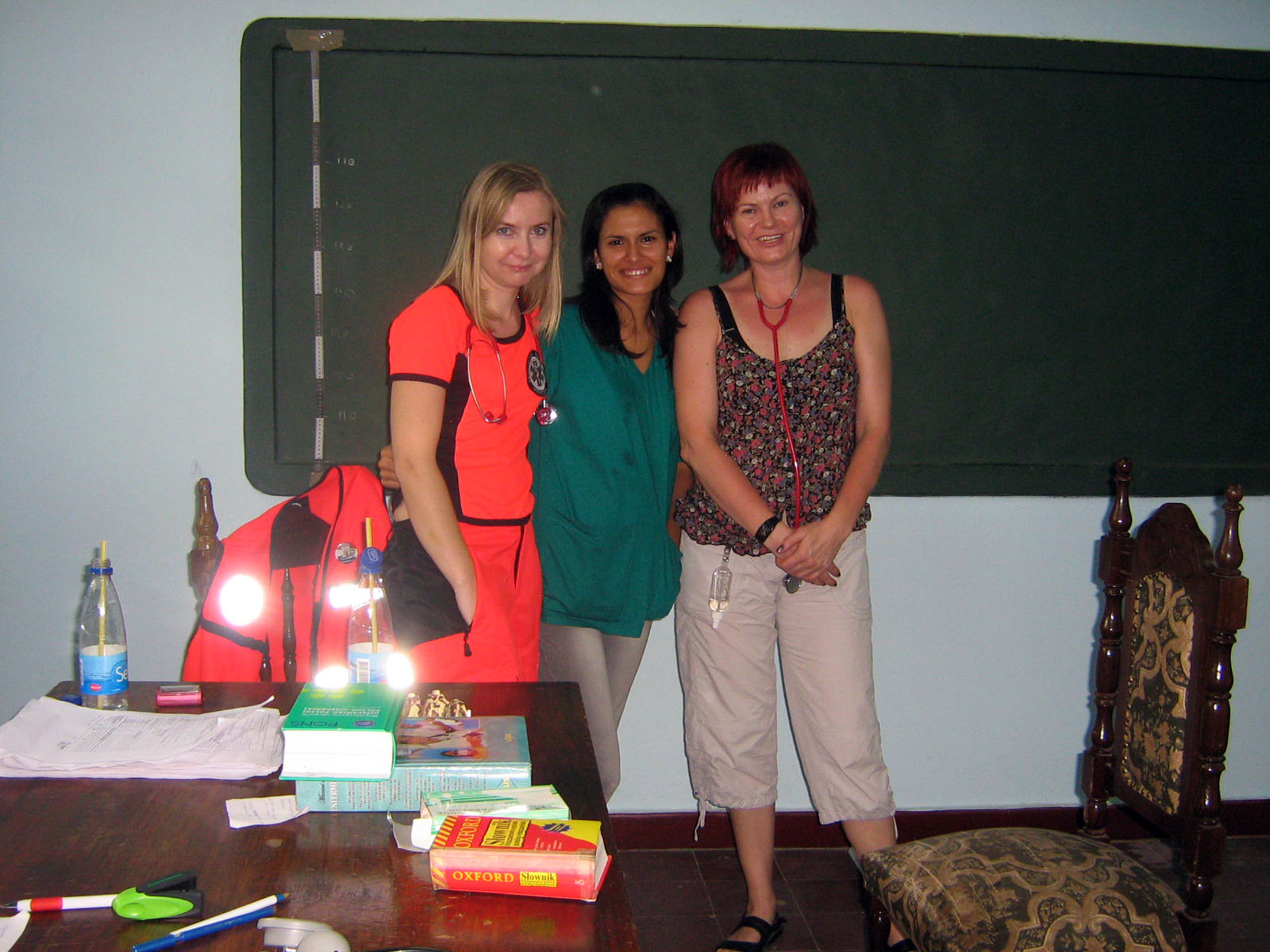 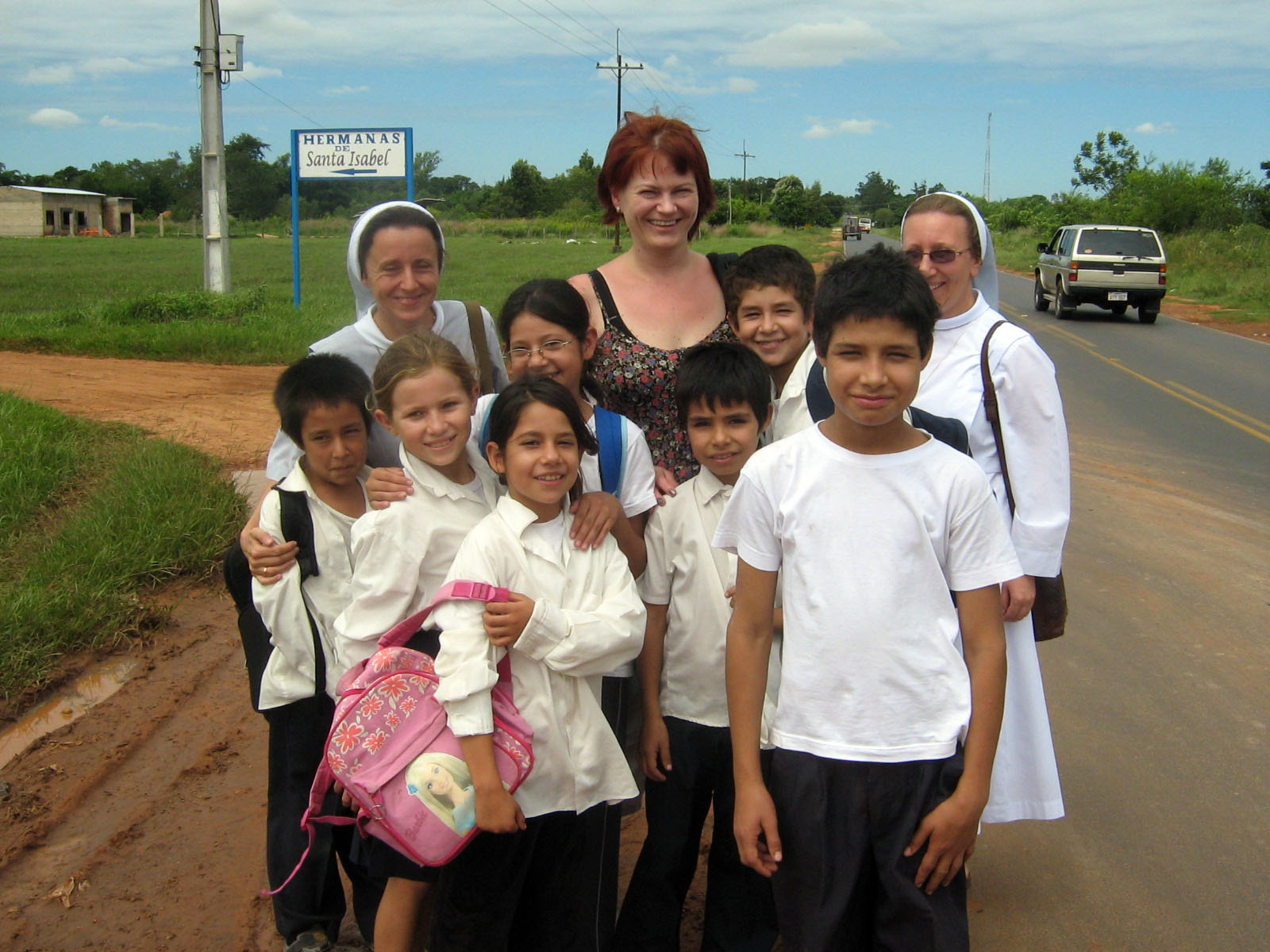 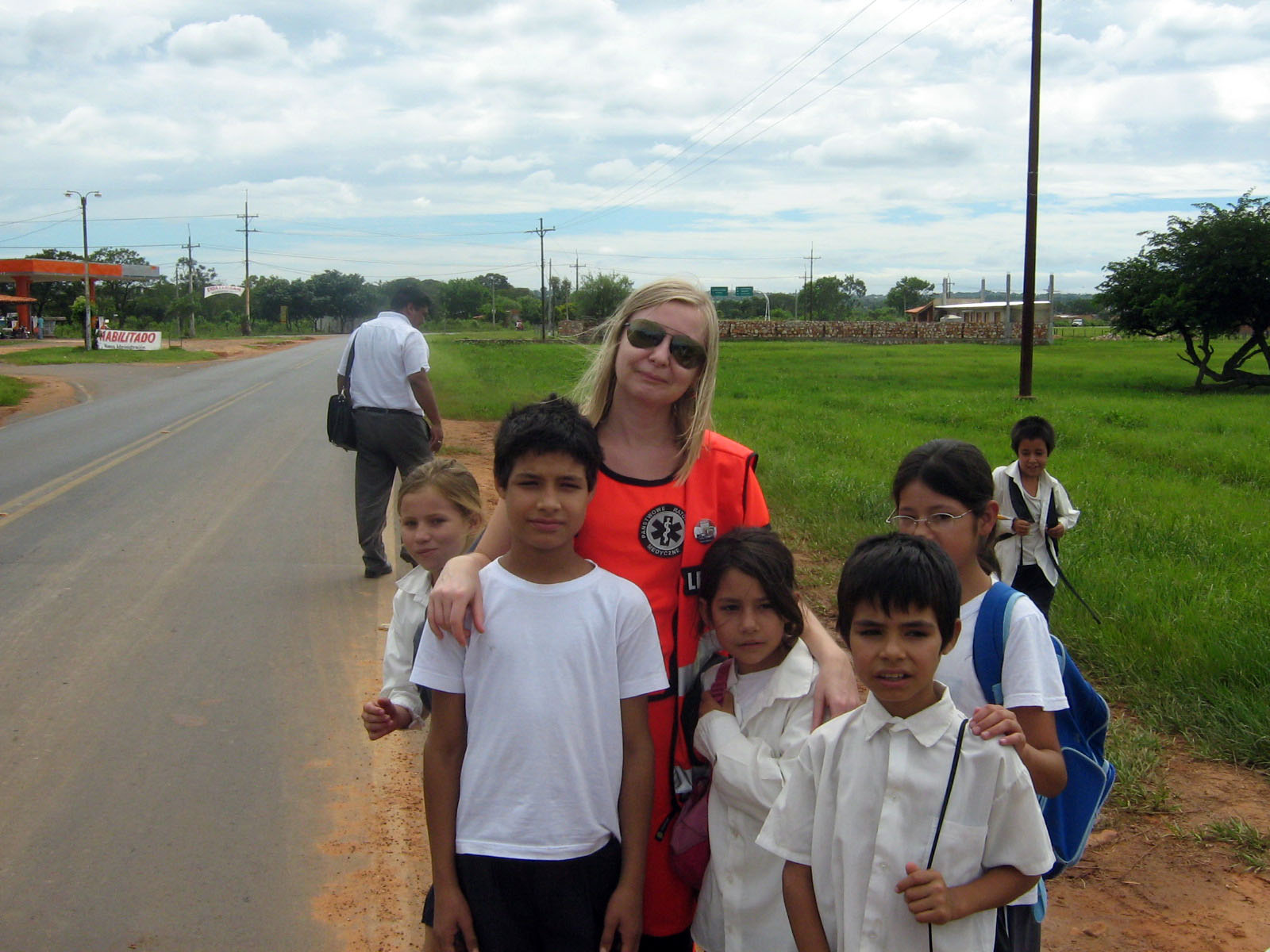 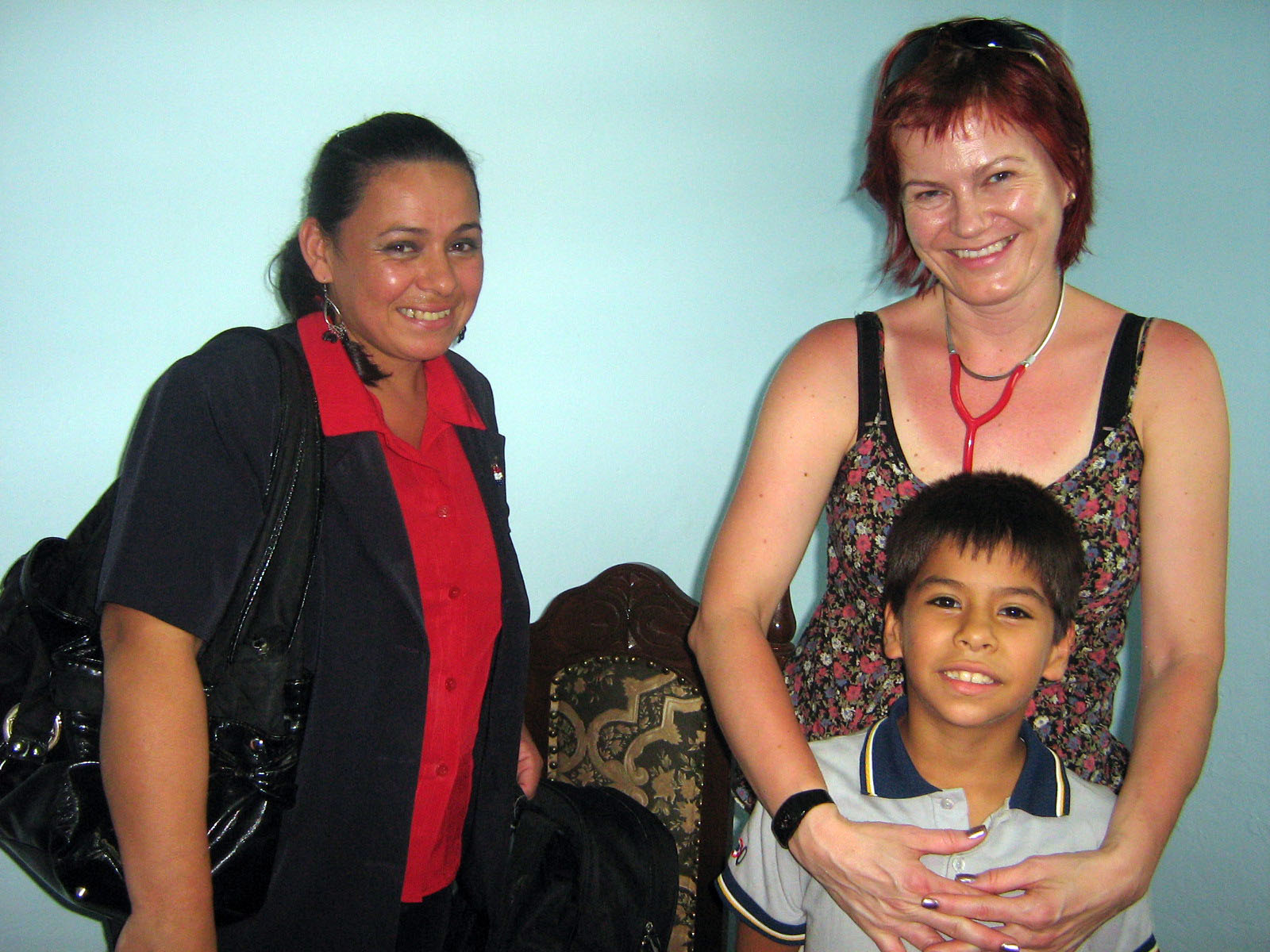 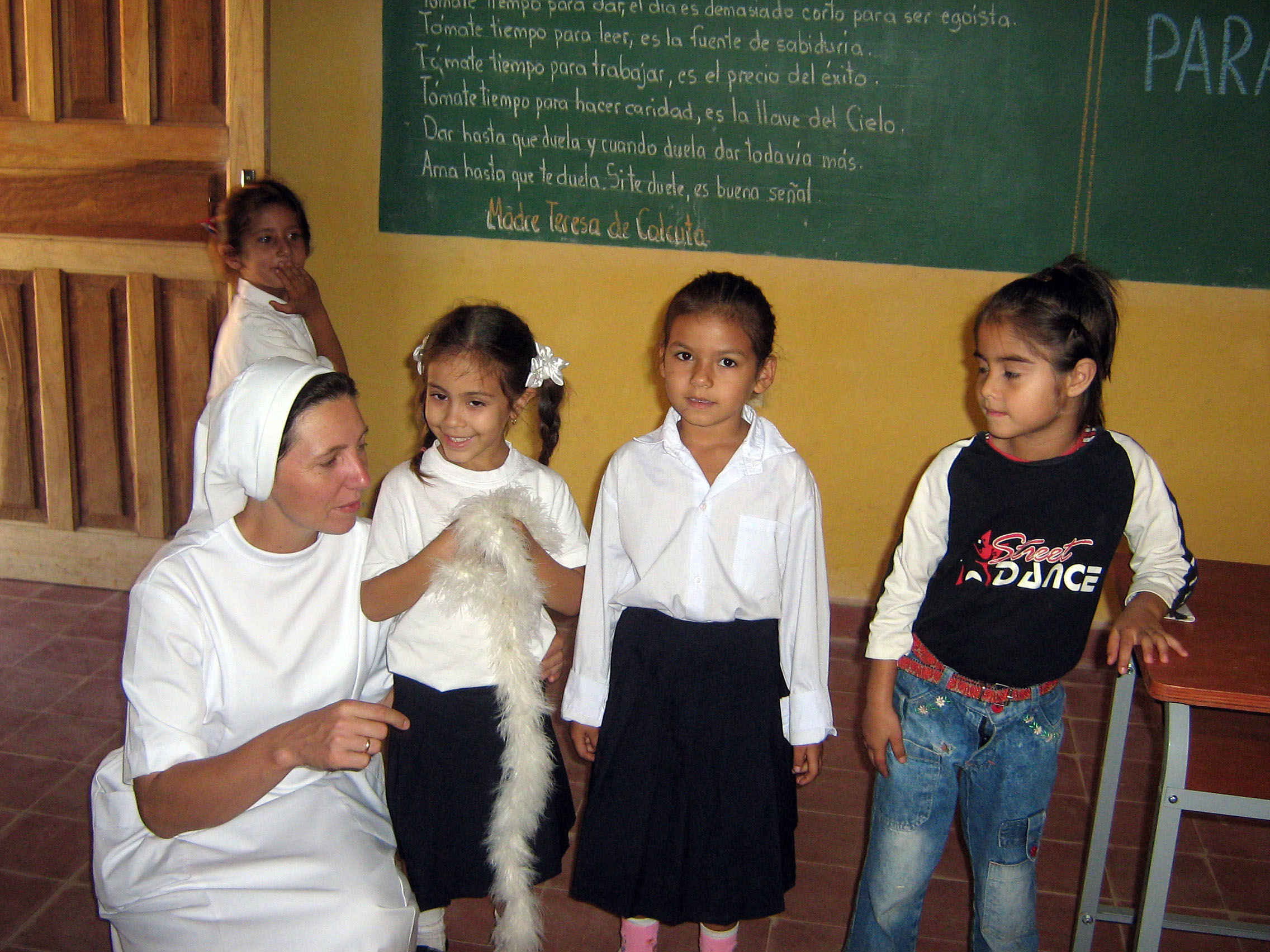 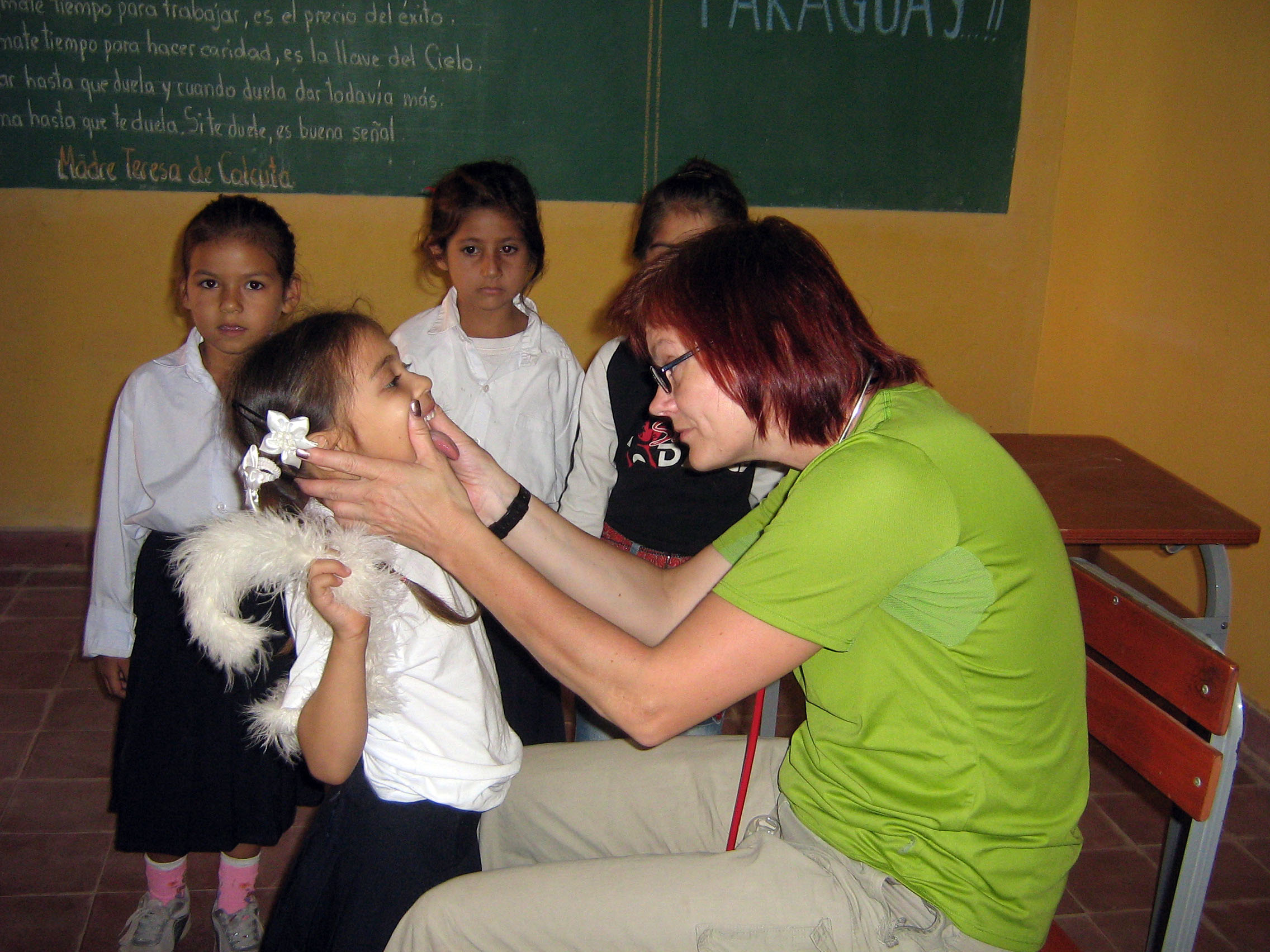 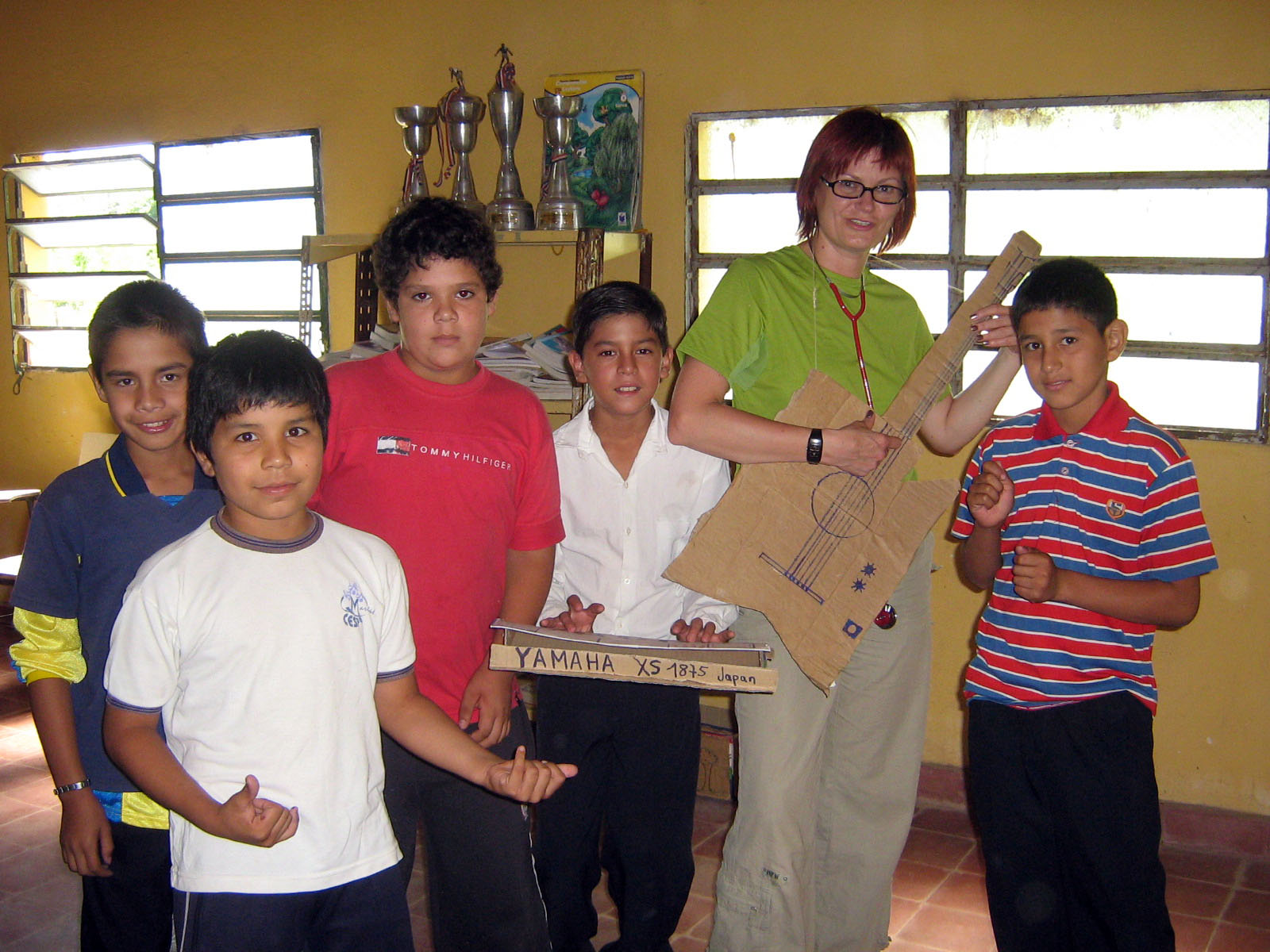 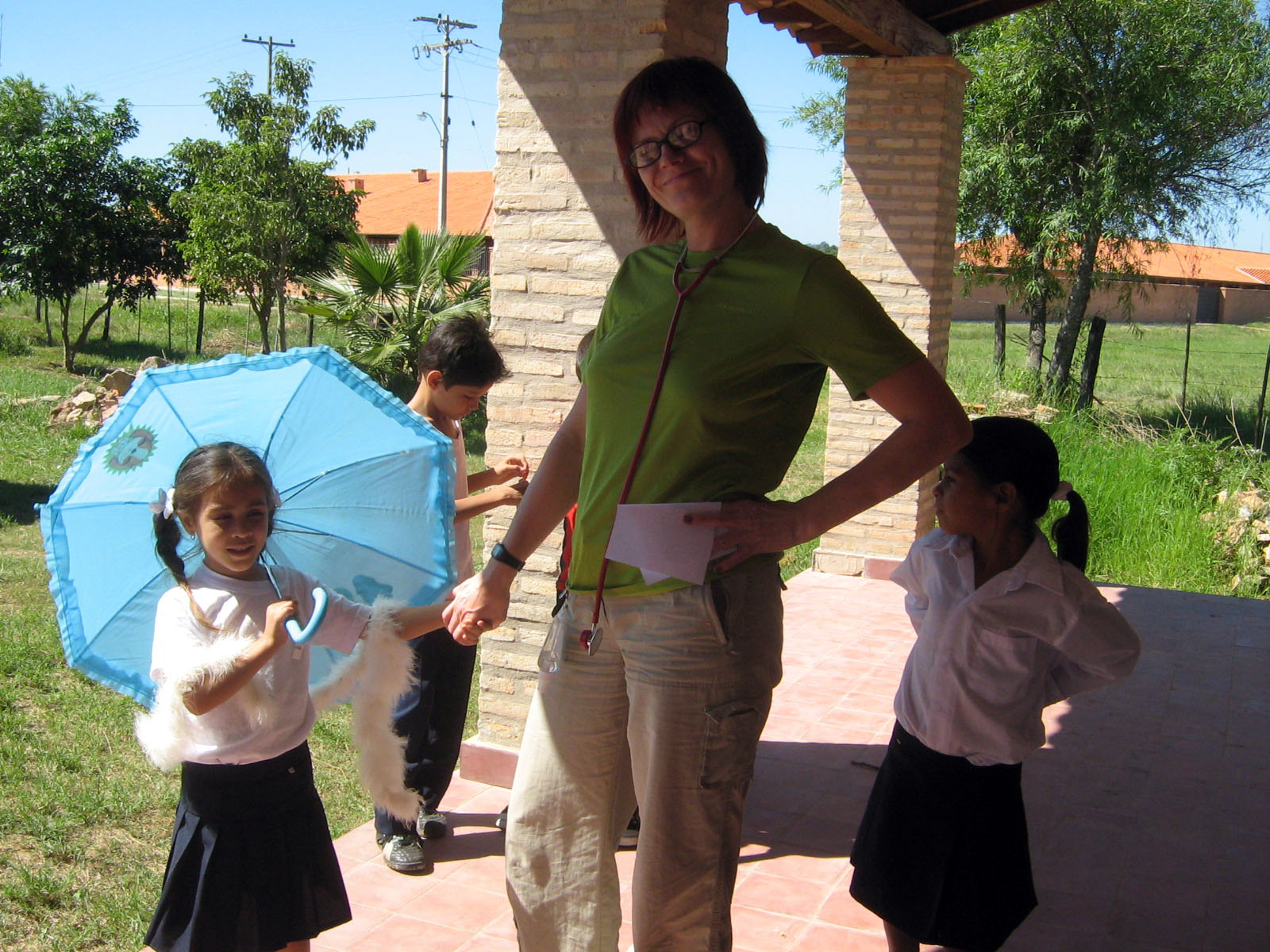 Spotkanie z burmistrzem (intendente)
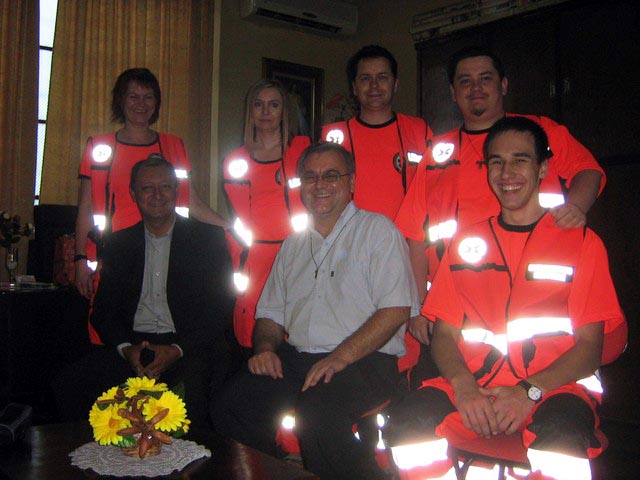 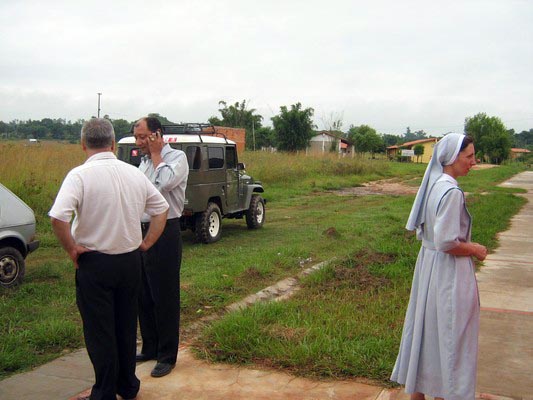 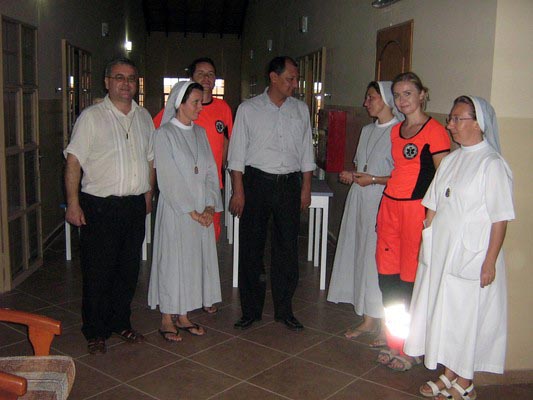 11.03.2011
Wyjazd do Chaco
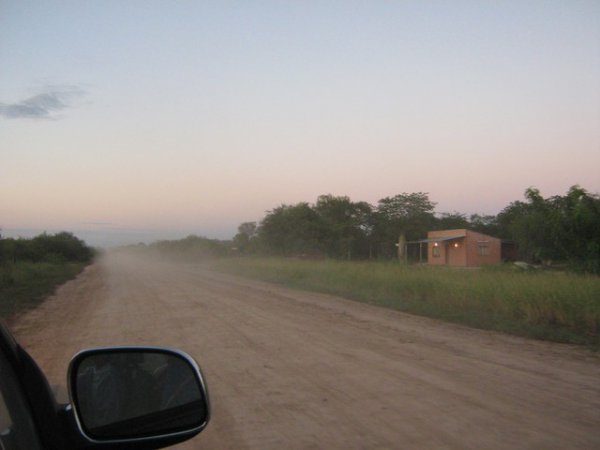 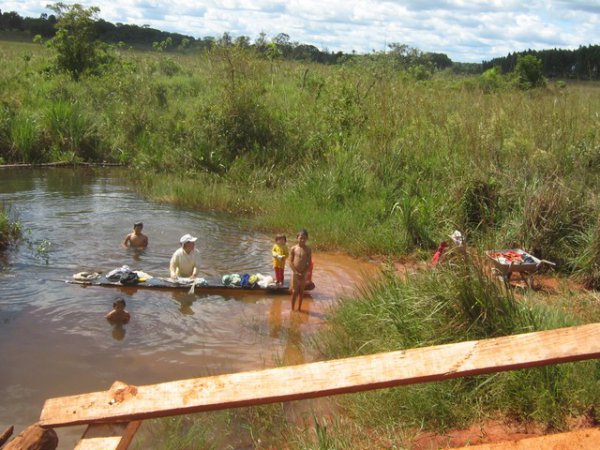 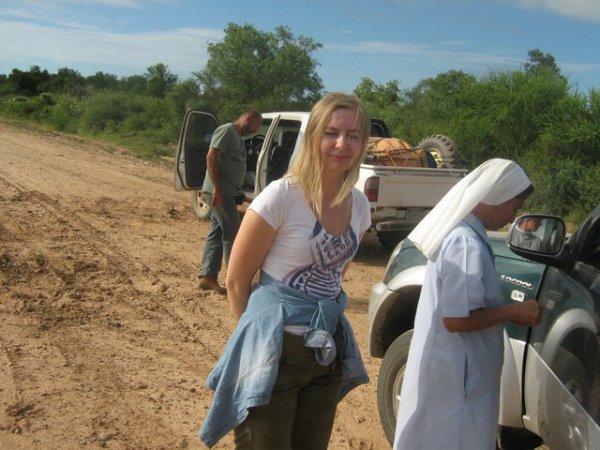 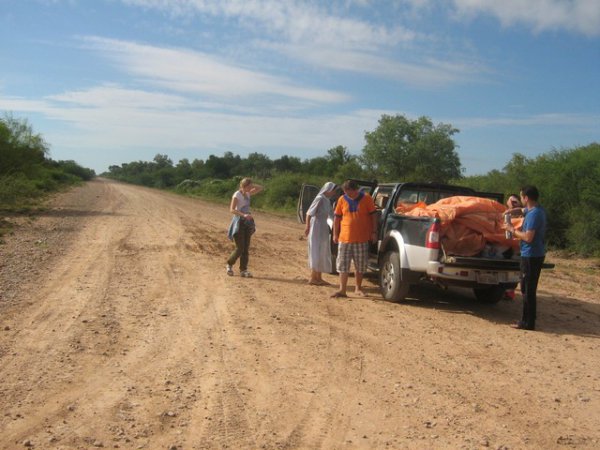 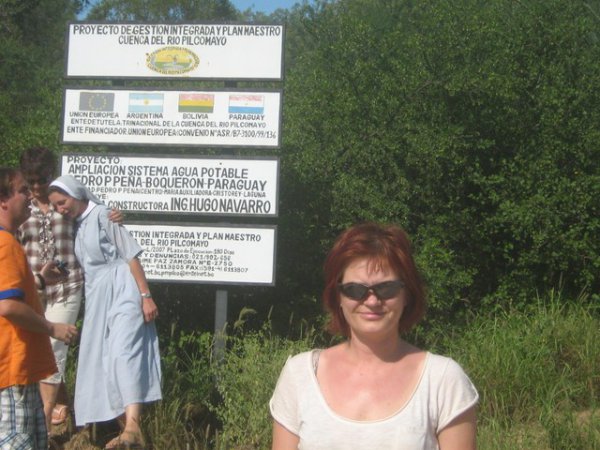 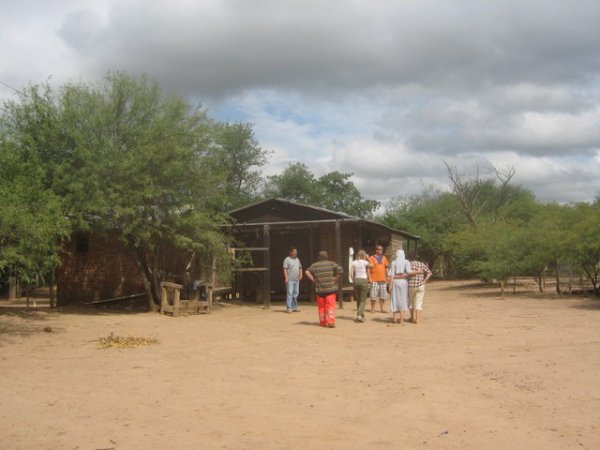 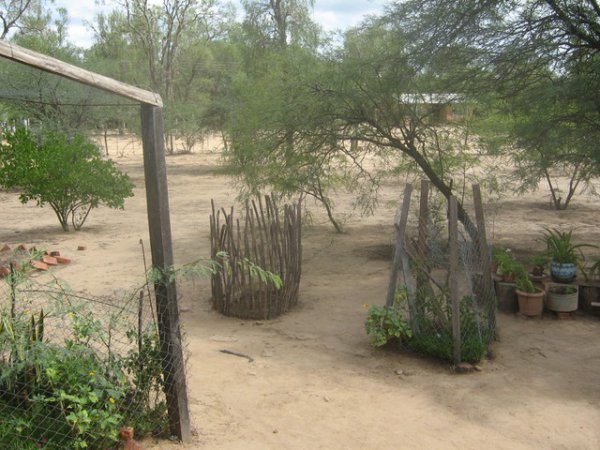 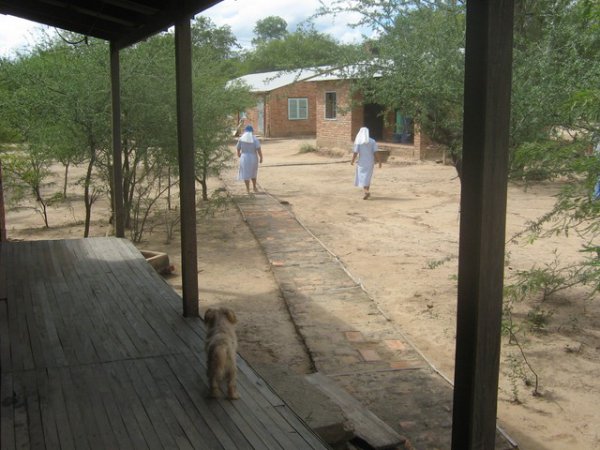 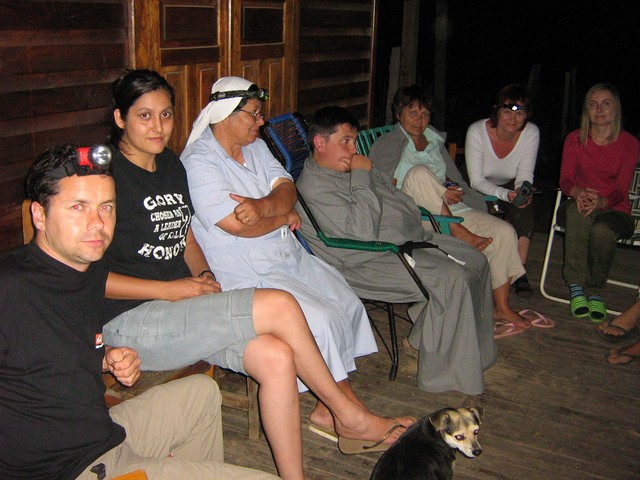 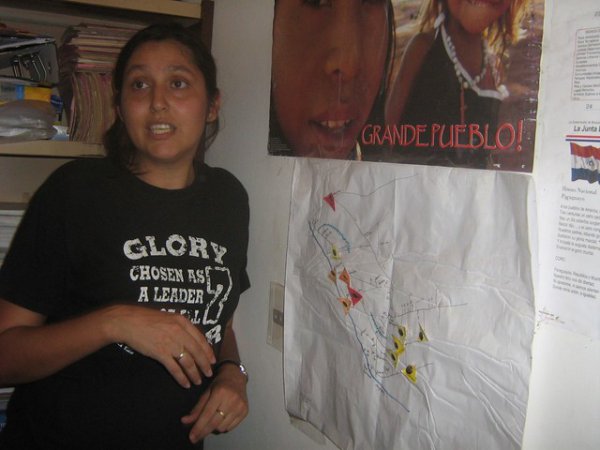 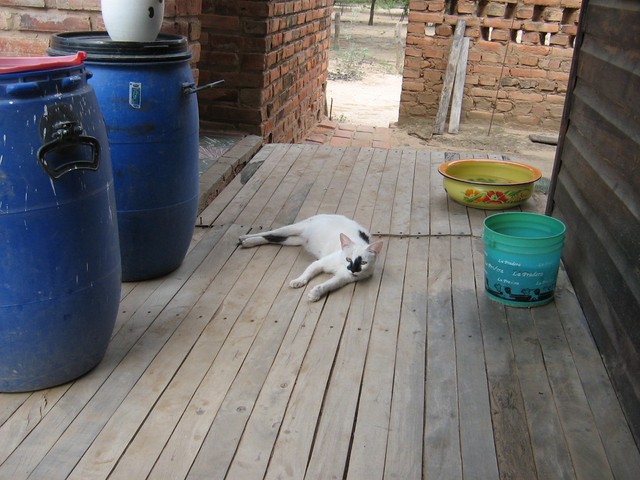 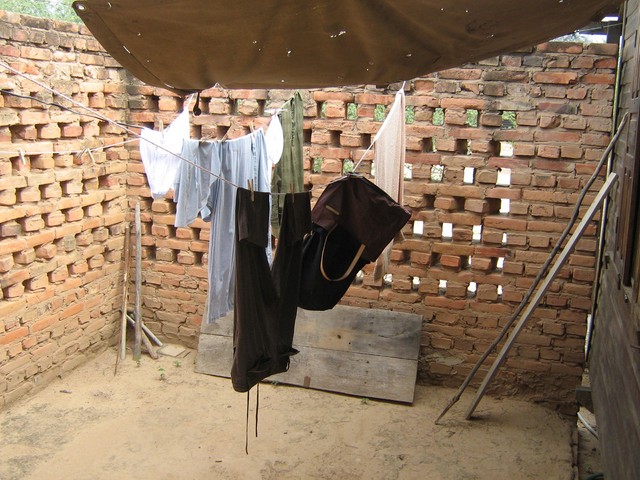 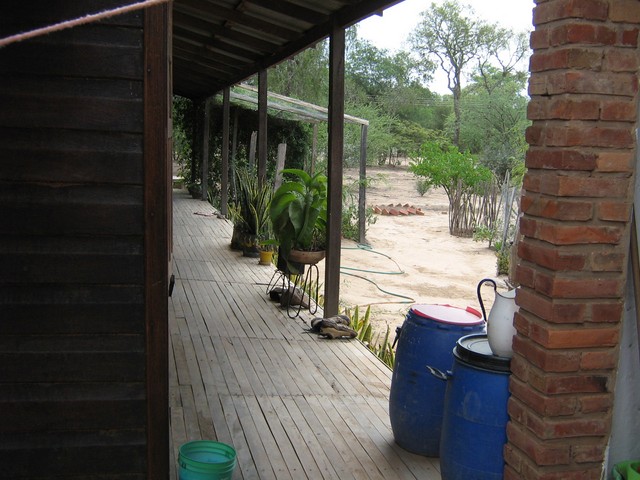 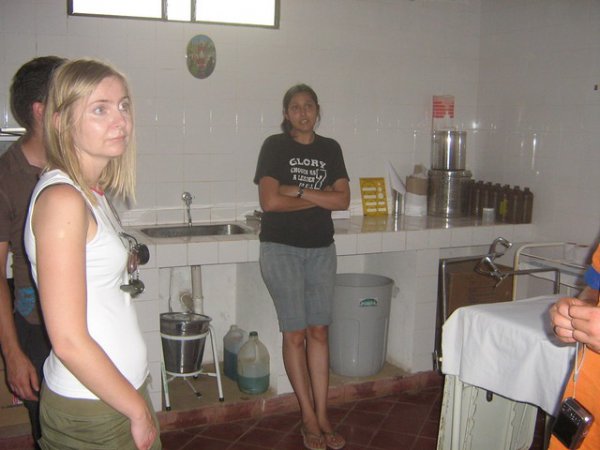 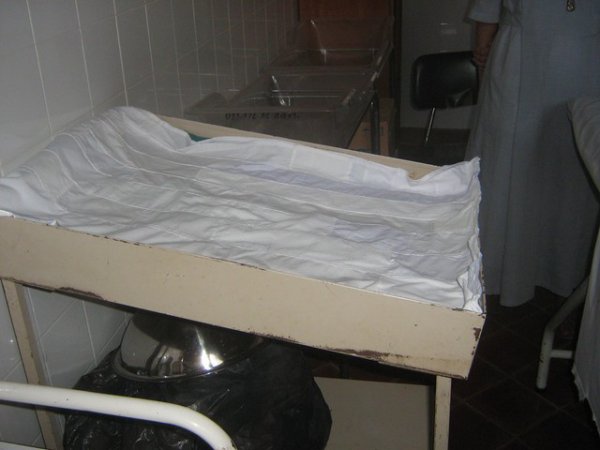 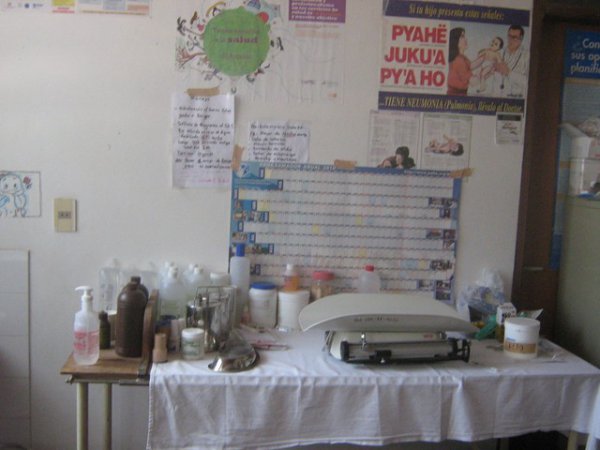 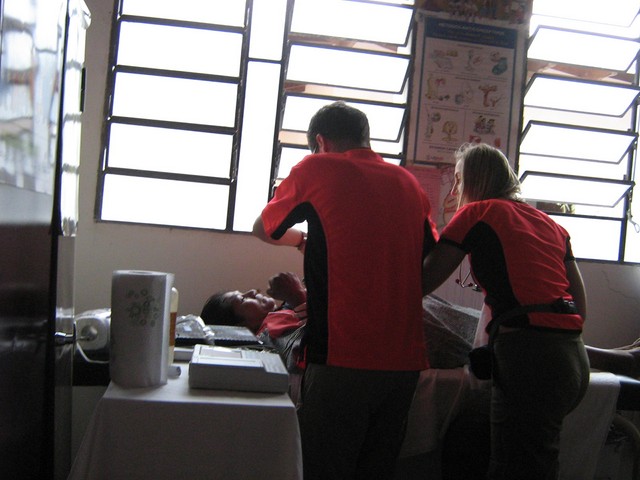 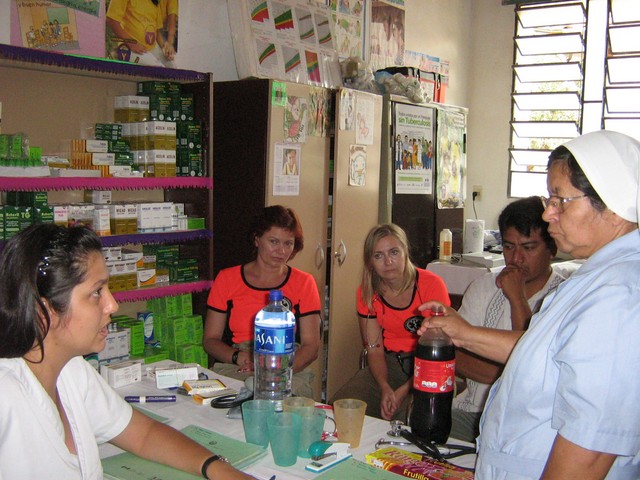 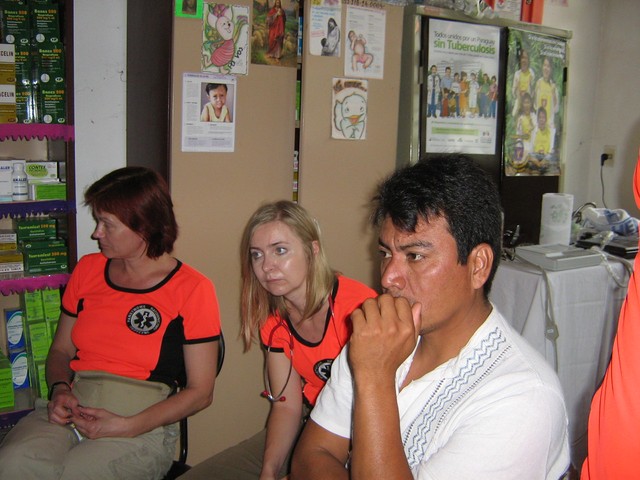 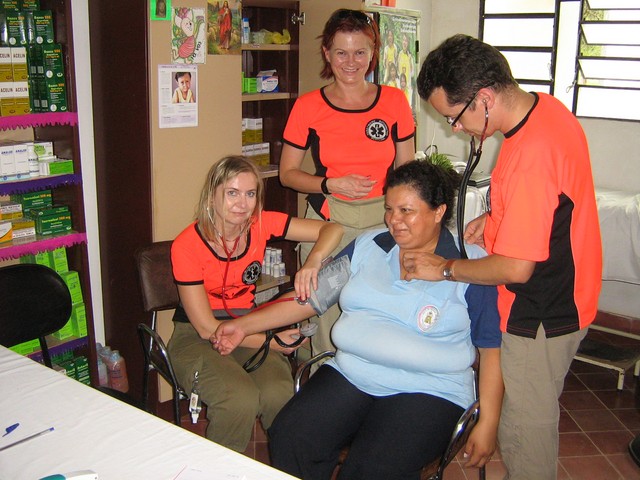 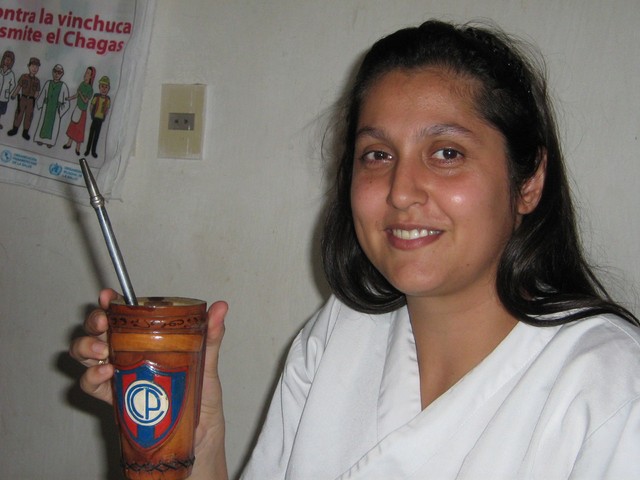 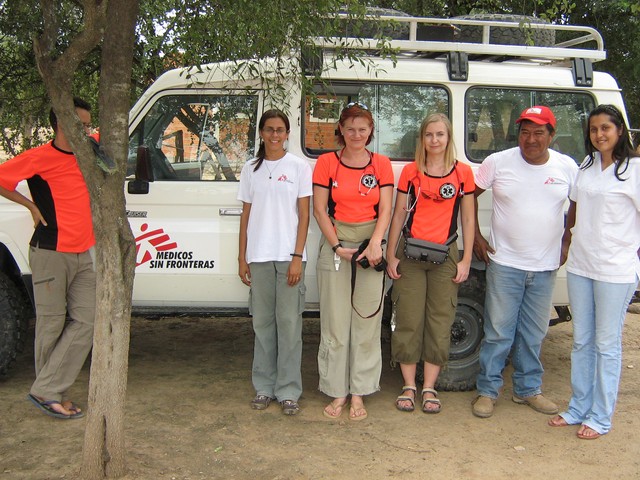 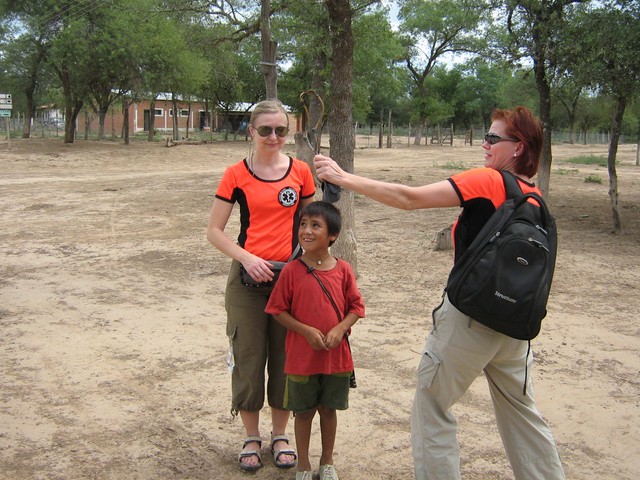 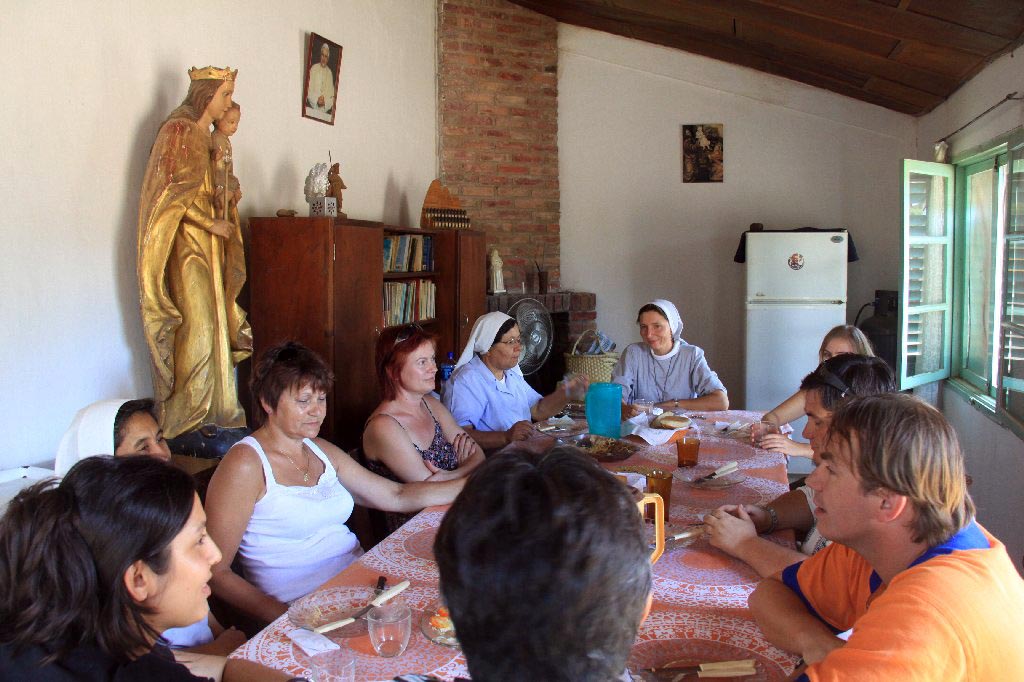 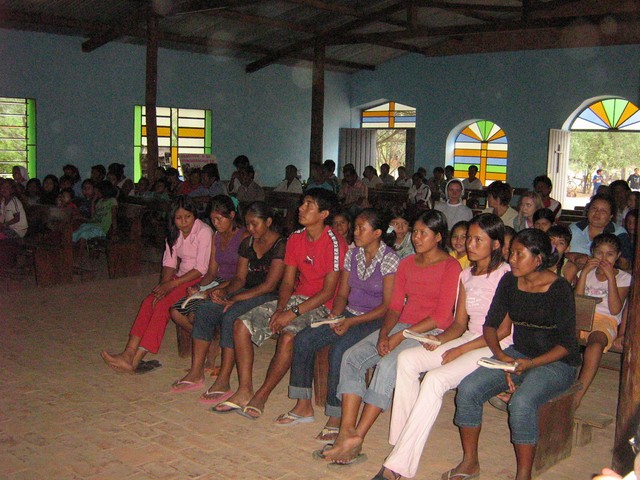 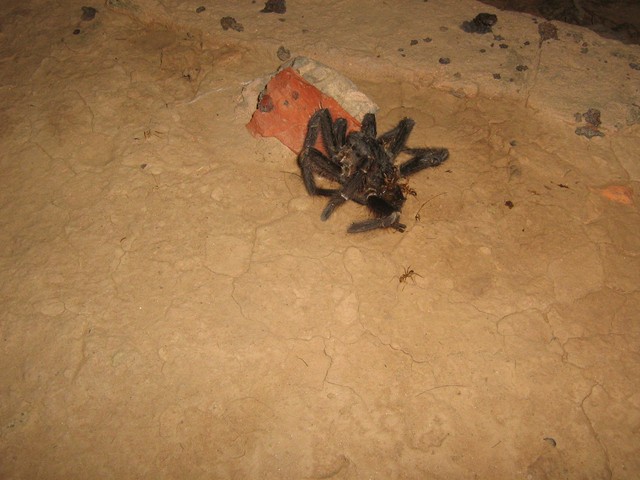 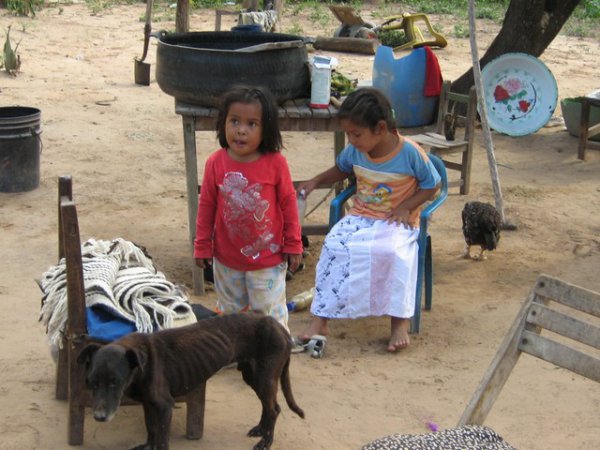 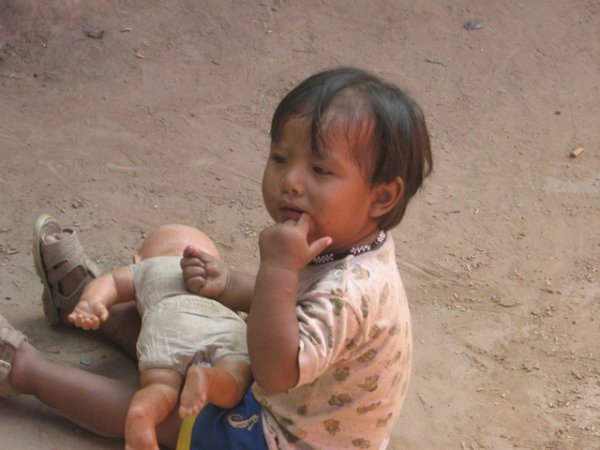 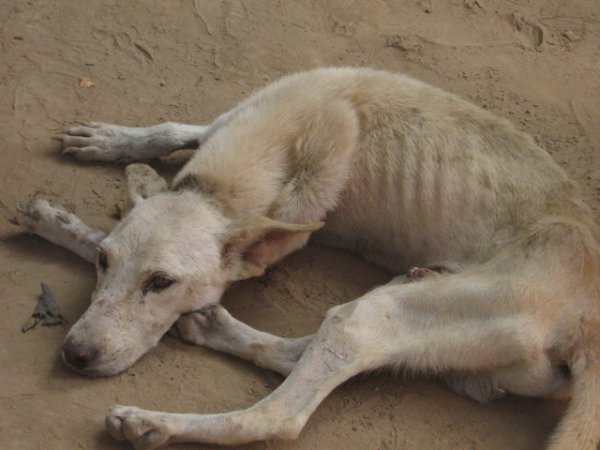 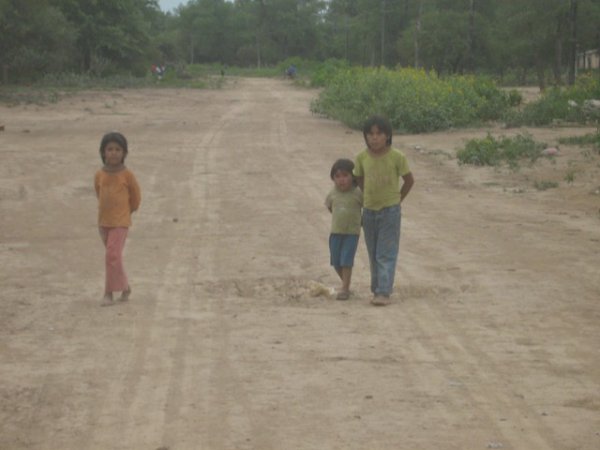 Karnawał  w Chaco
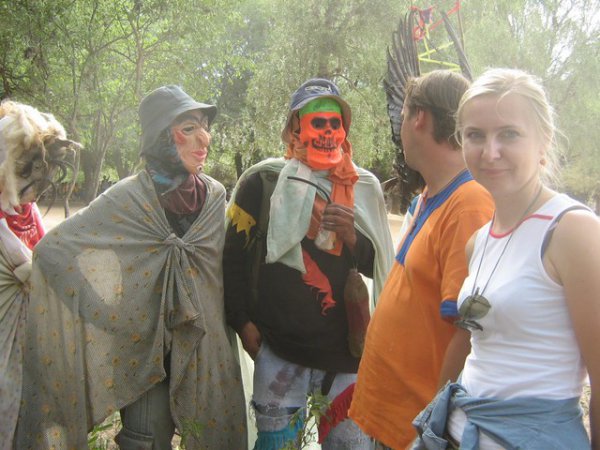 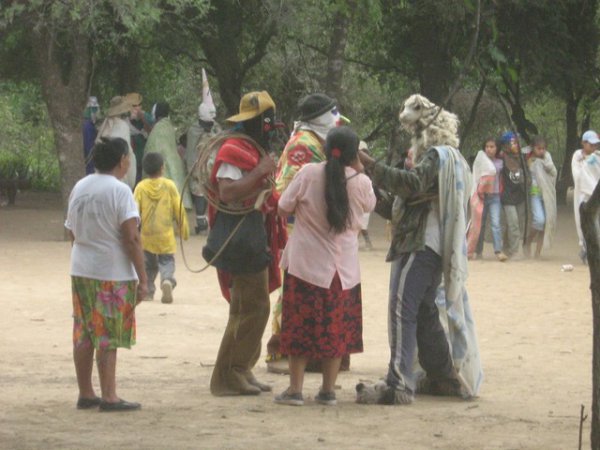 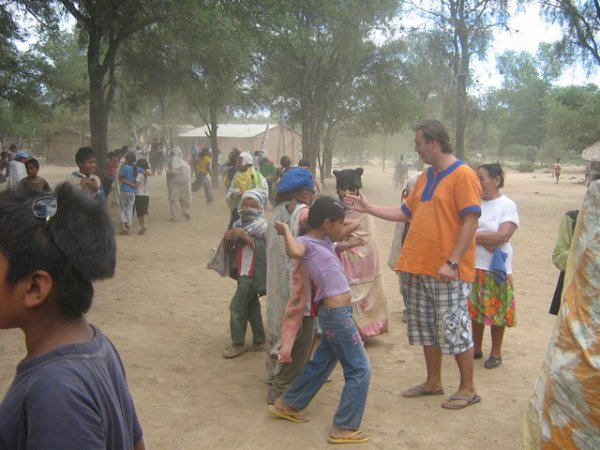 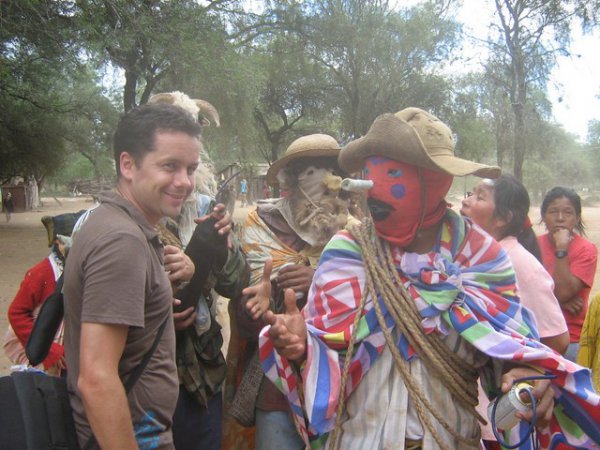 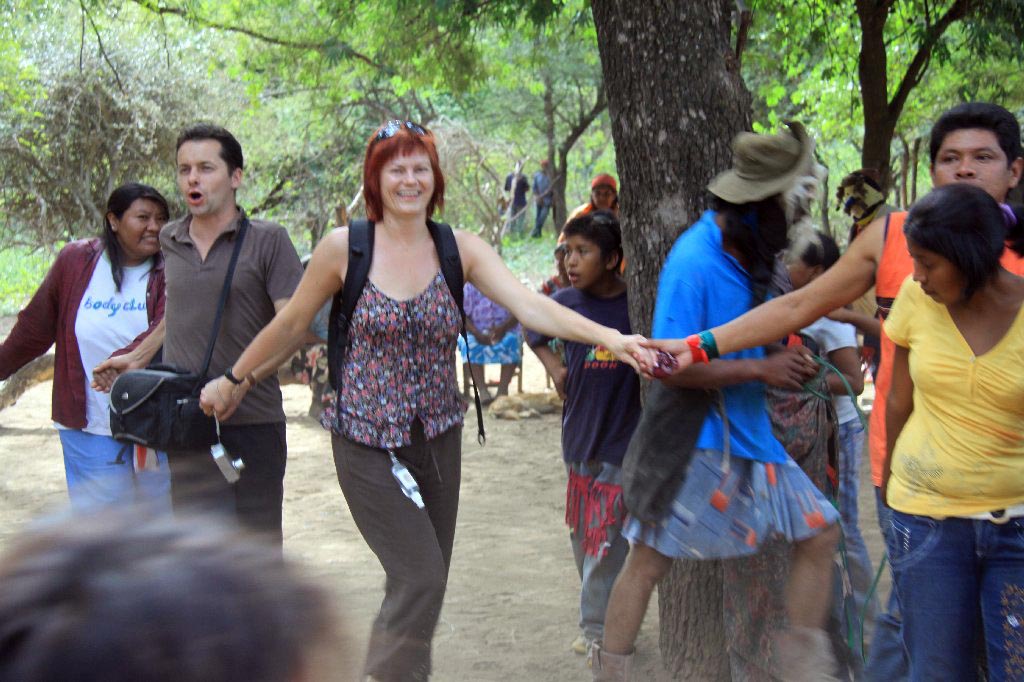 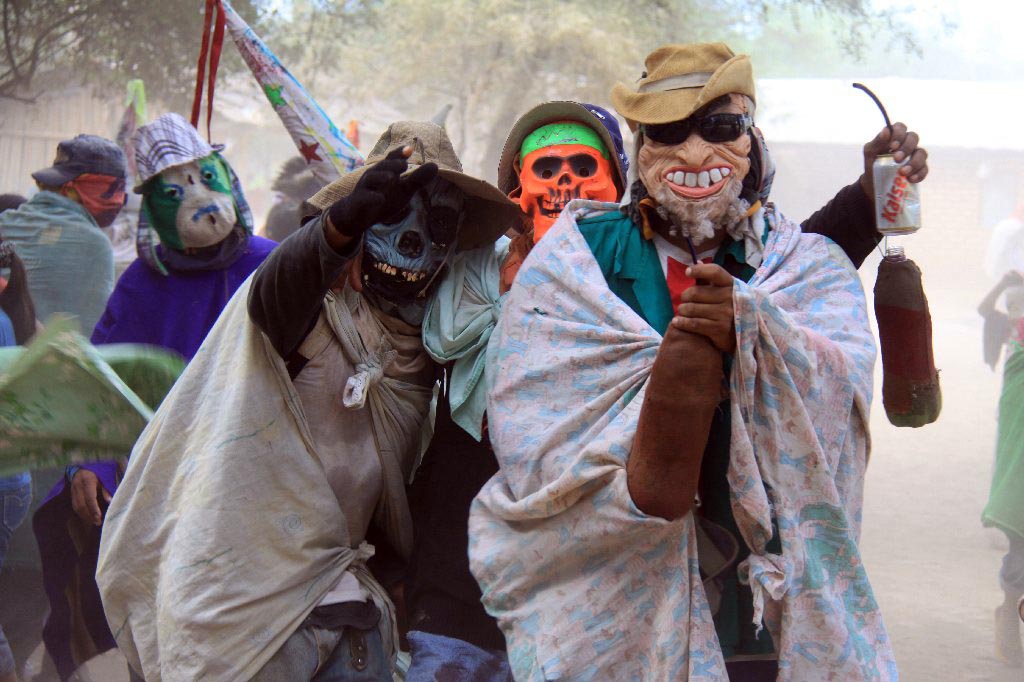 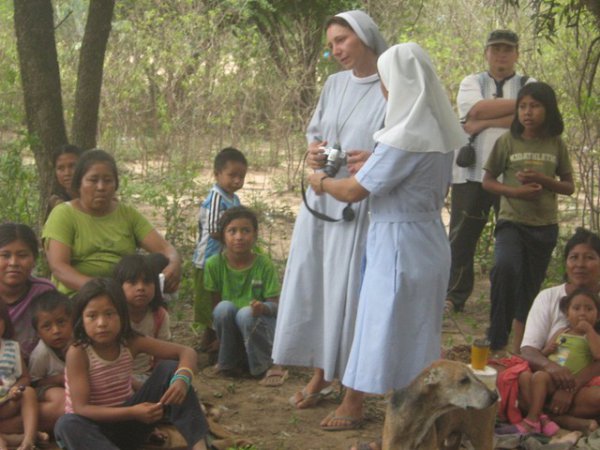 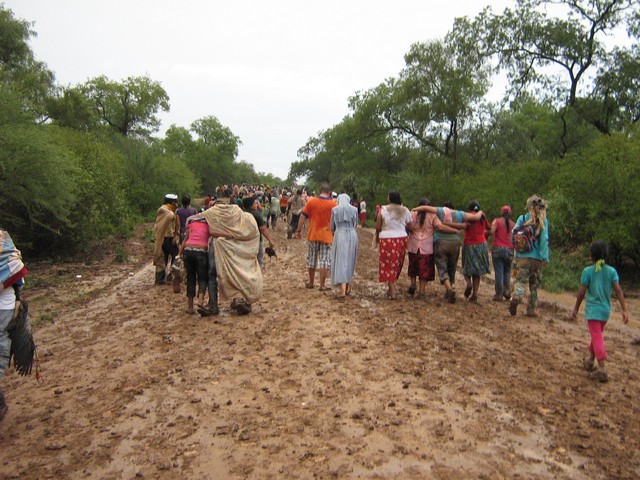 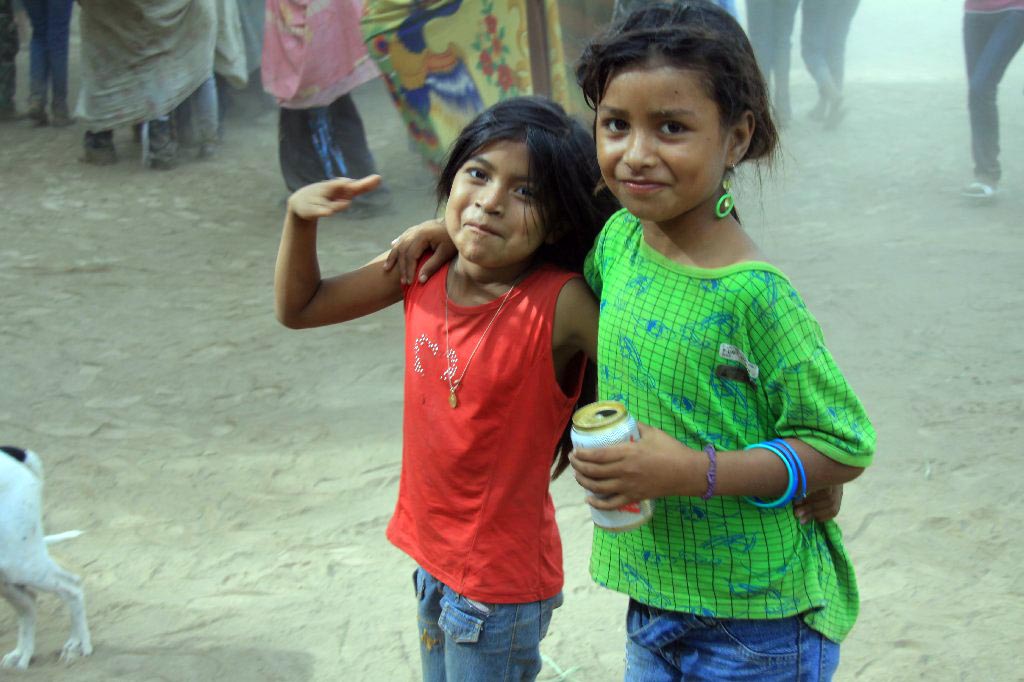 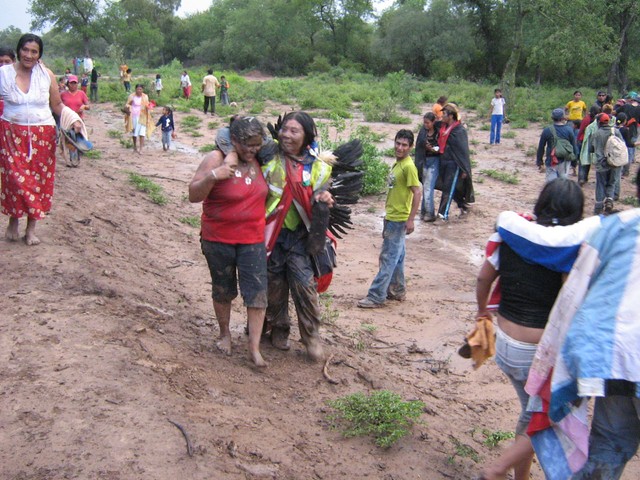 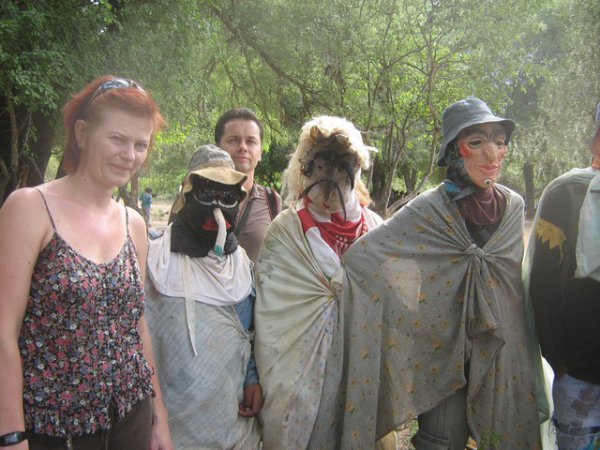 Codzienność wśród Indian Guarani
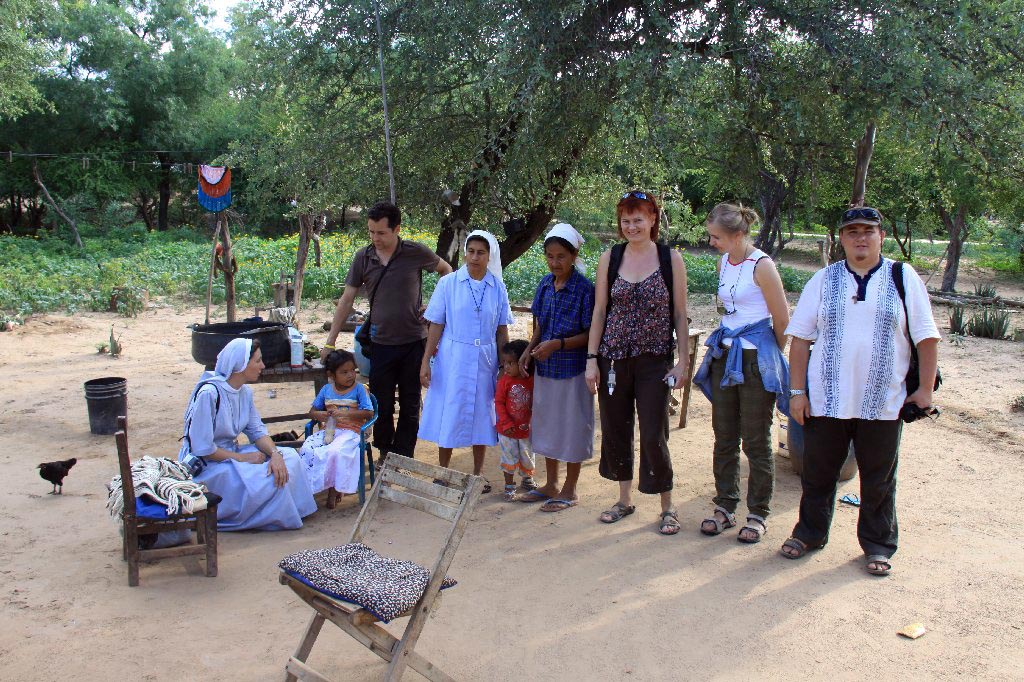 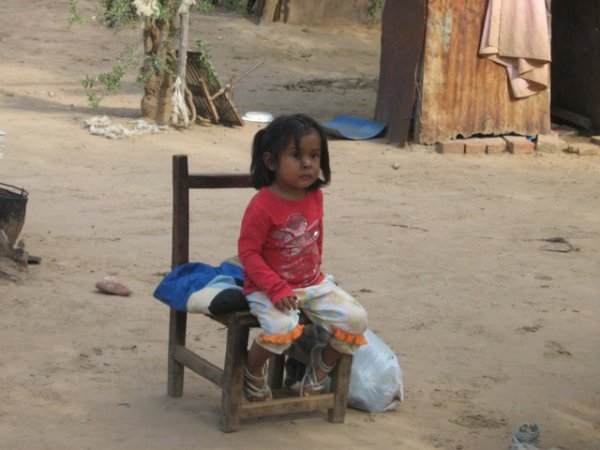 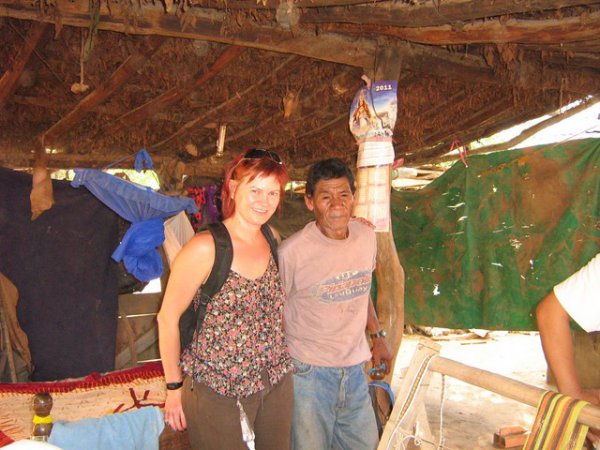 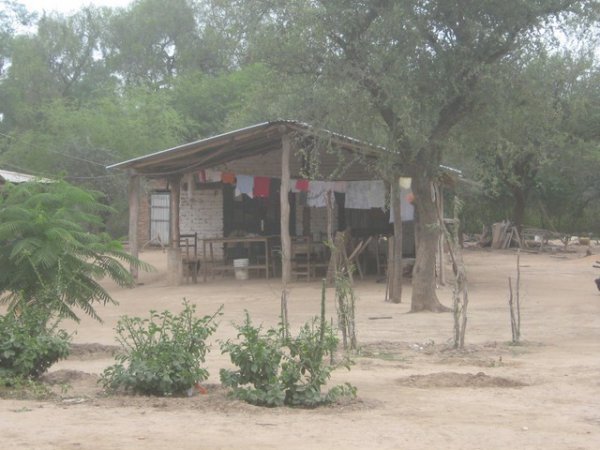 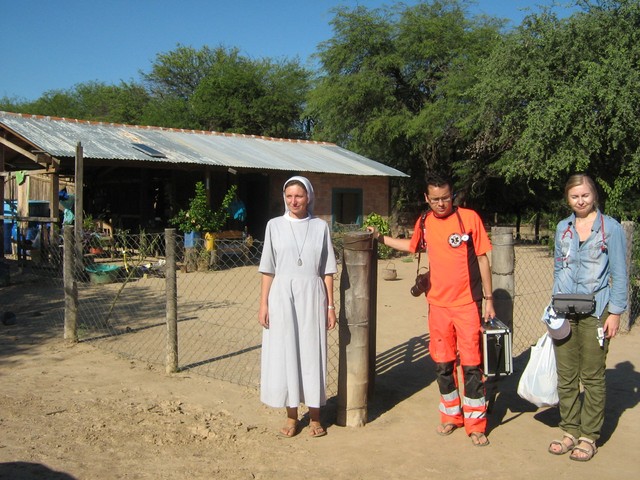 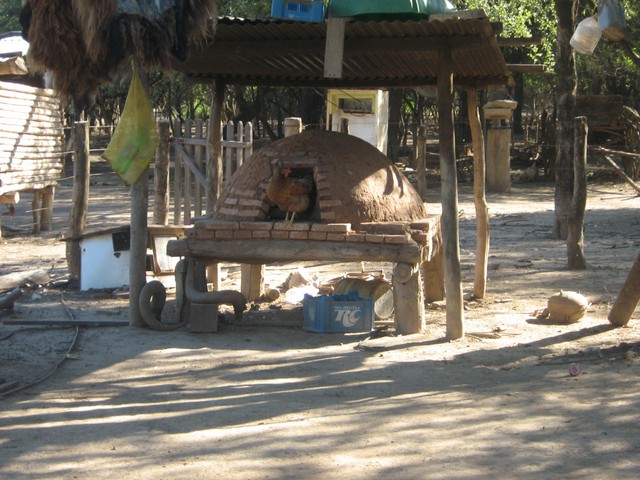 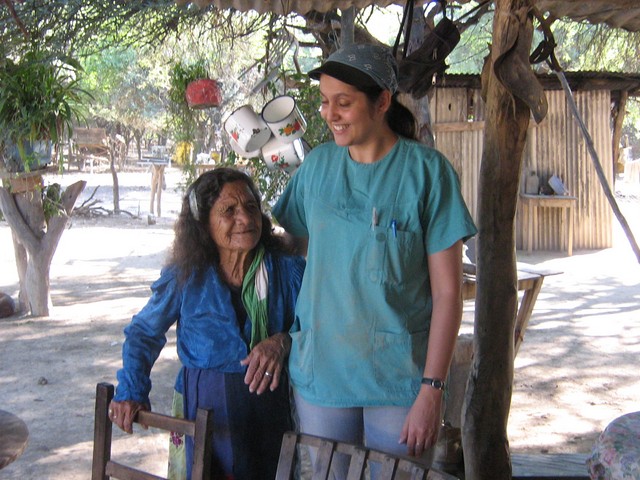 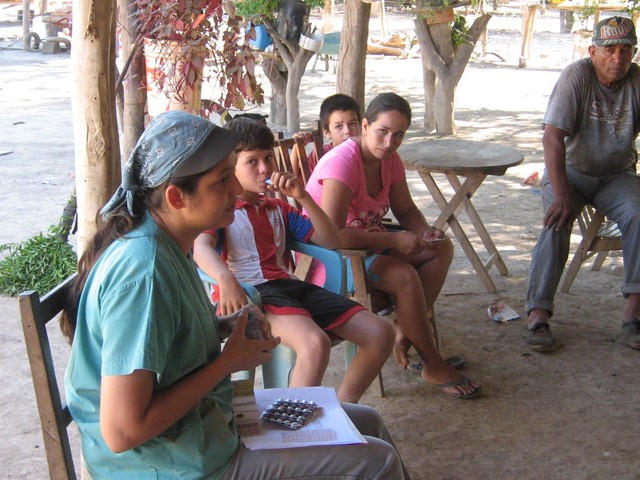 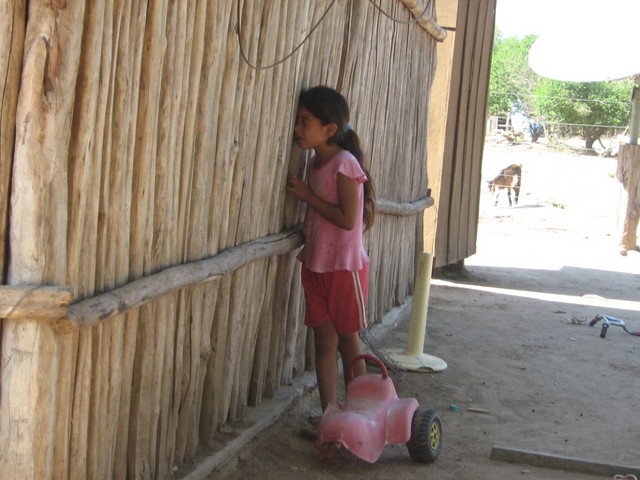 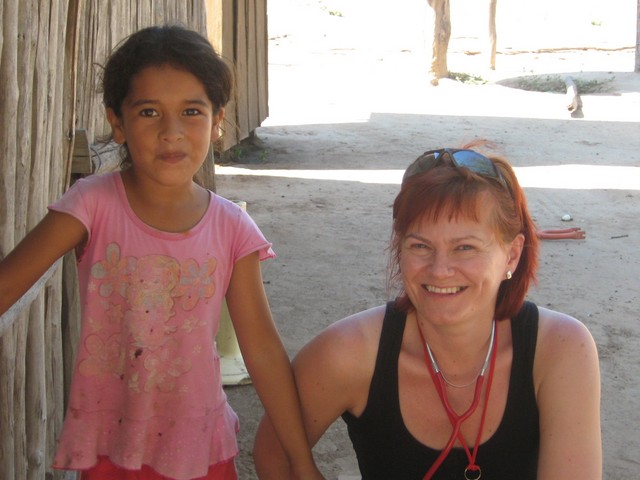 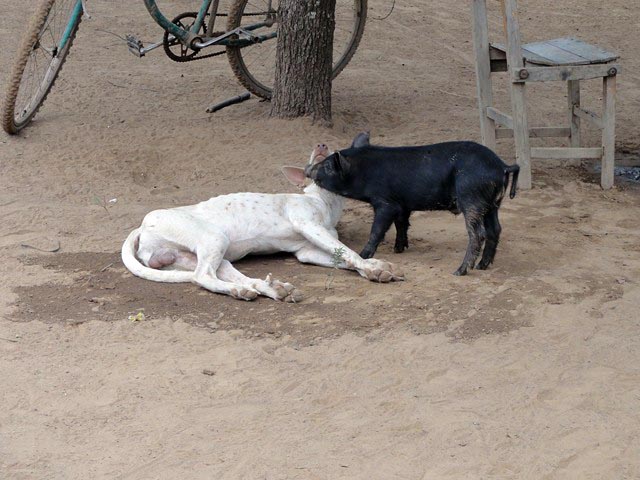 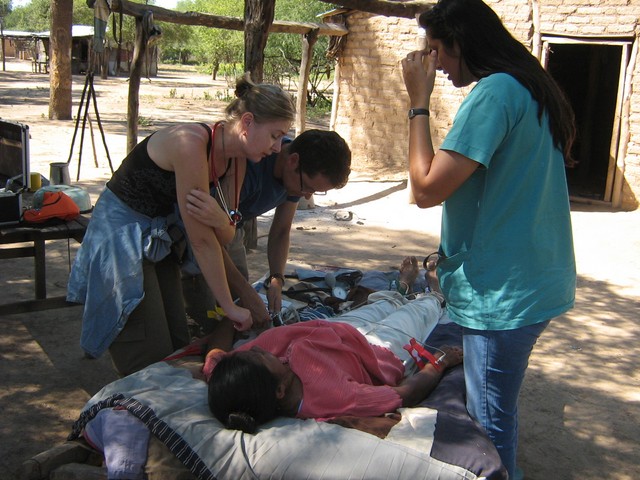 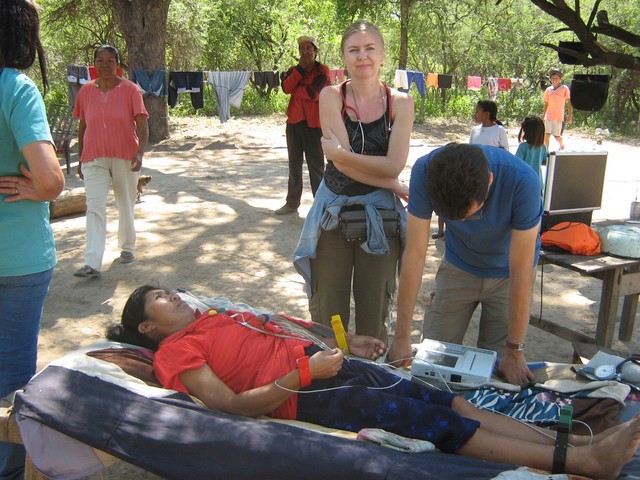 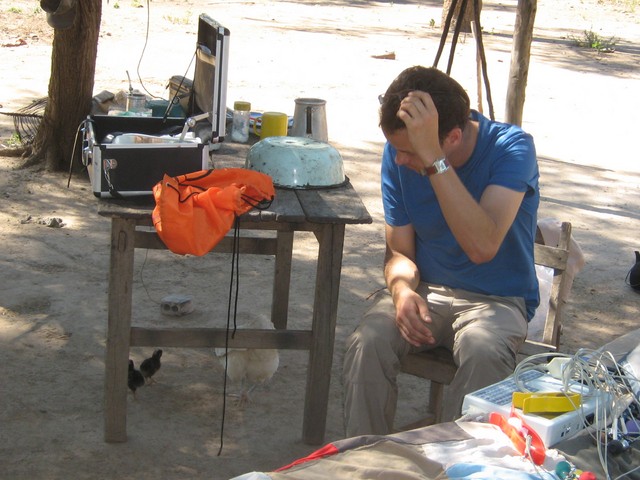 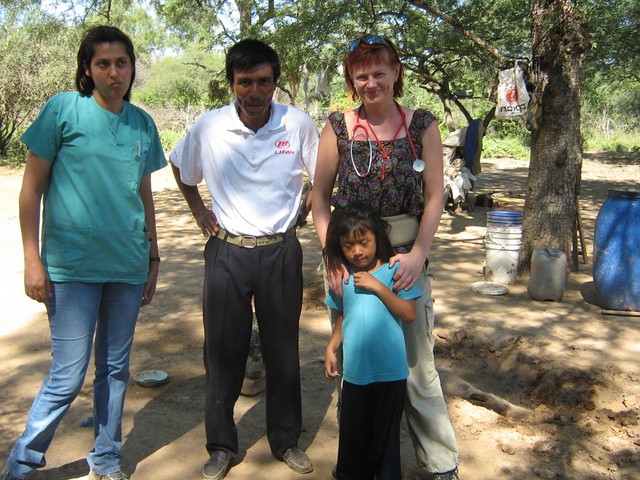 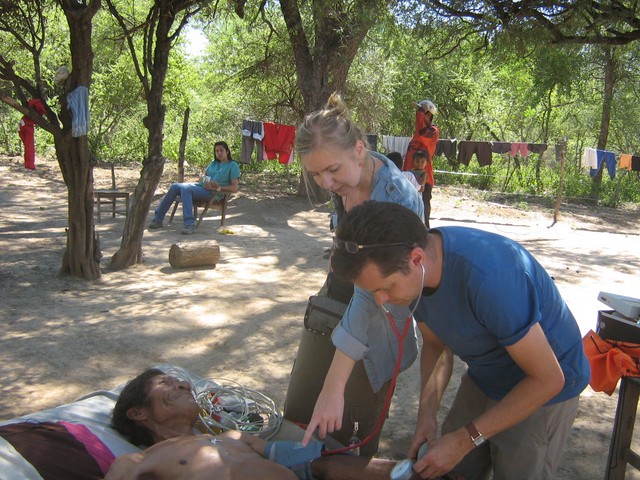 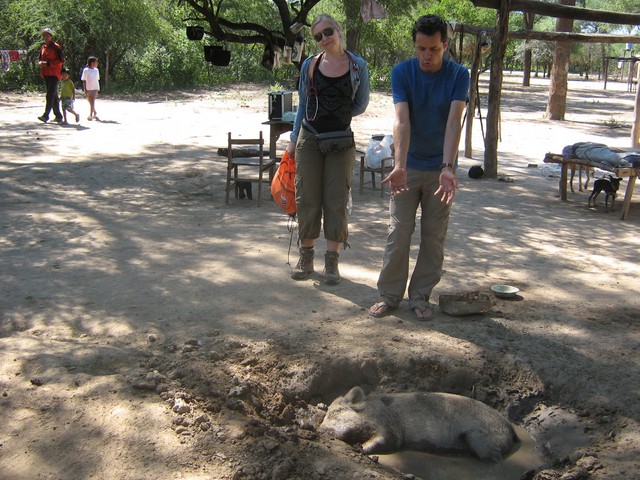 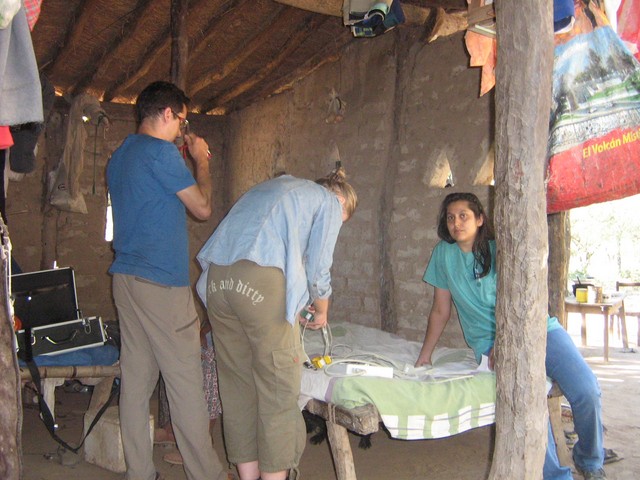 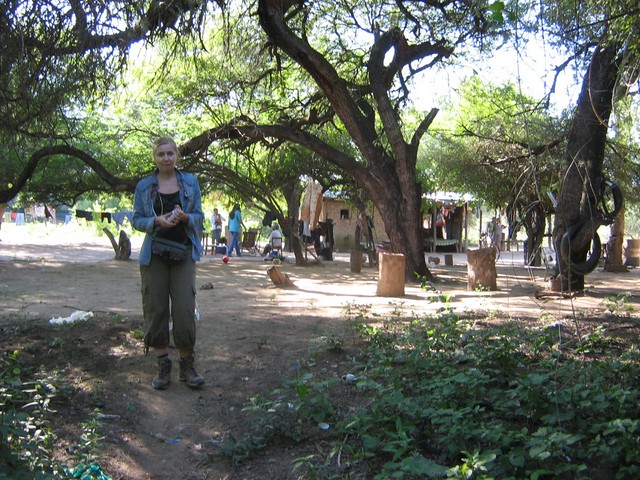 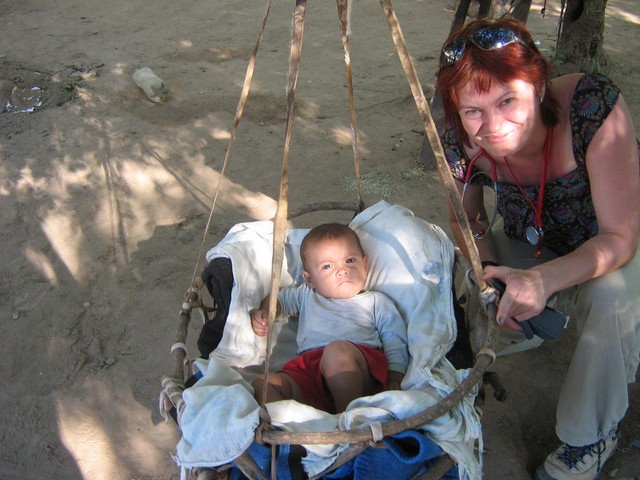 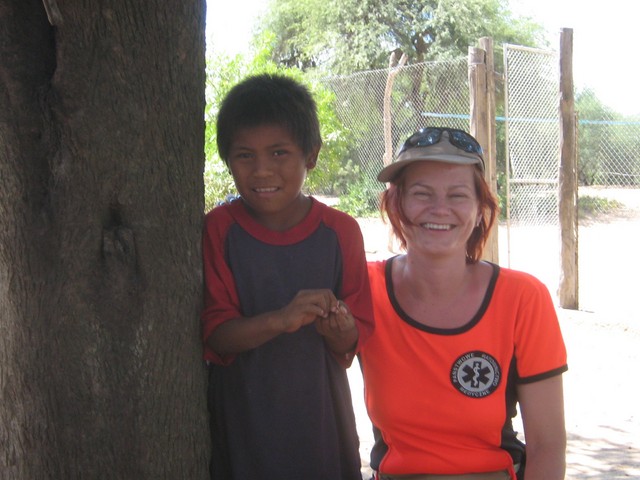 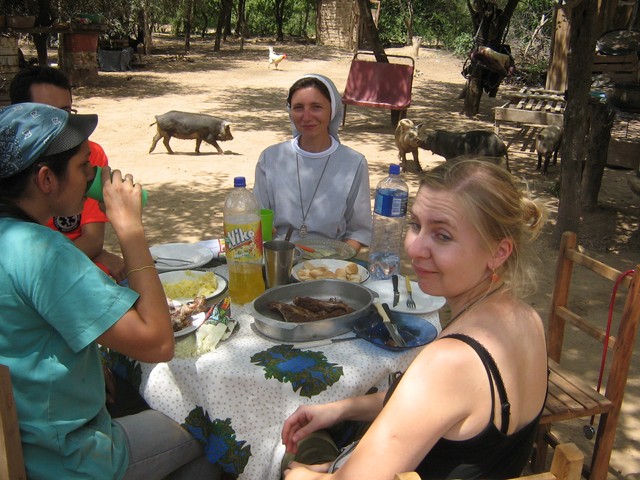 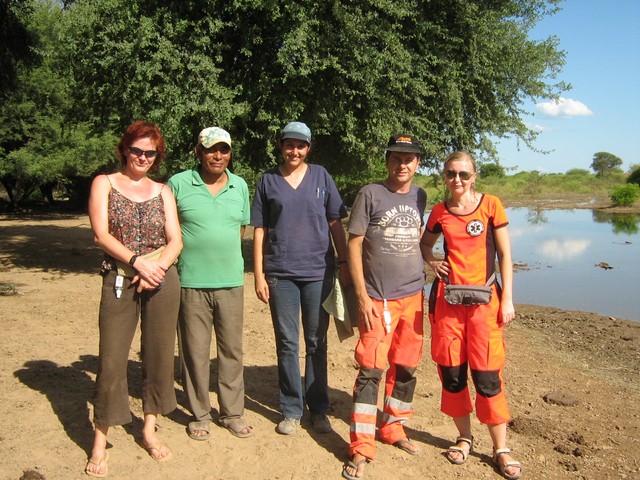 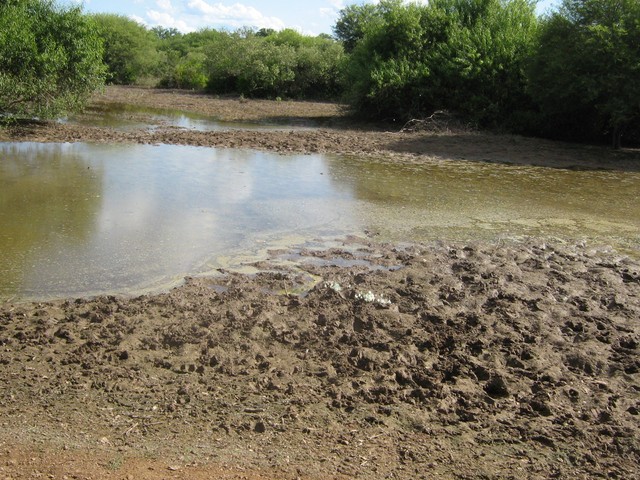 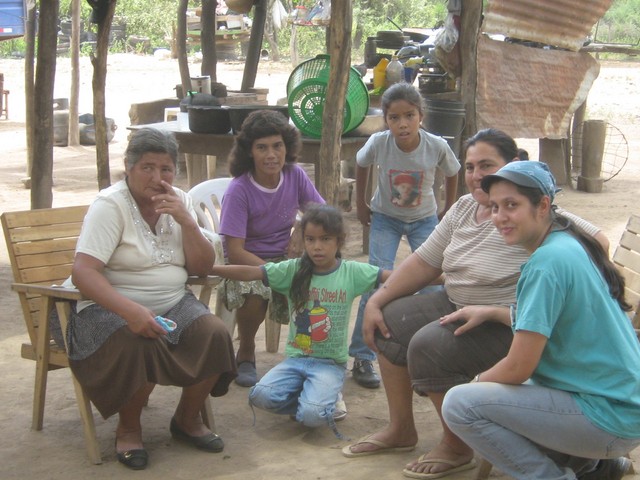 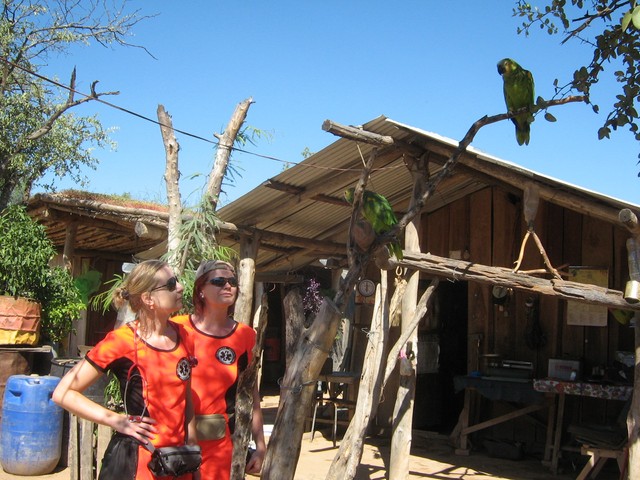 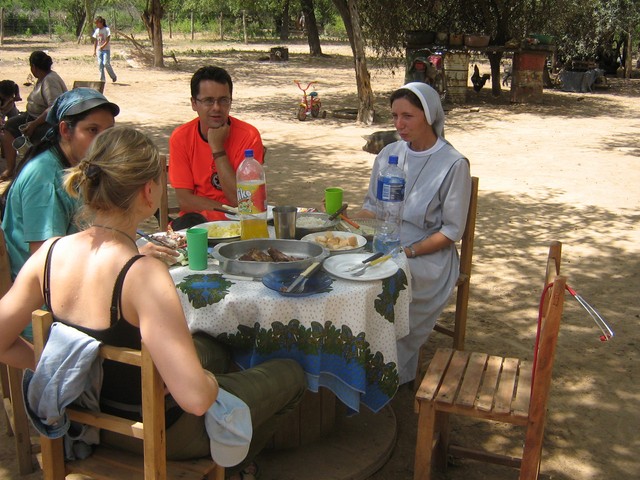 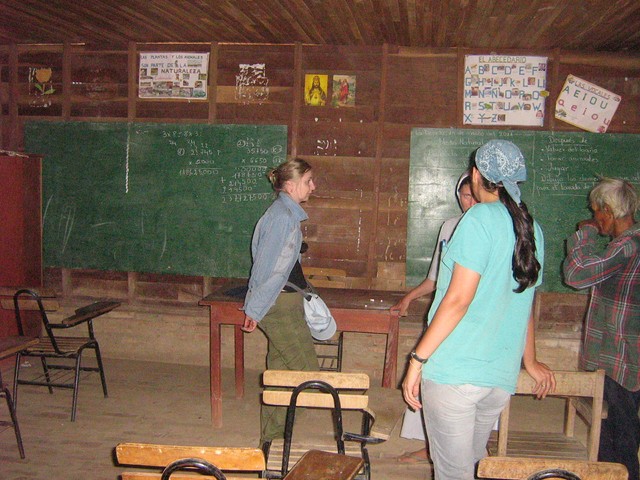 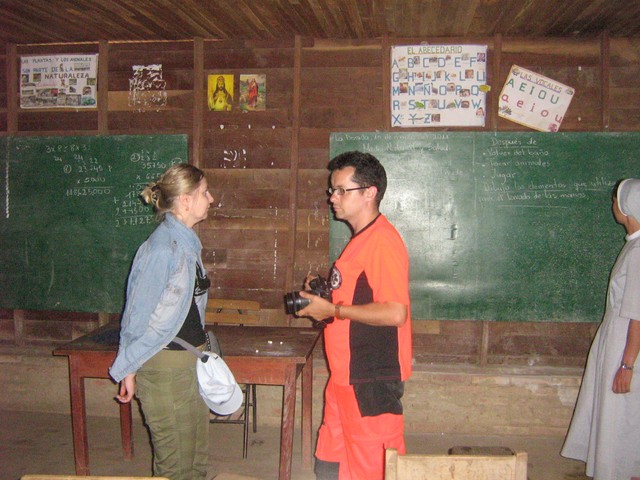 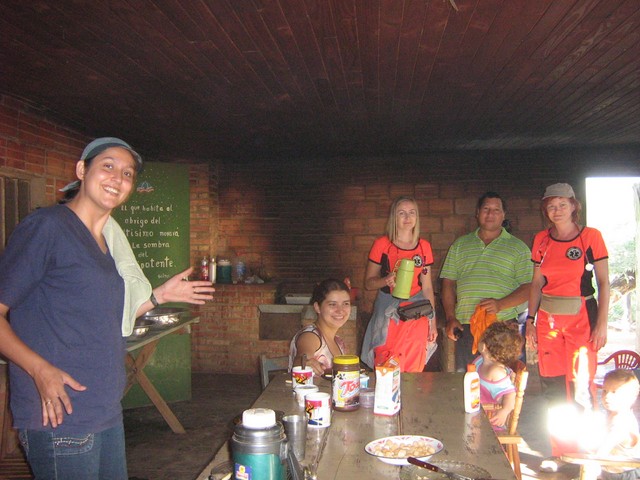 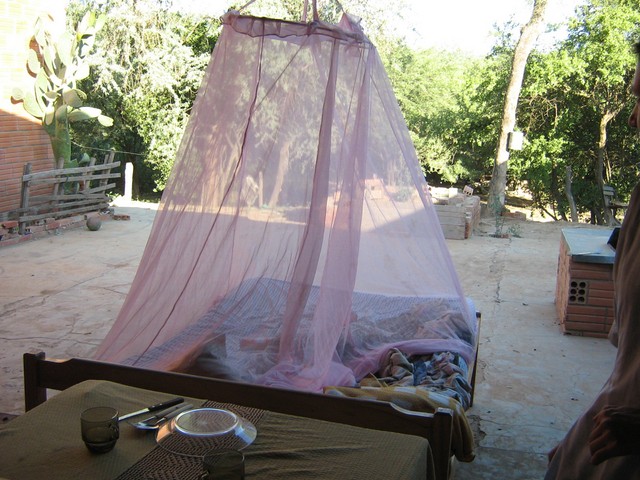 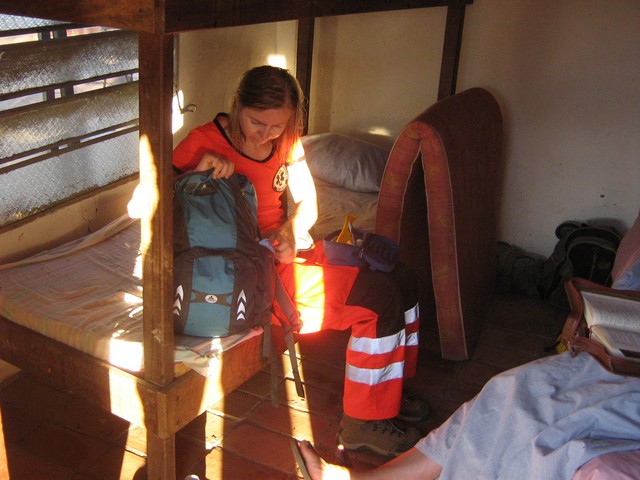 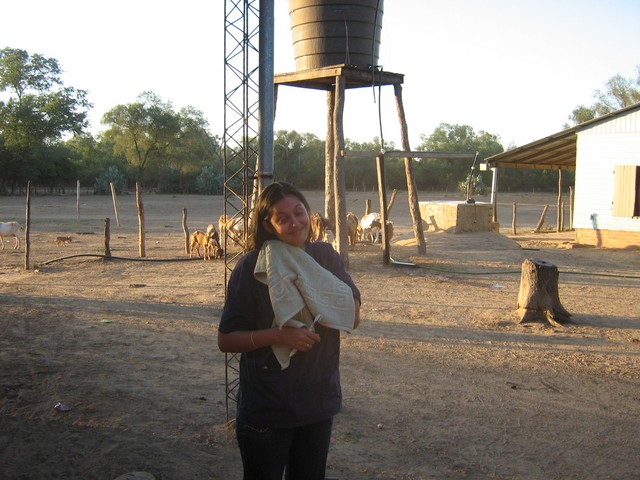 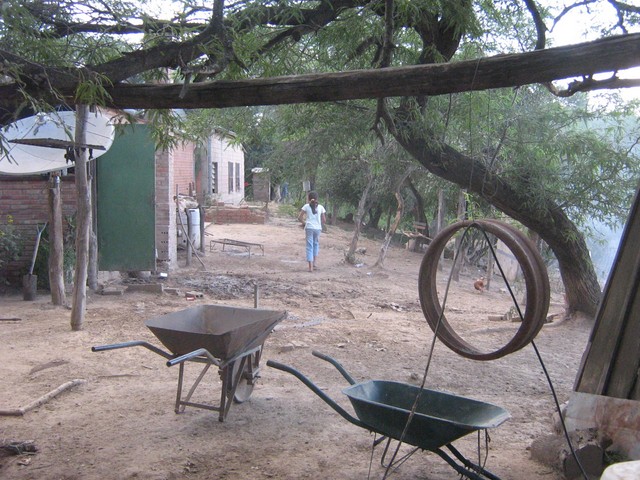 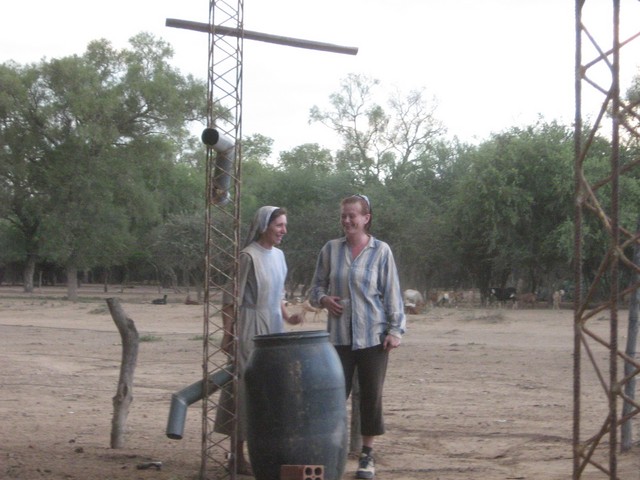 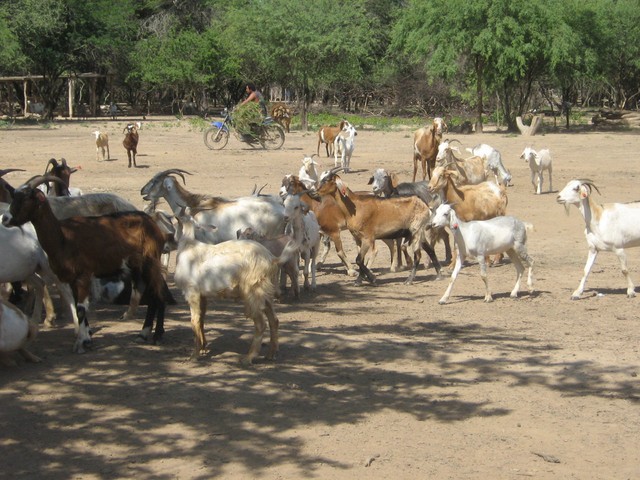 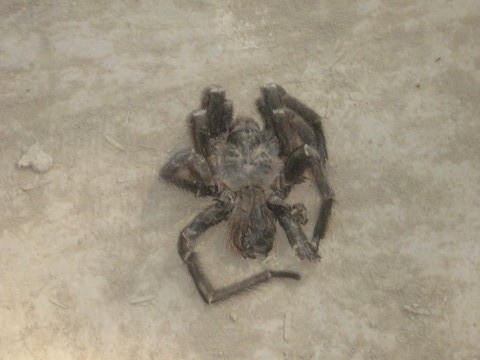 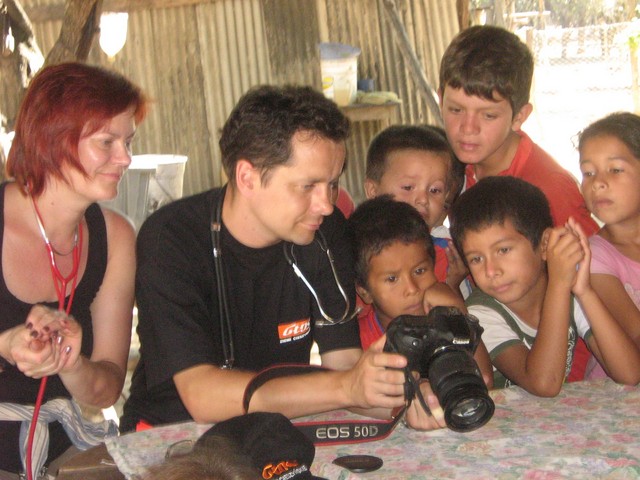 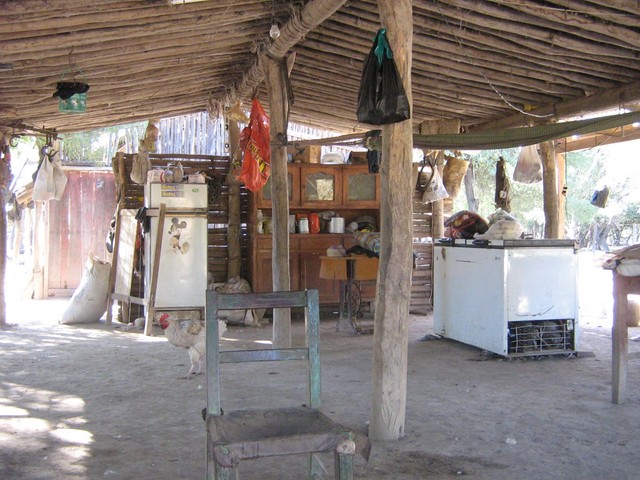 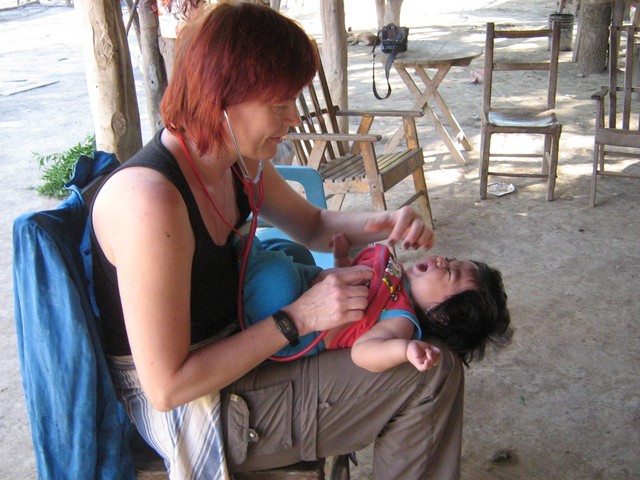 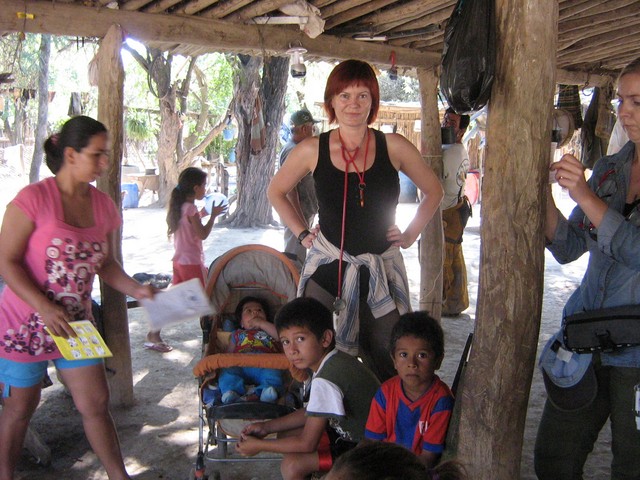 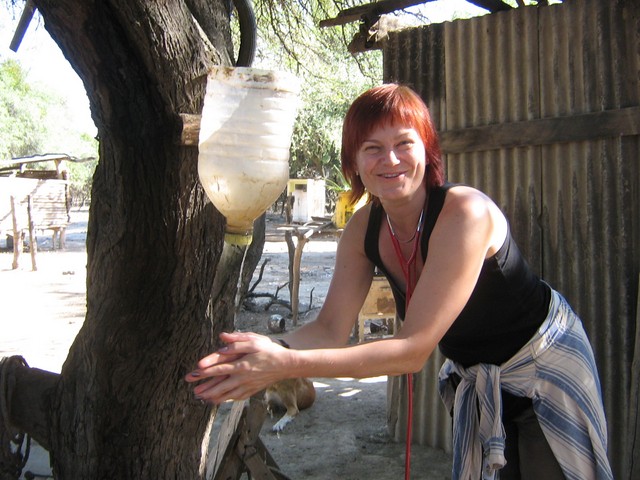 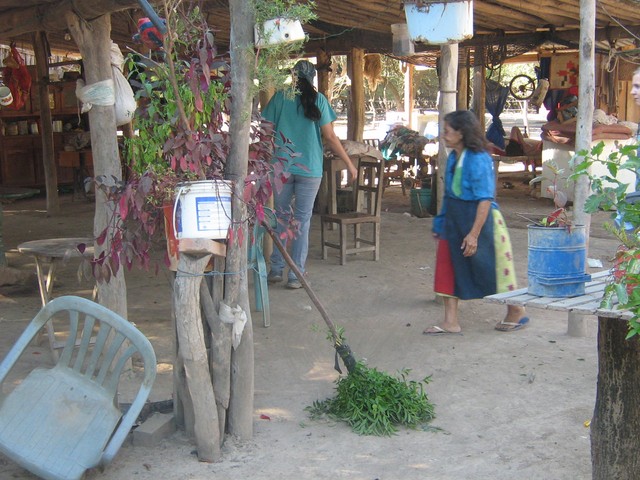 ```````````````
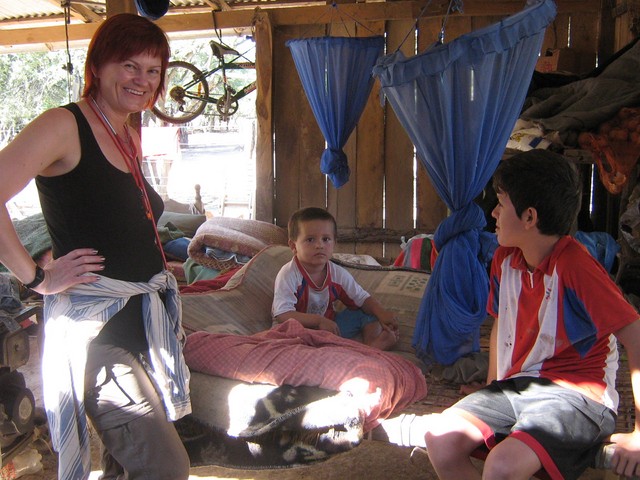 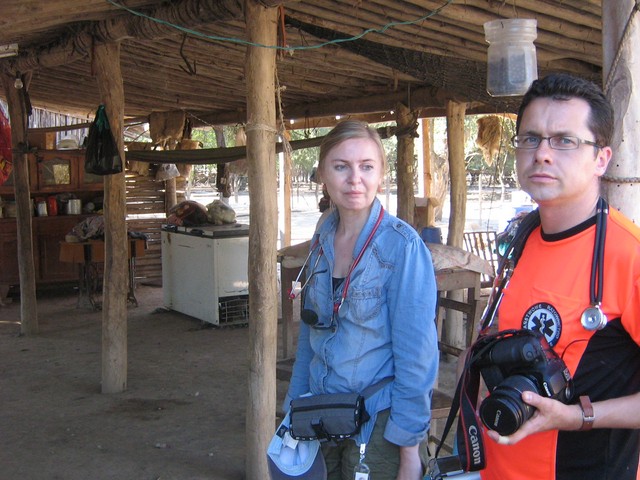 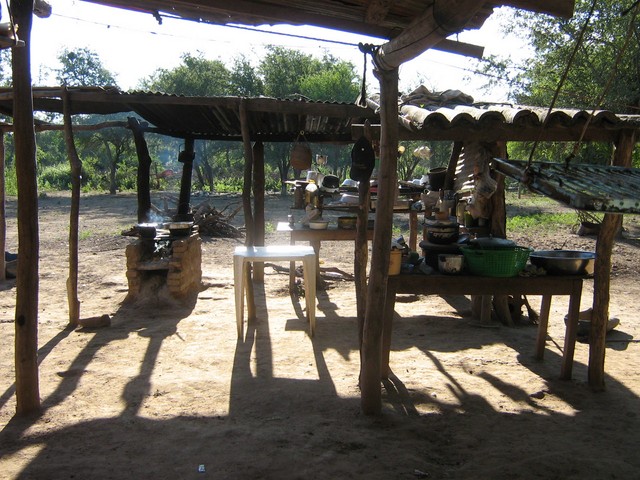 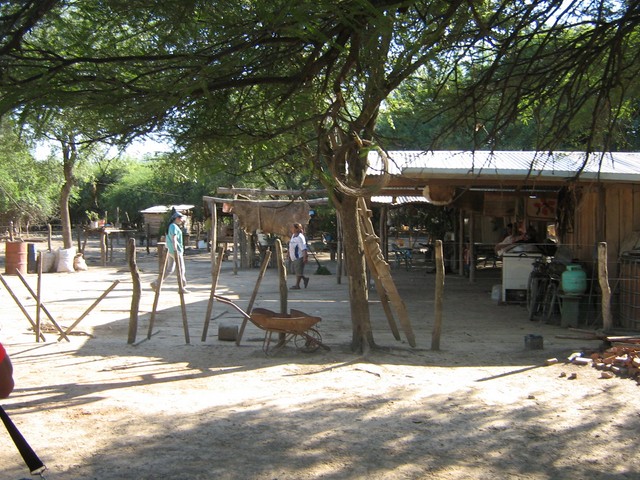 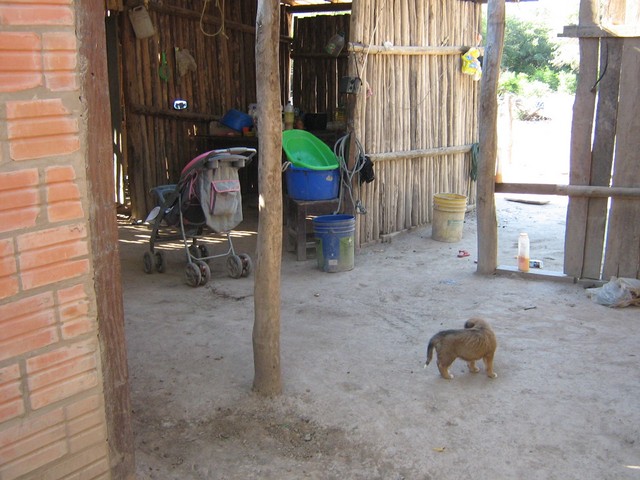 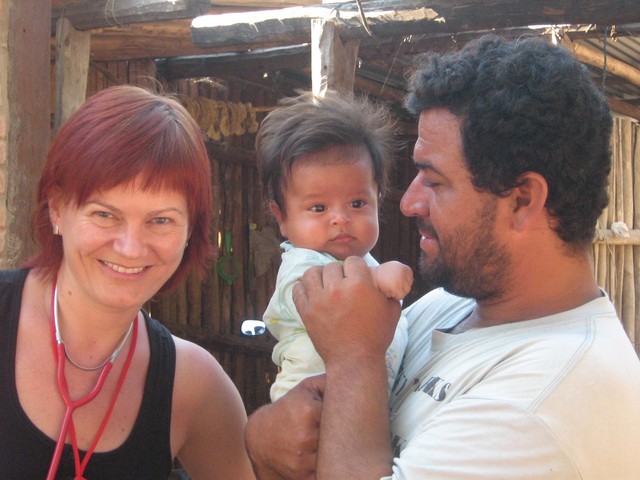 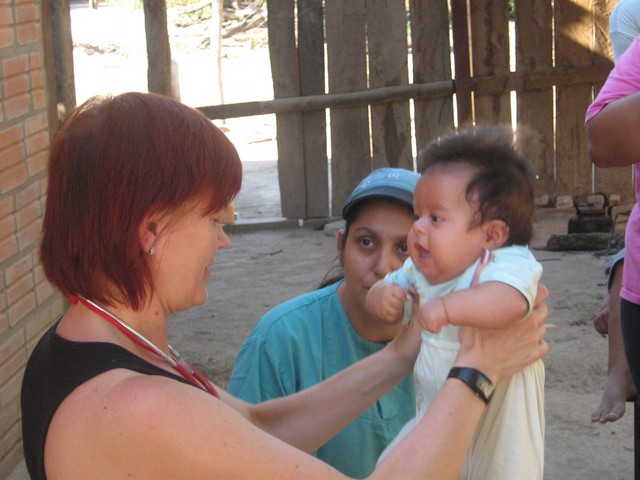 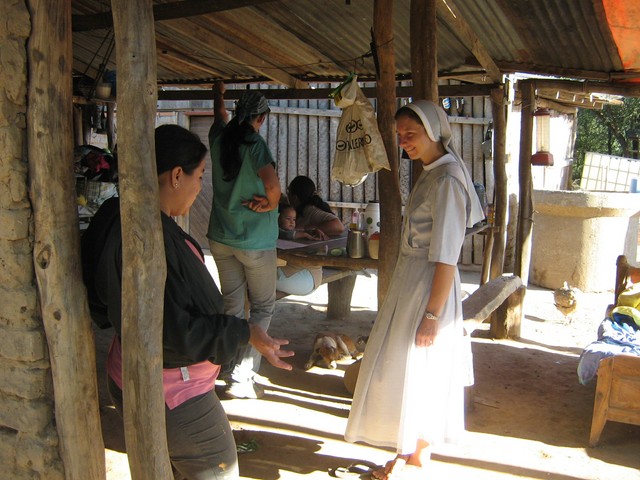 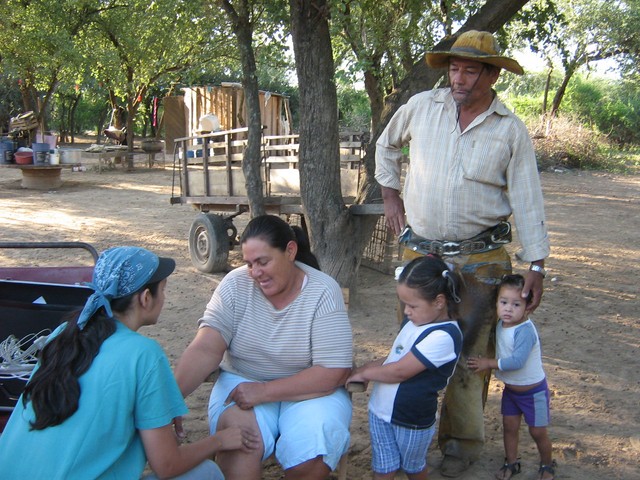 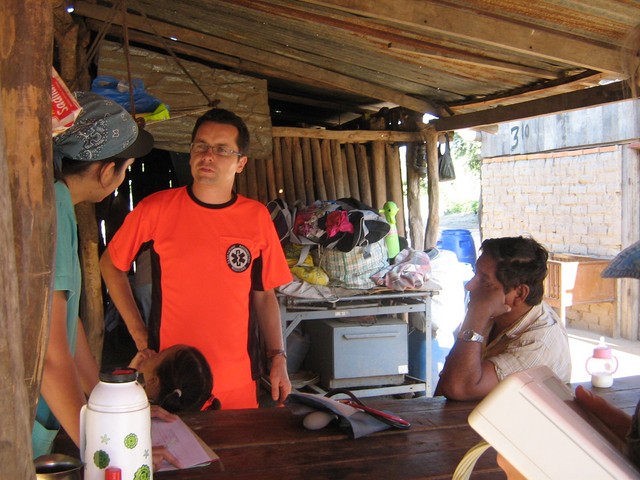 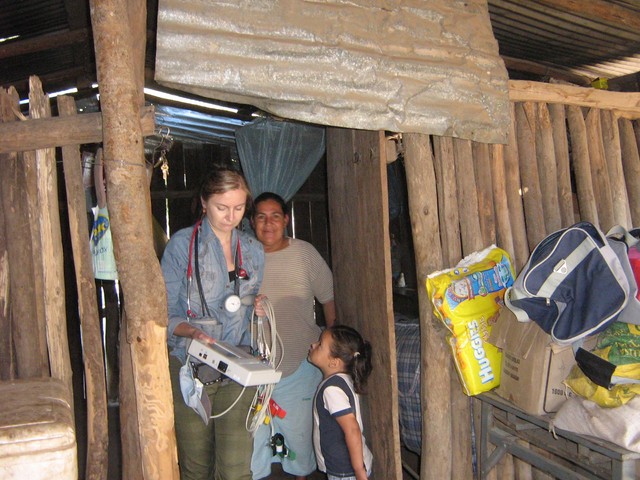 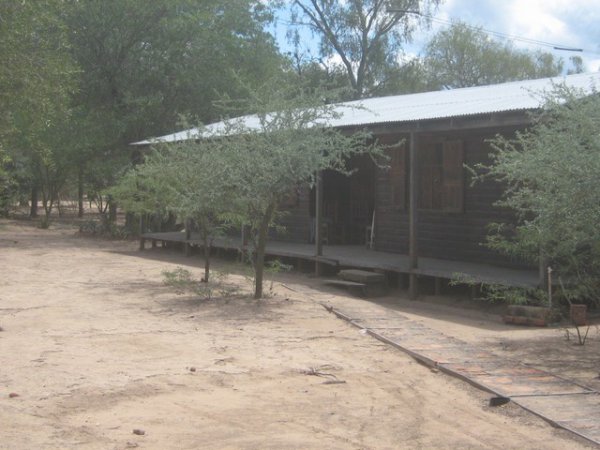 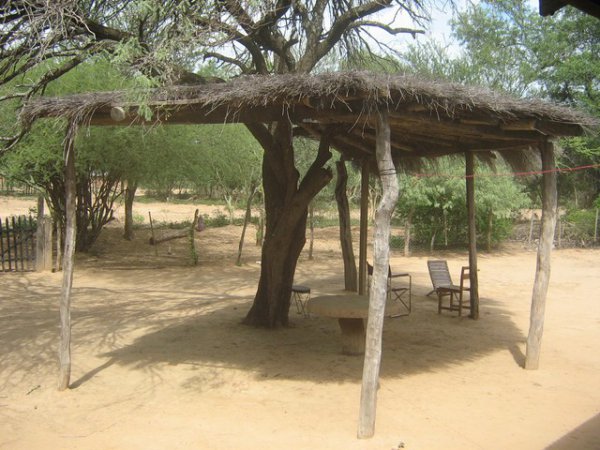 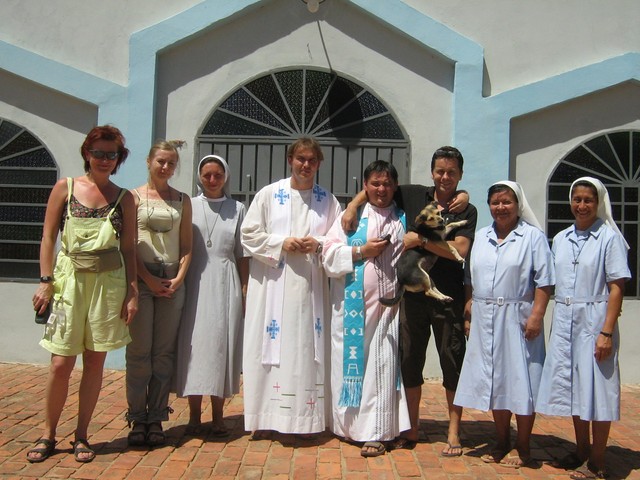 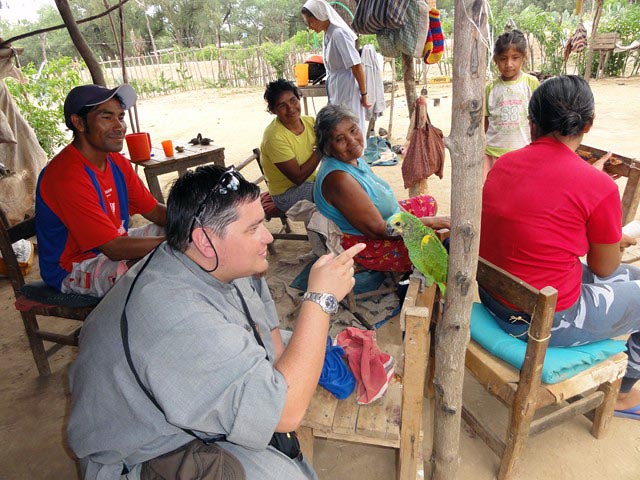 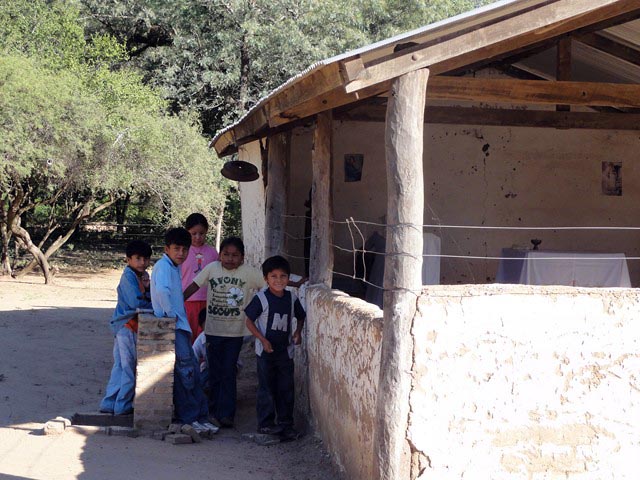 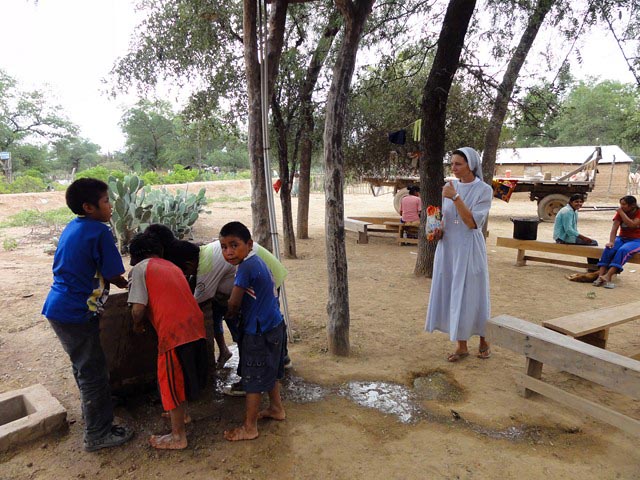 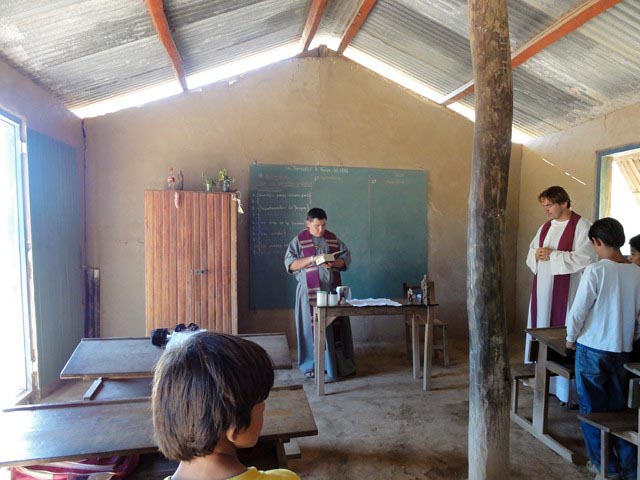 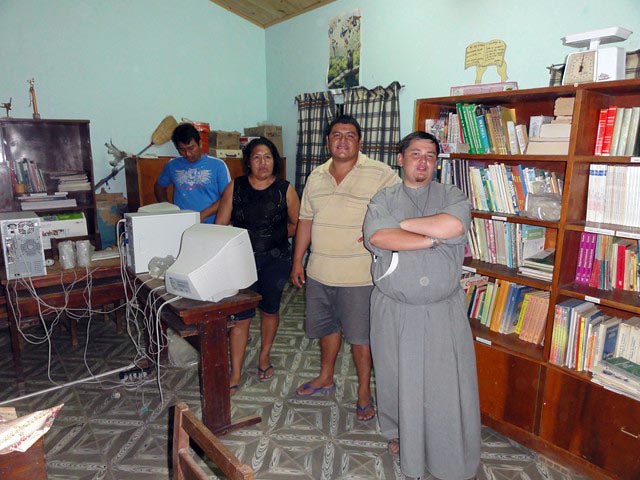 Wyjazd z Chaco
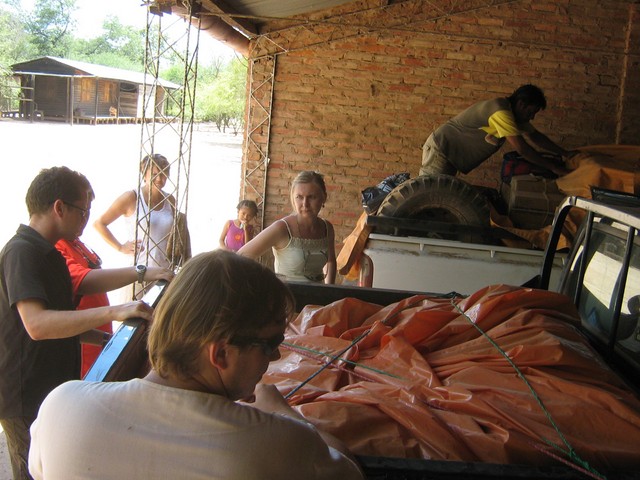 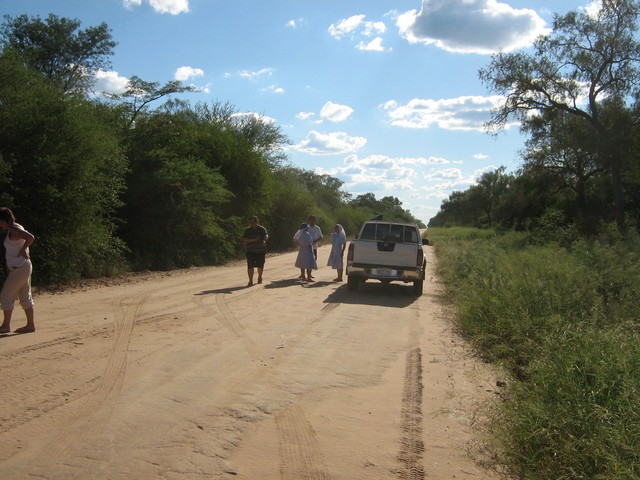 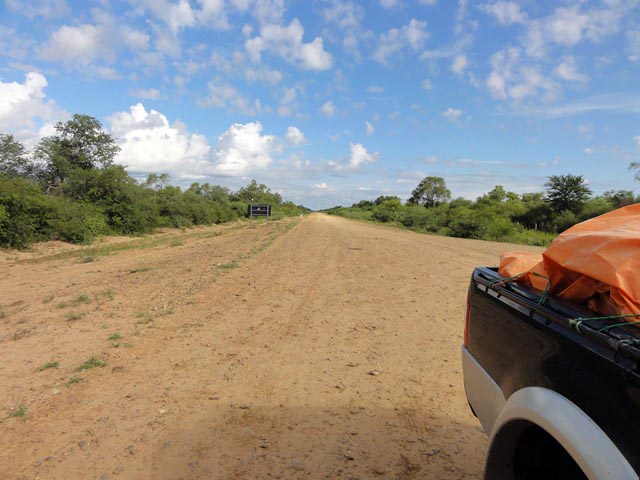 Roboczy dzień w Santa Librada
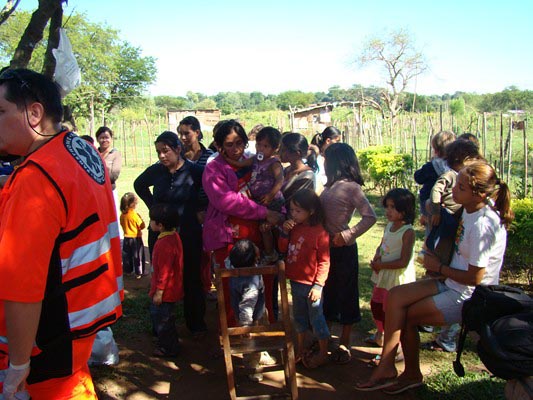 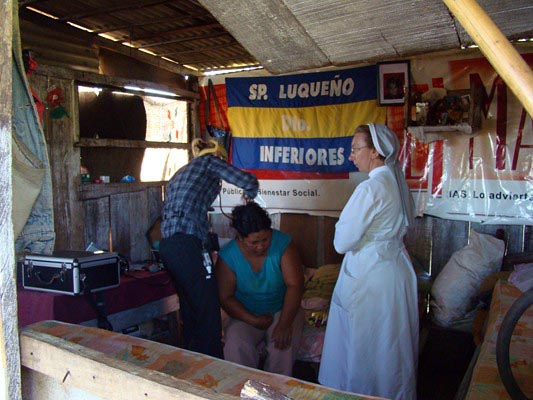 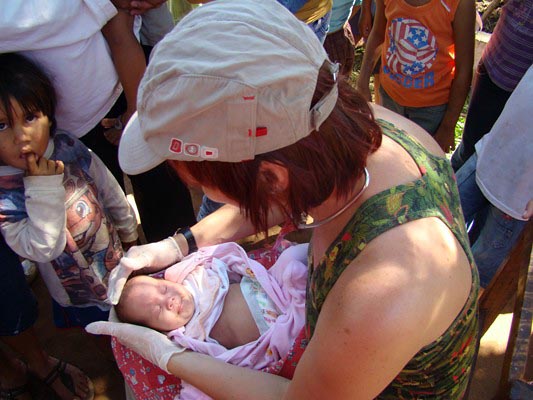 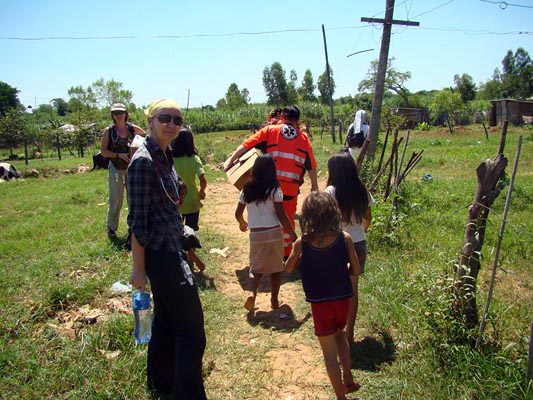 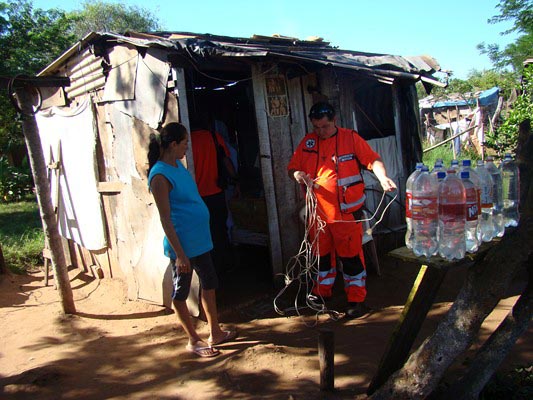 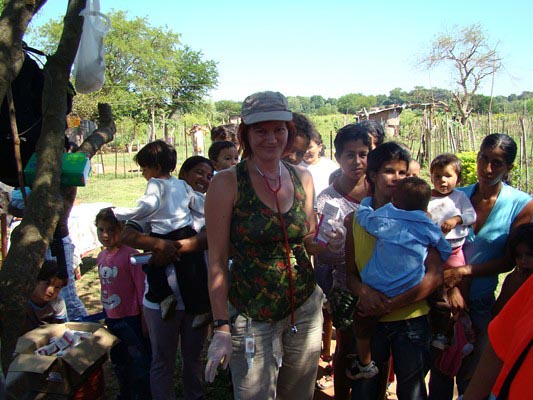 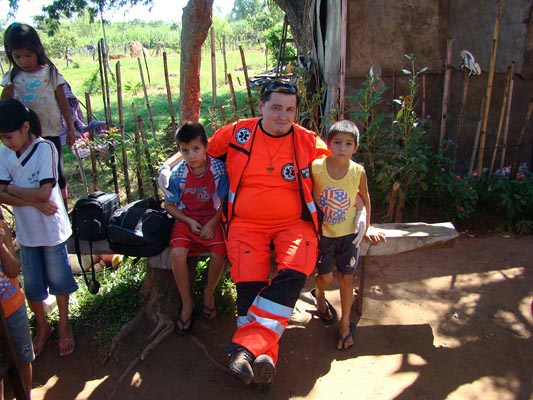 Nueva Esperanza
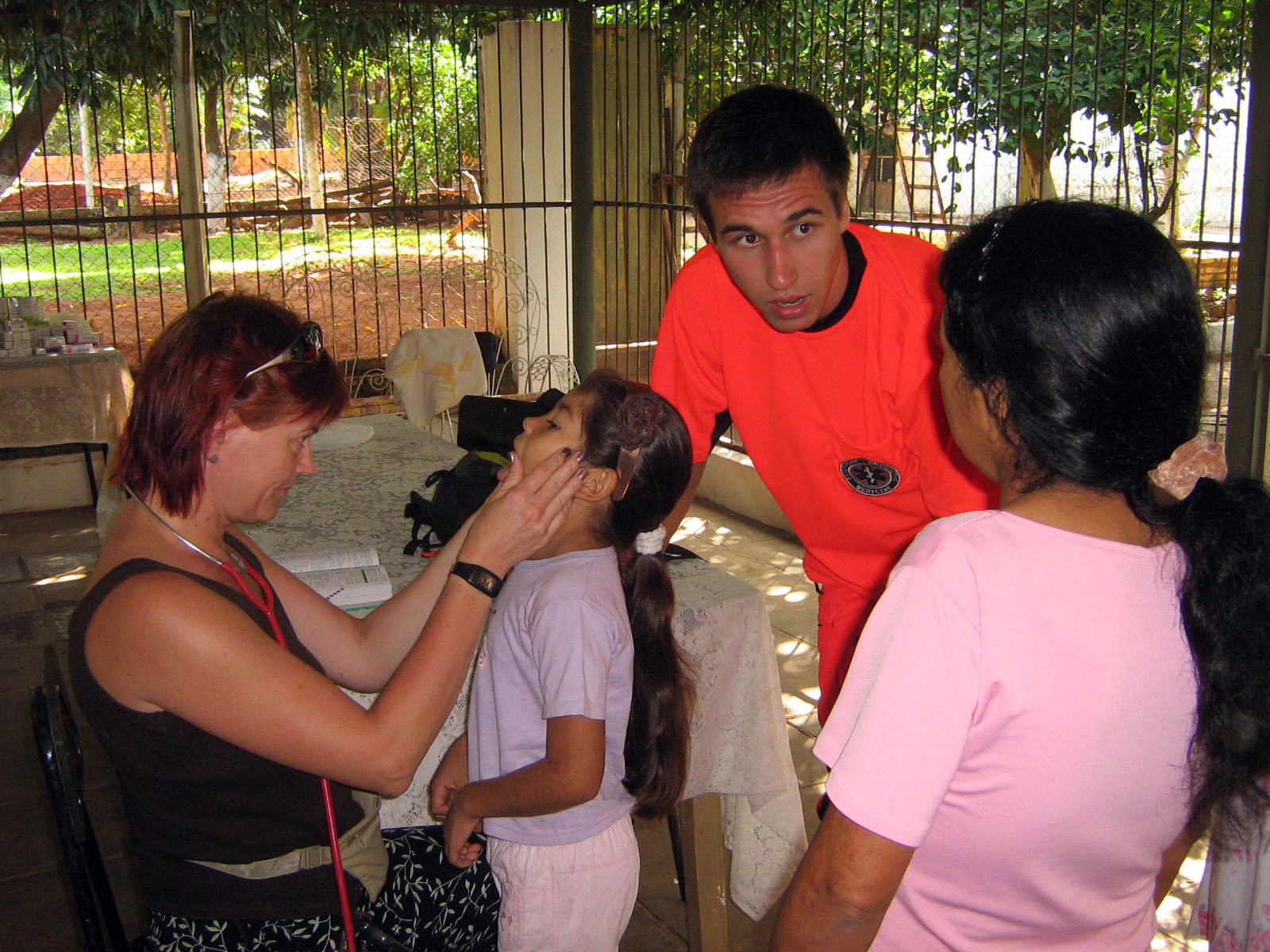 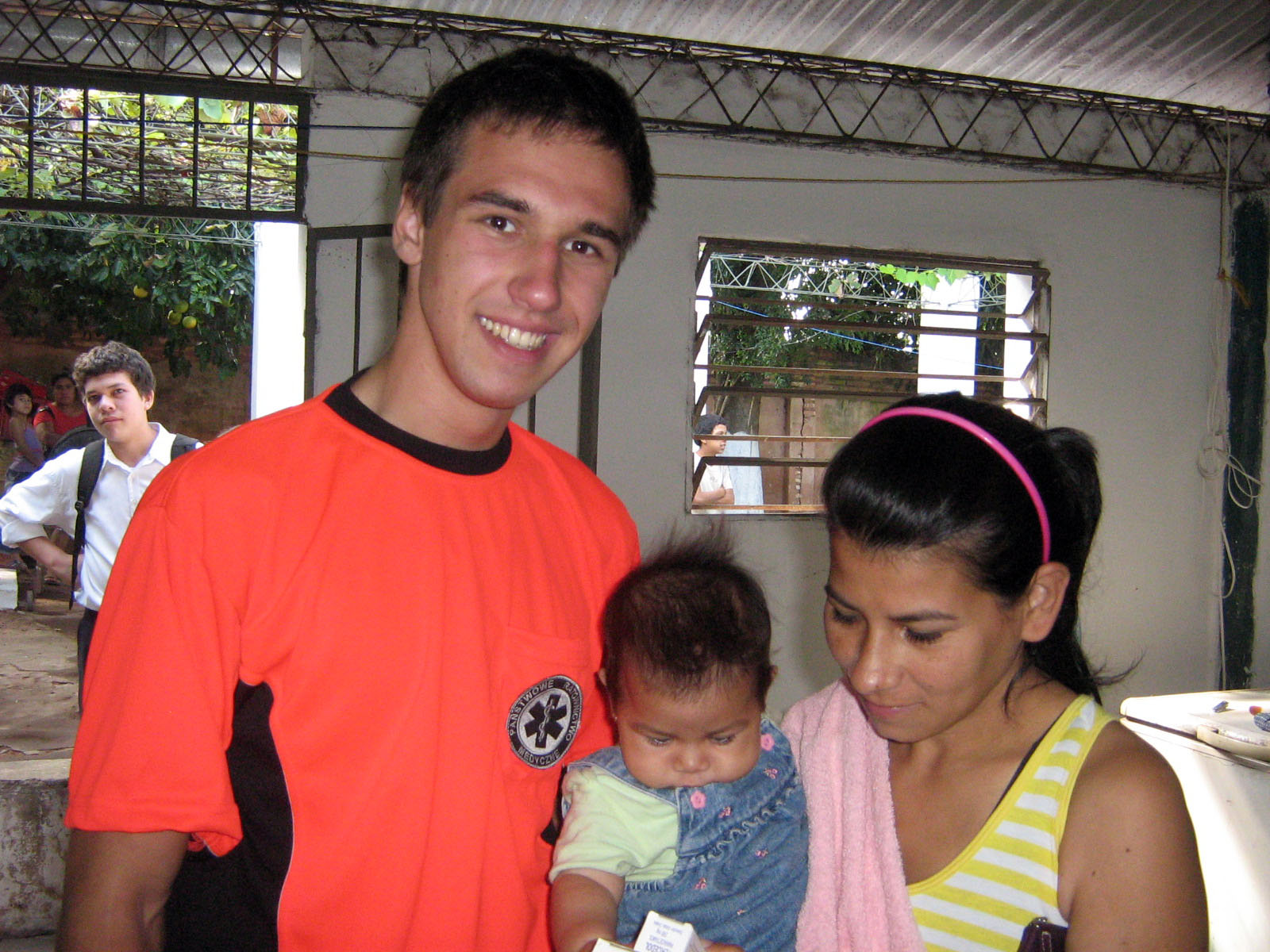 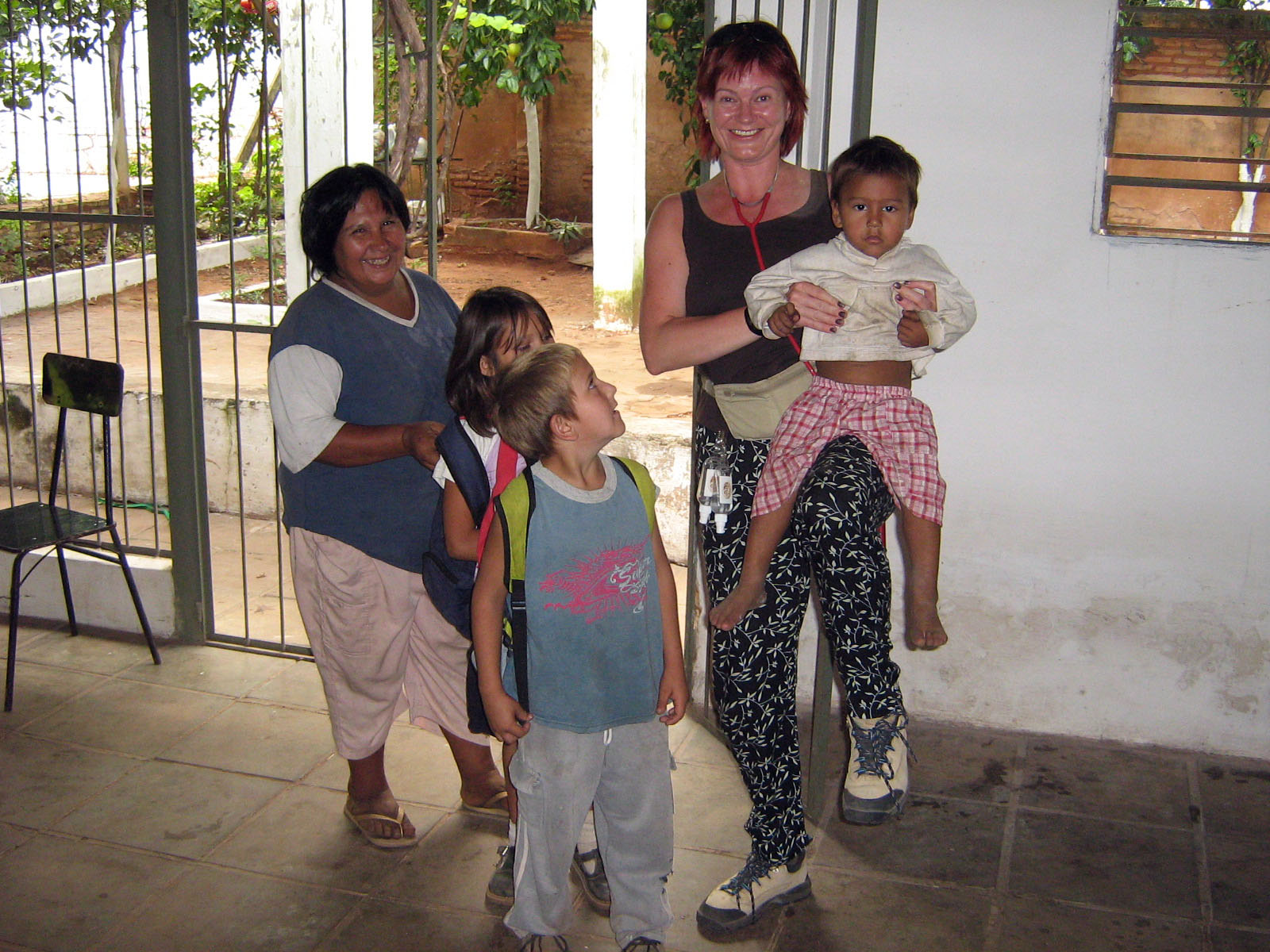 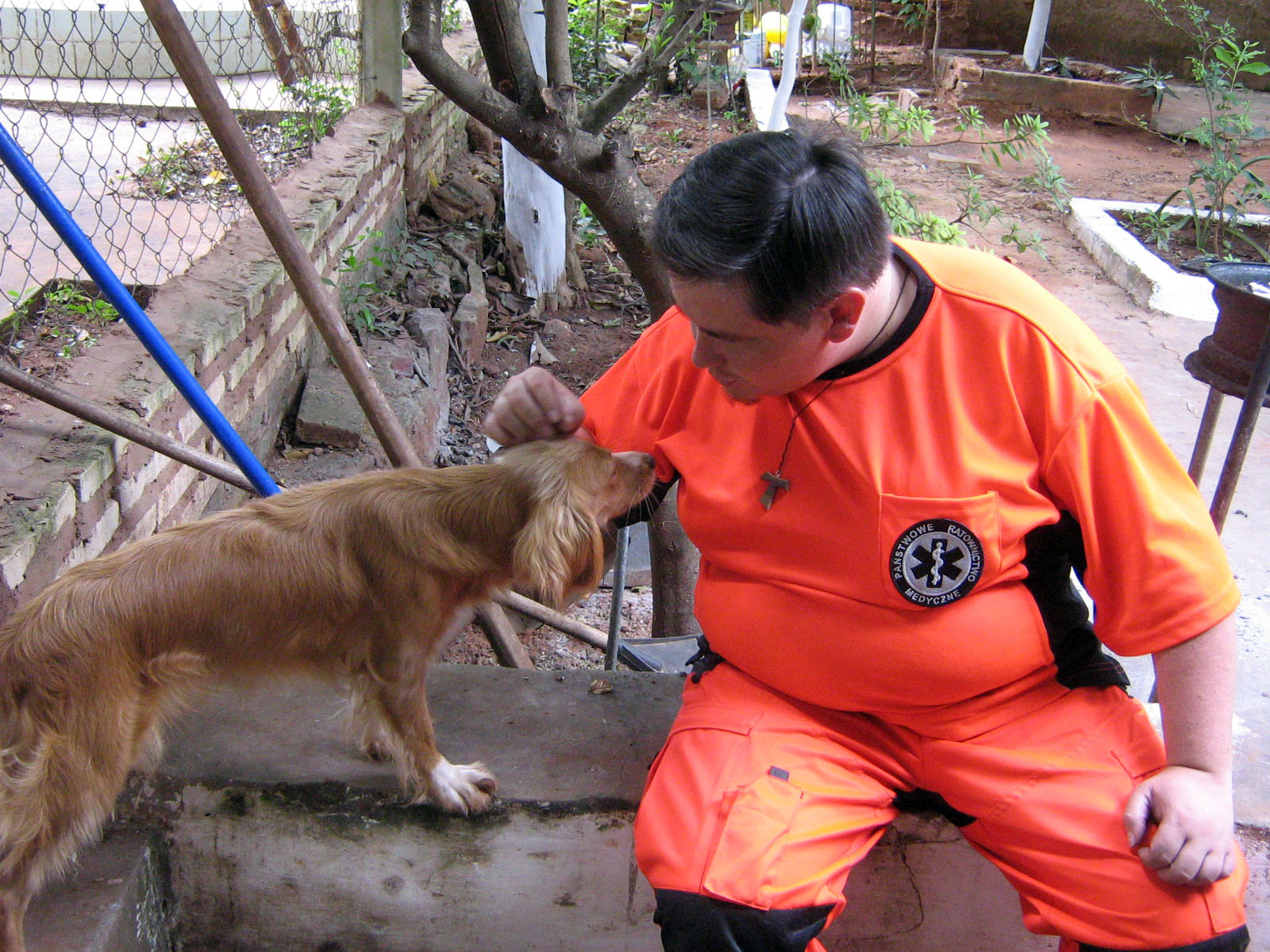 Wyprawa do sanktuarium CAACUPE
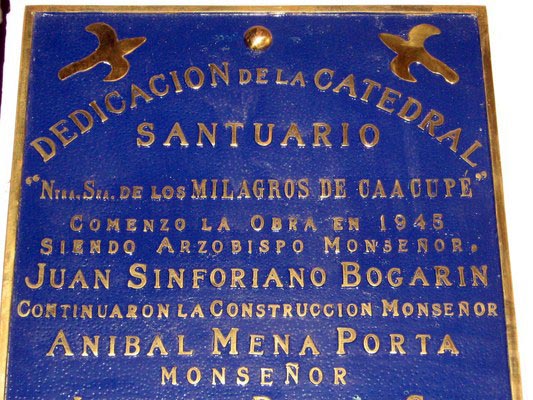 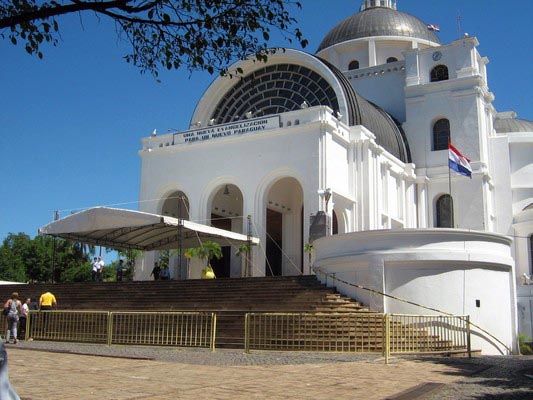 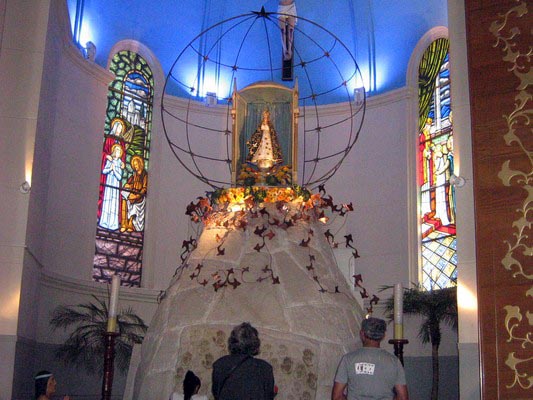 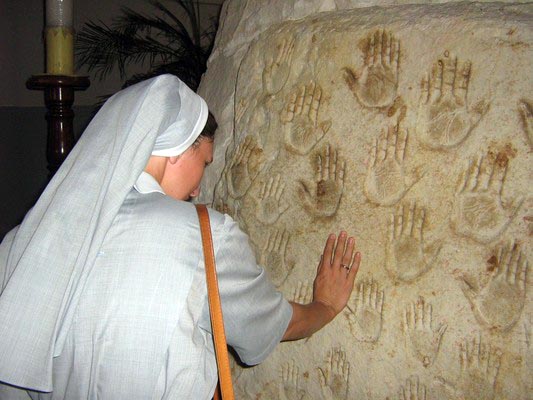 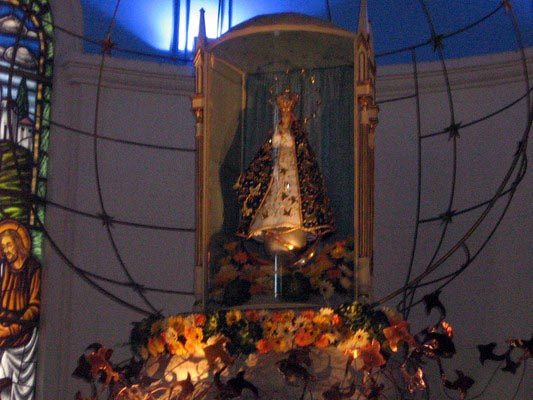 Góra Yaguaron zwana Golgotą
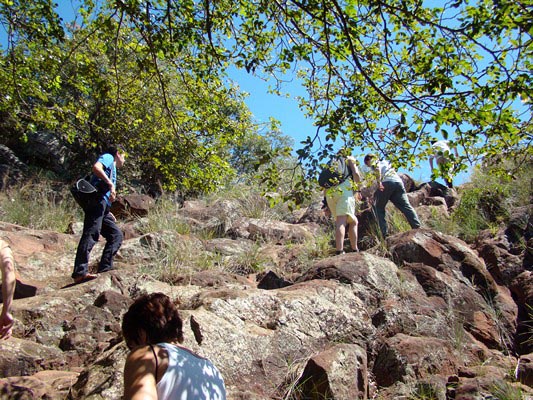 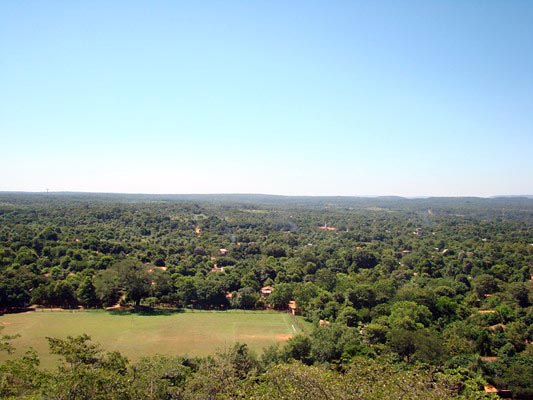 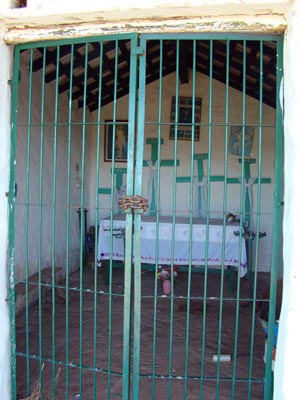 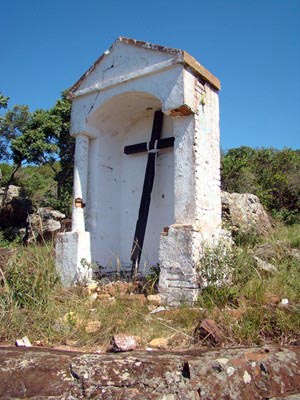 Wodospady Iguazu
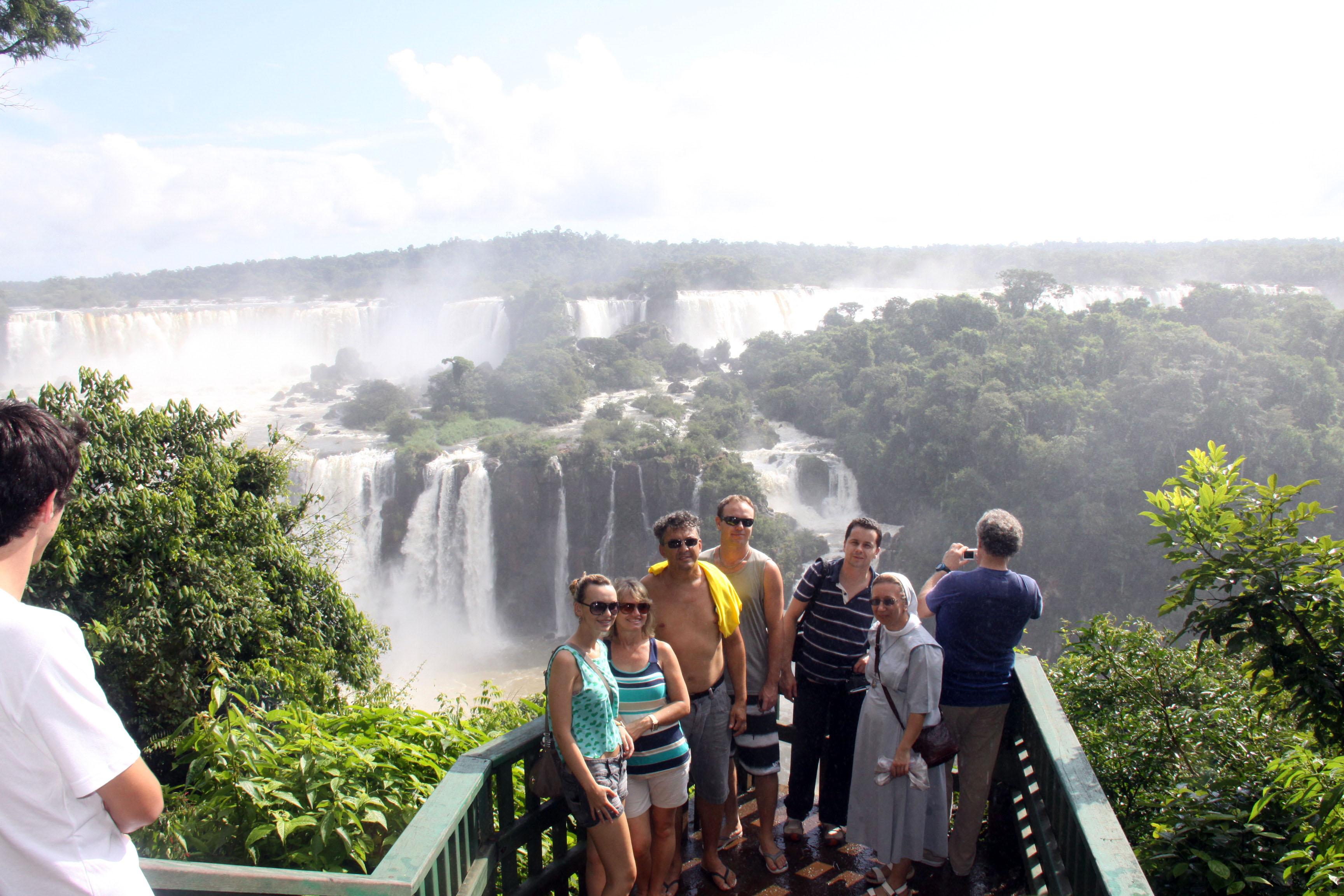 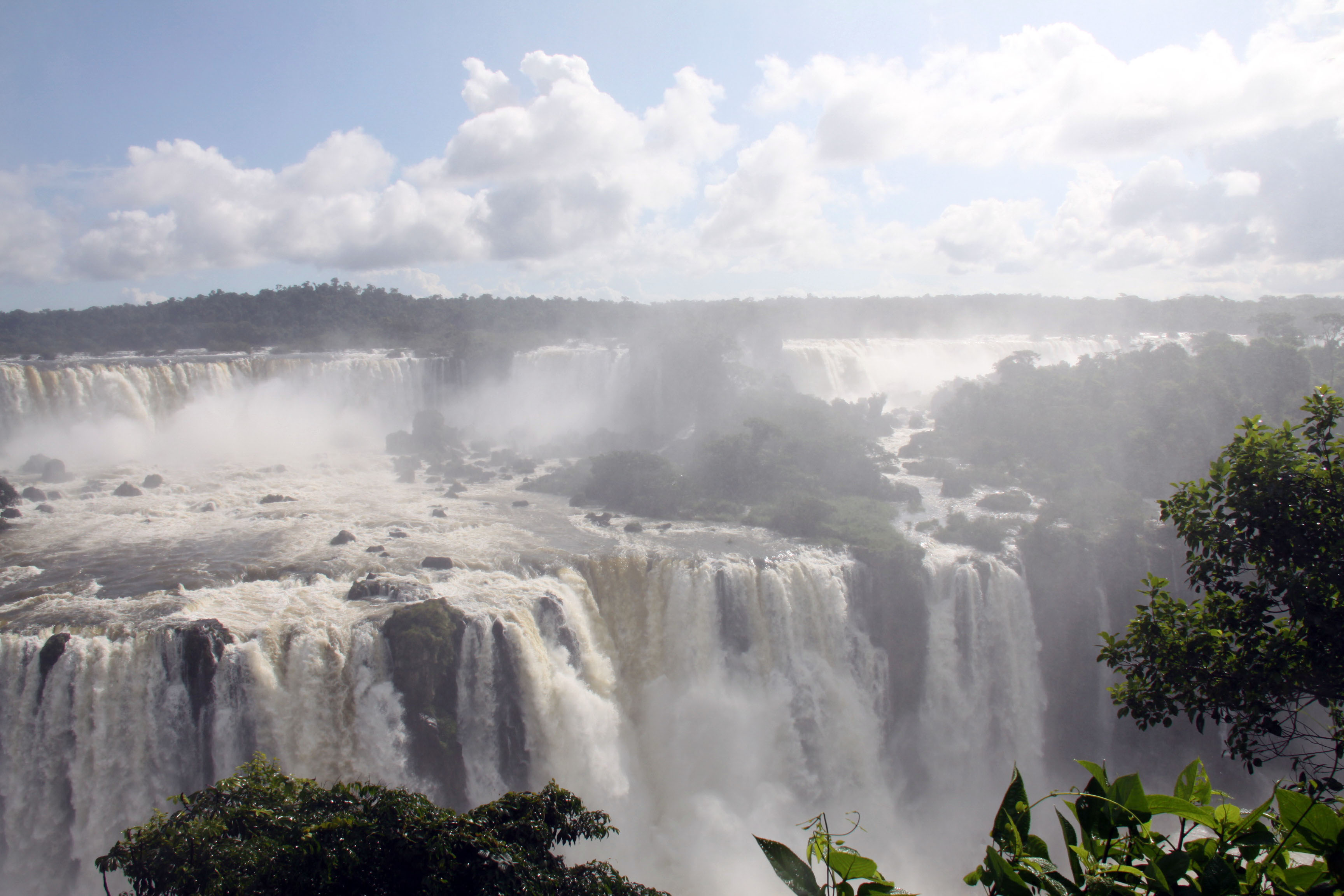 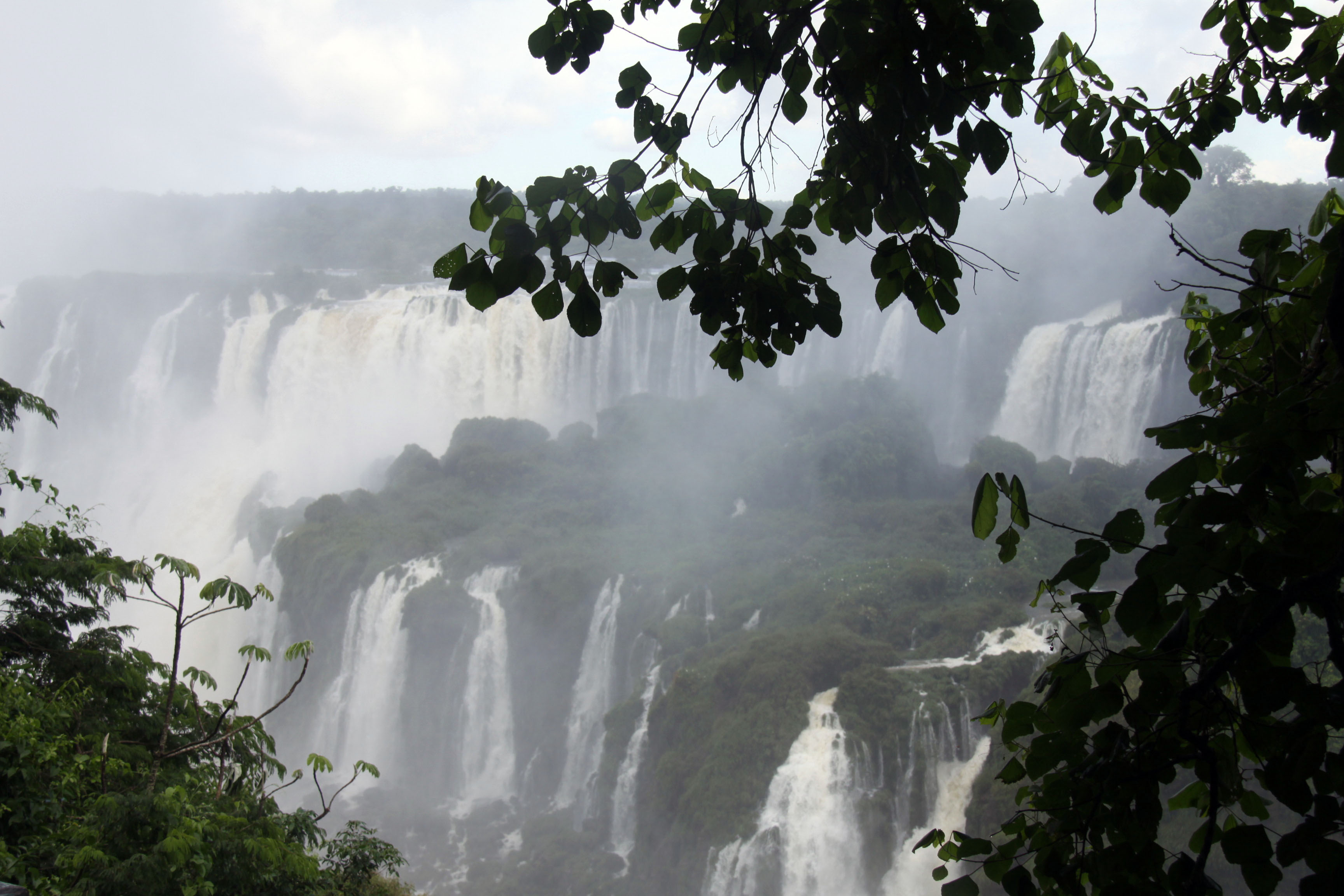 Lotnisko w Asuncion – odzyskane 470 kg leków
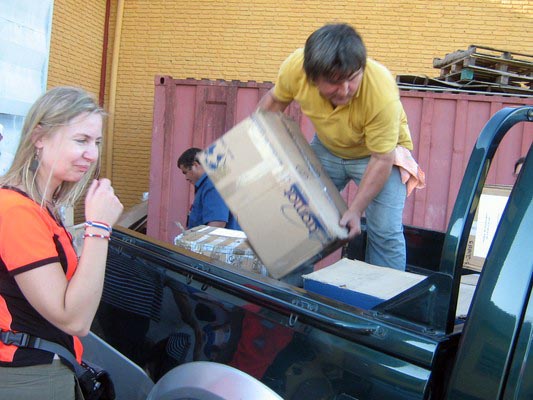 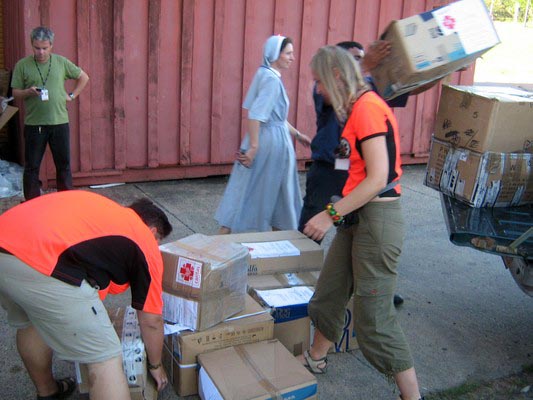 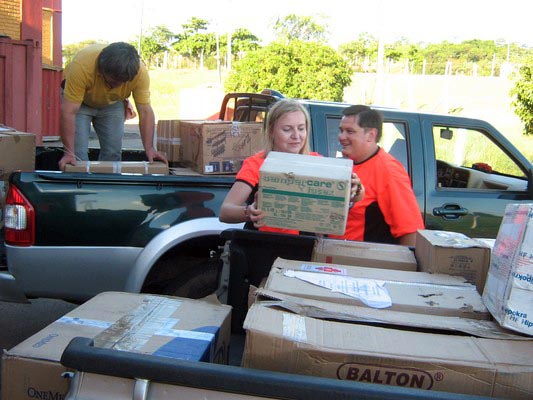 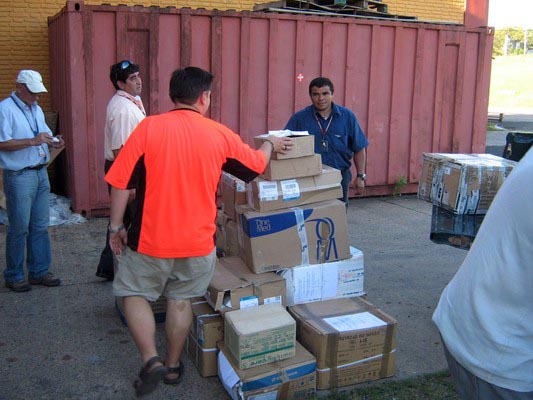 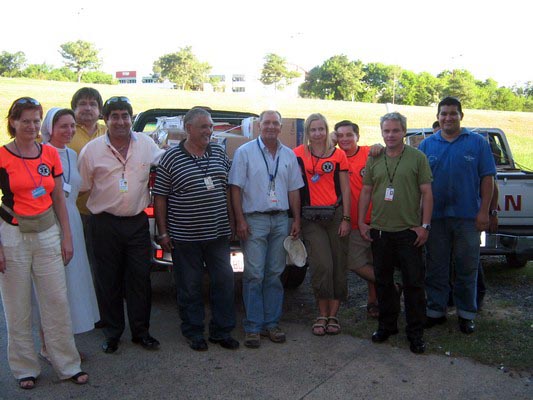 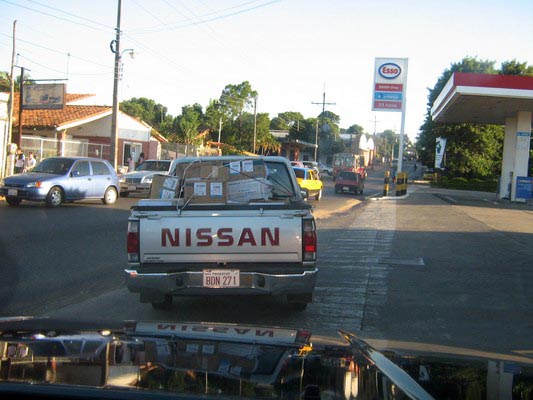 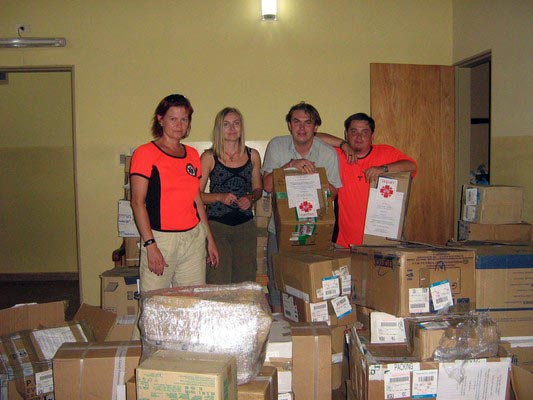 25.03.2011Wyjazd do domu
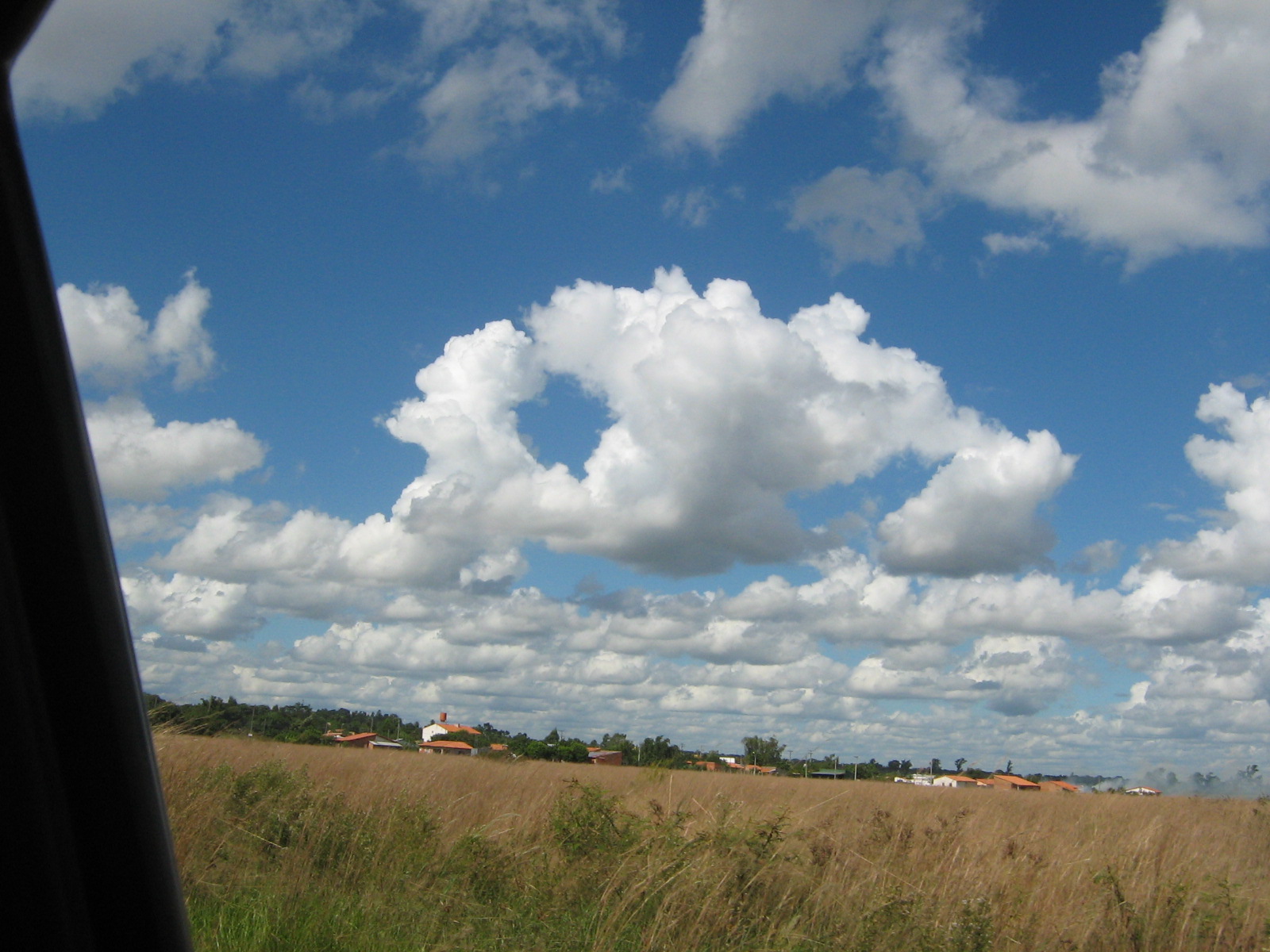 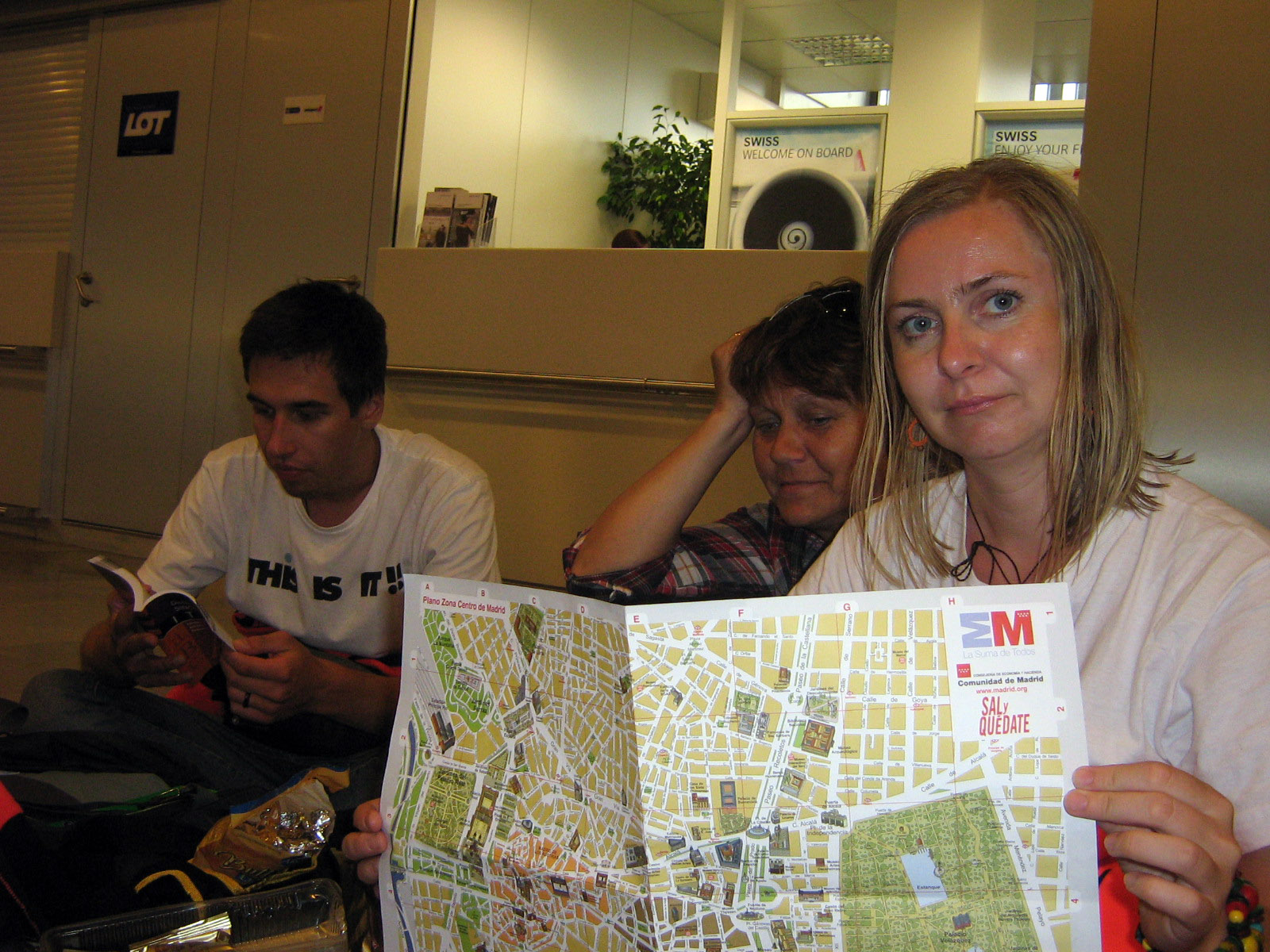 27.03.2011
Jesteśmy w domu
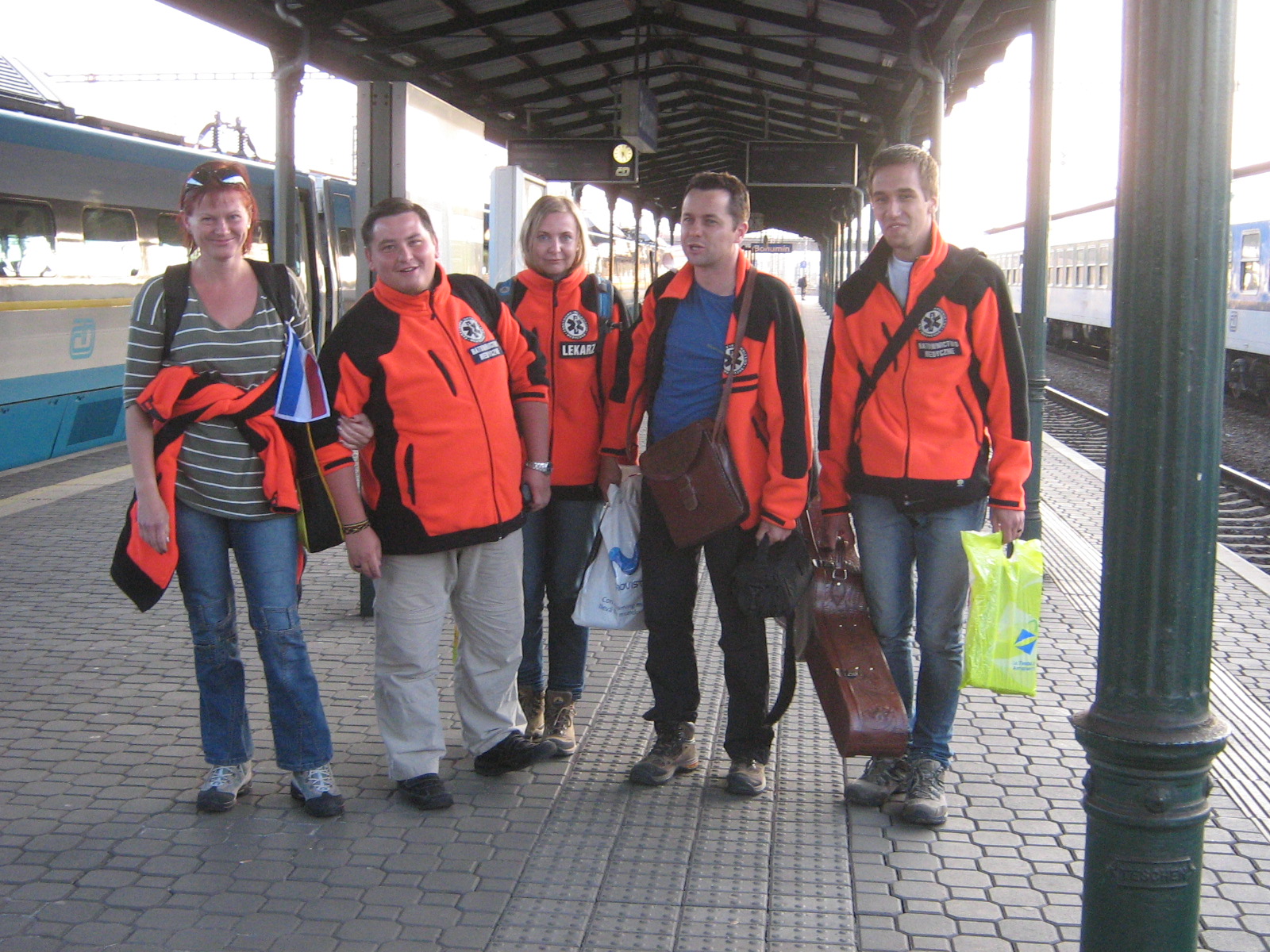